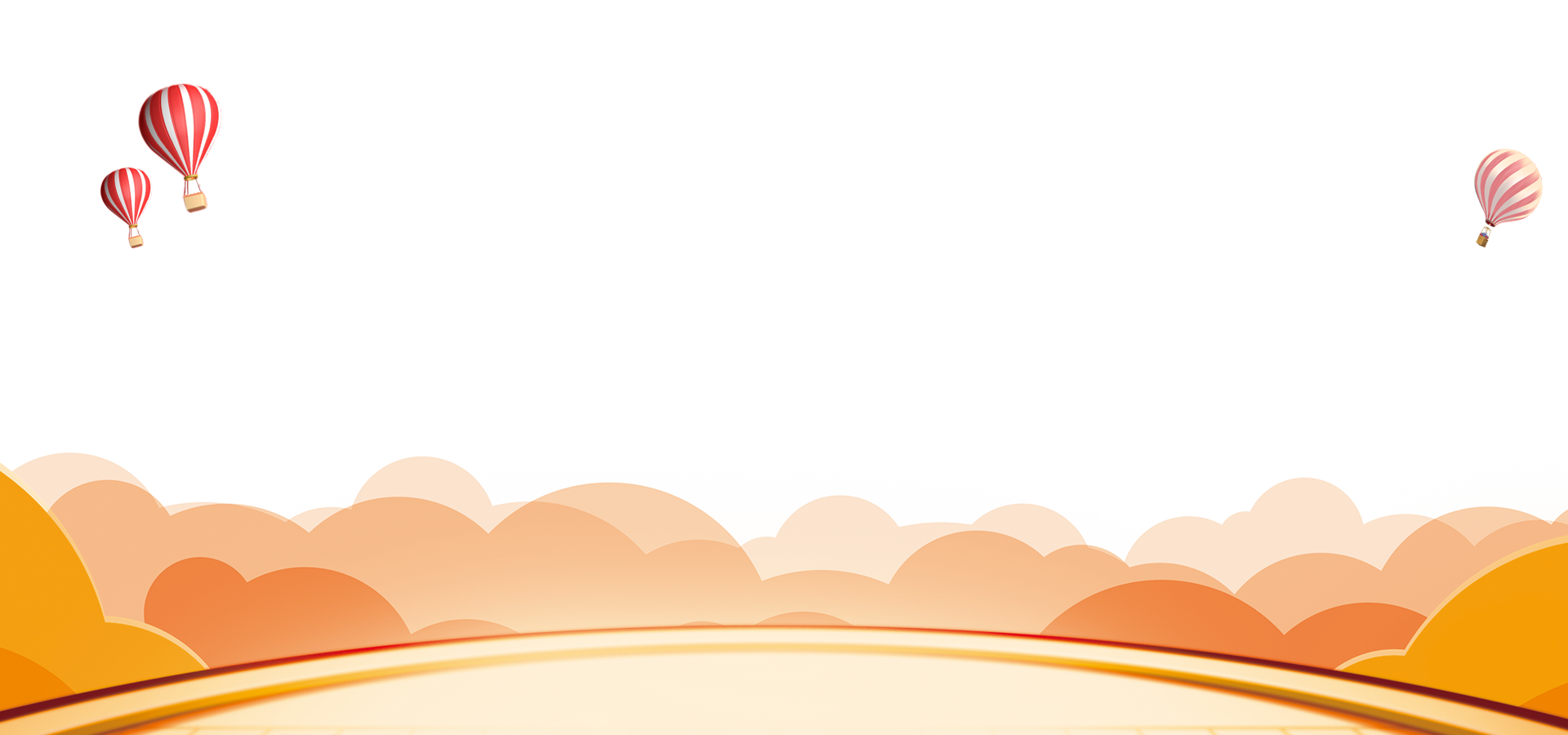 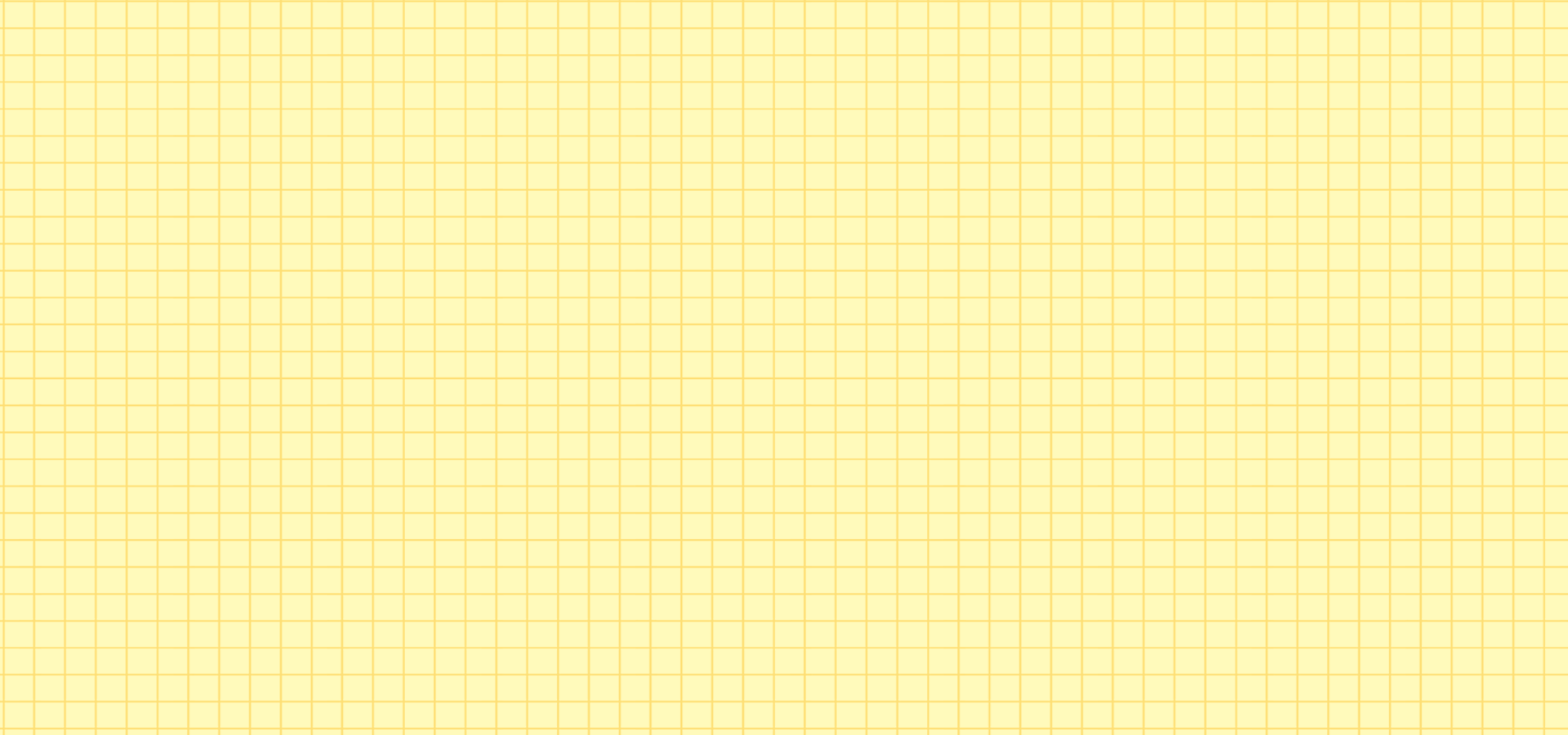 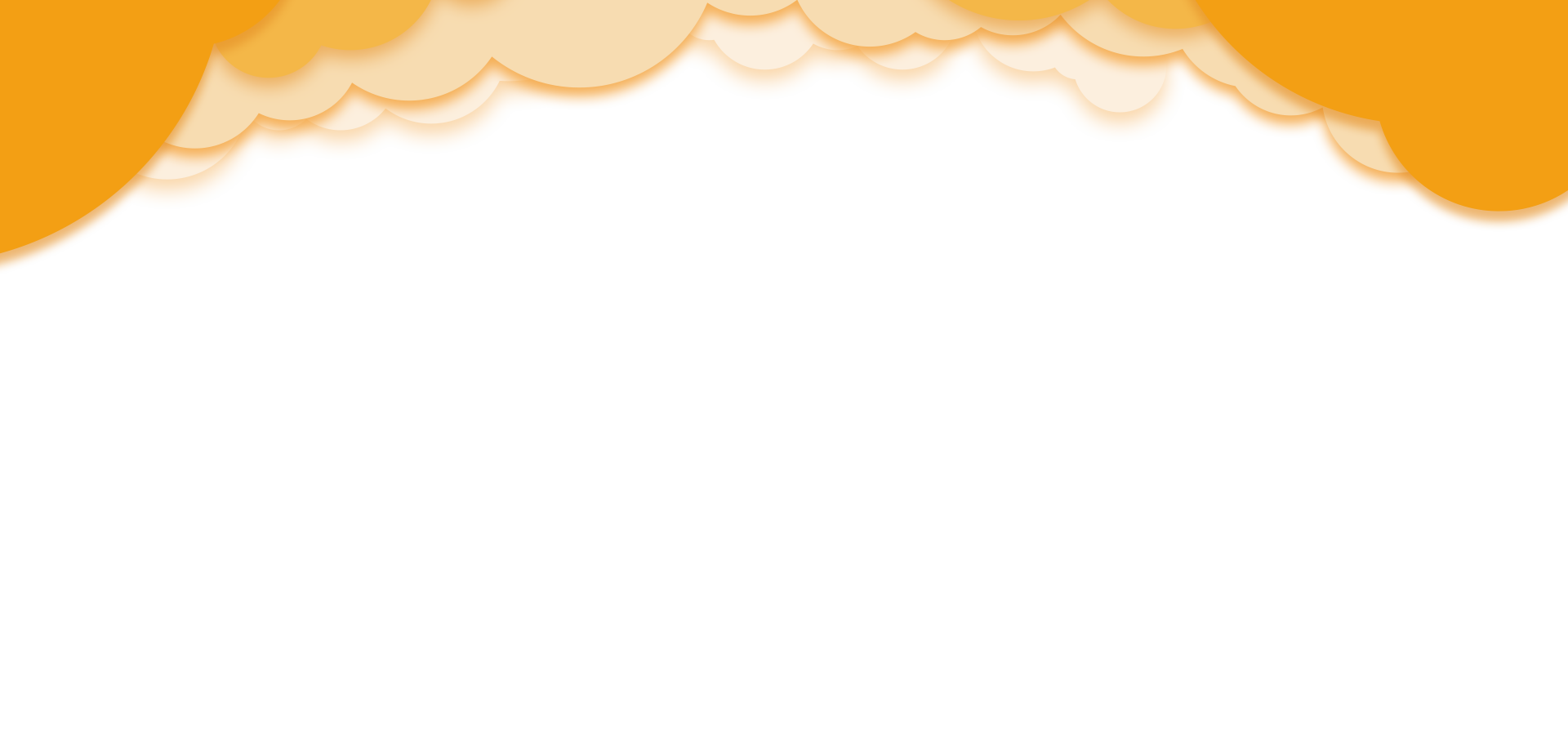 Chào mừng các con học sinh đến với tiết học 
Môn: Tiếng Việt
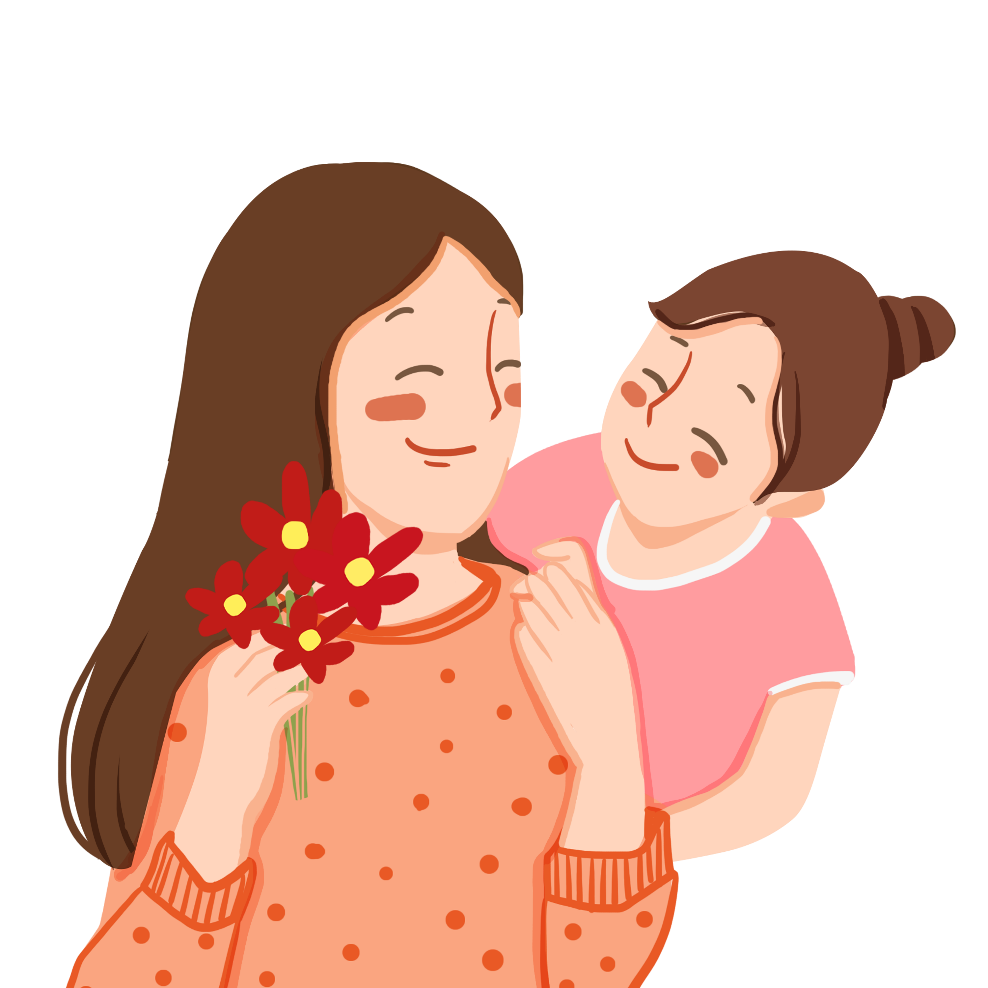 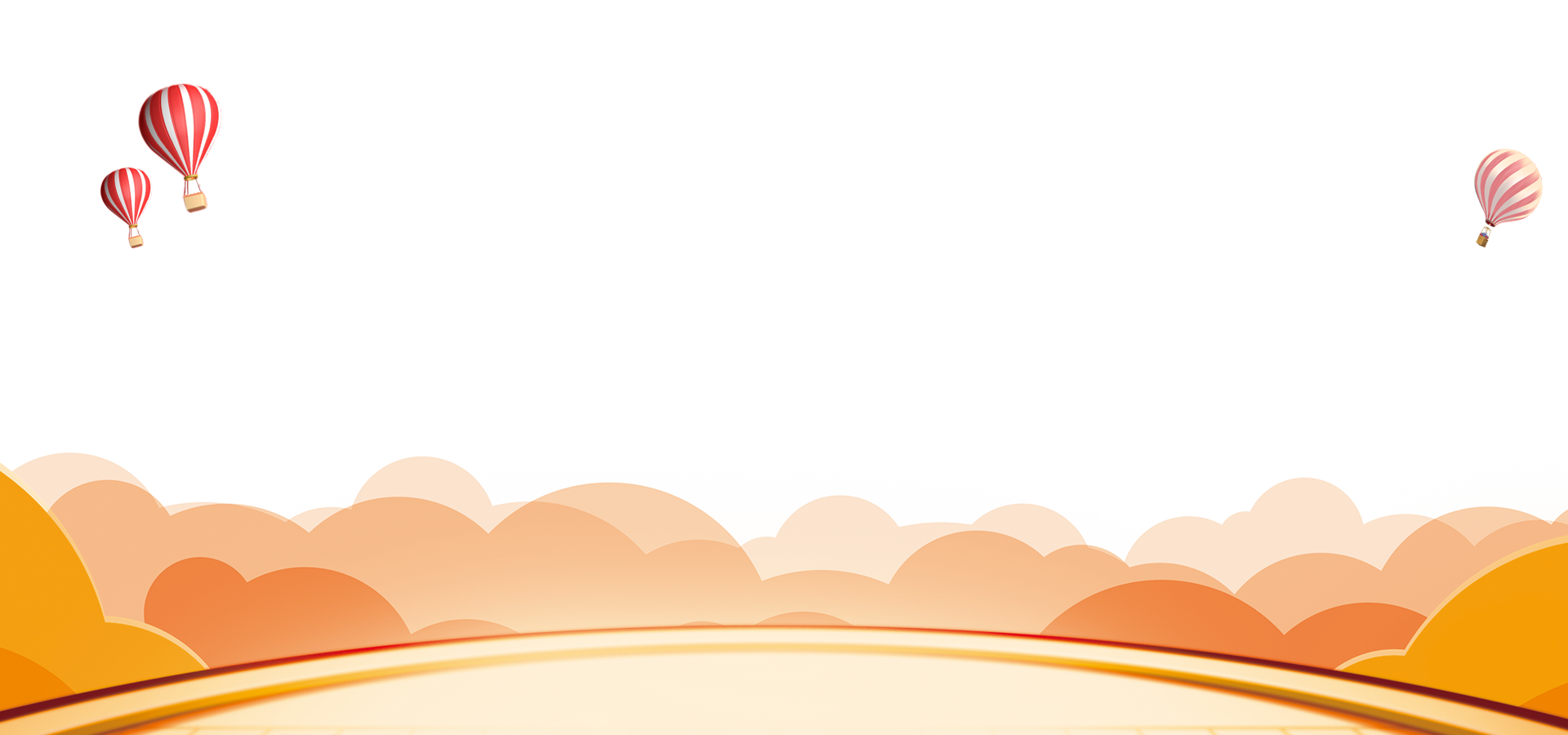 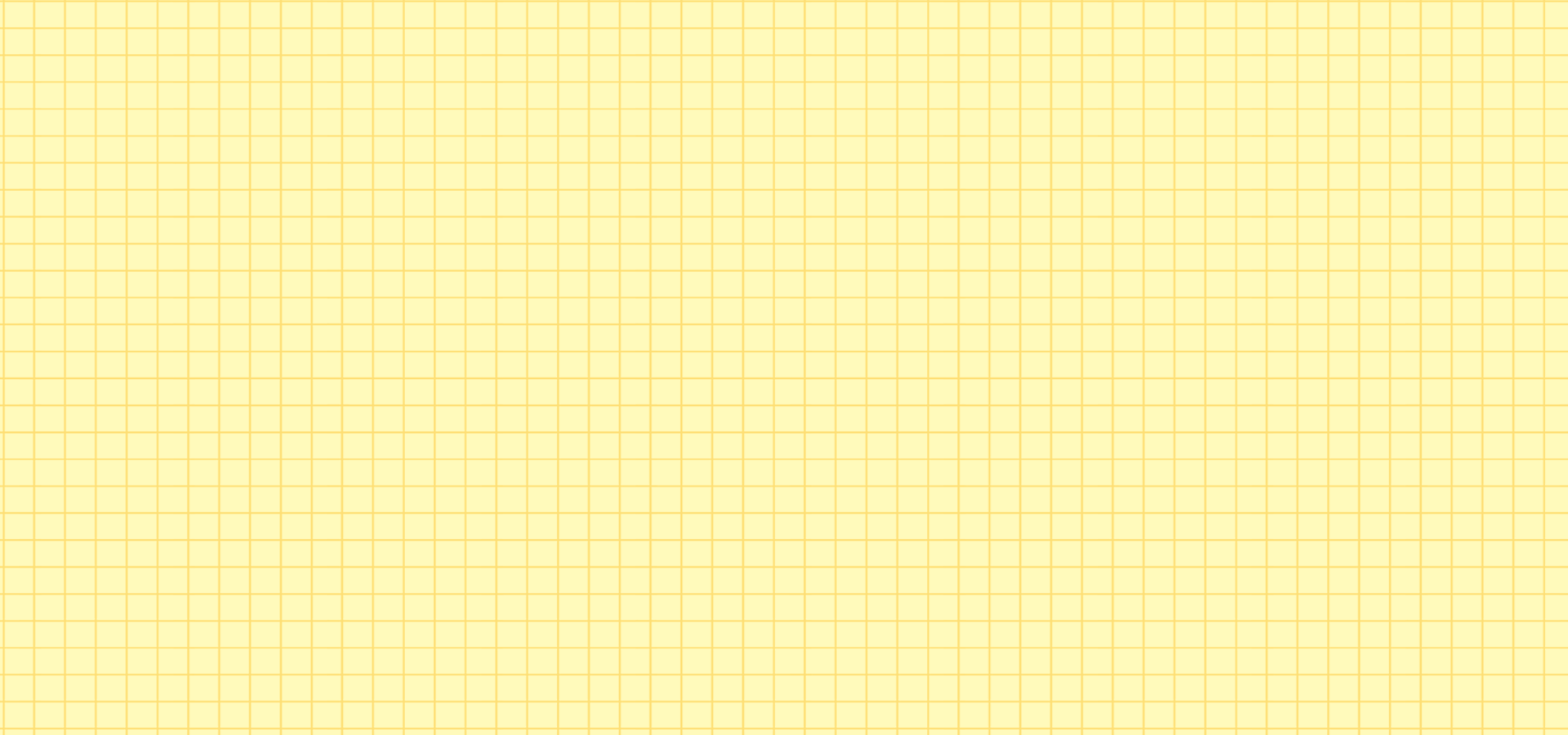 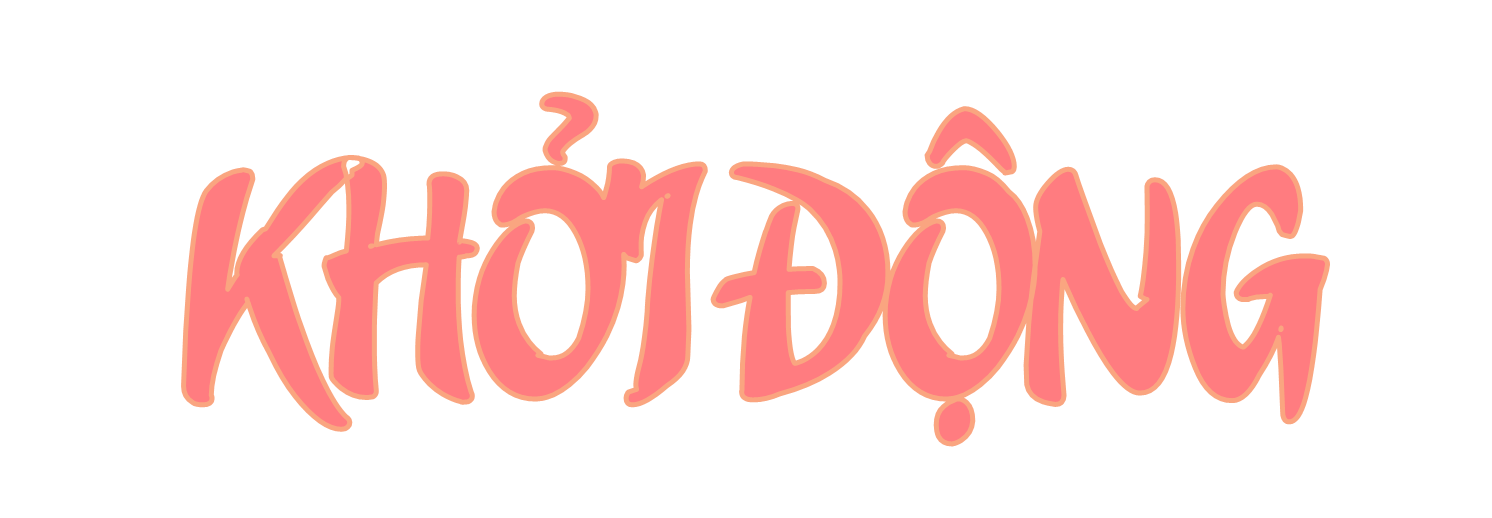 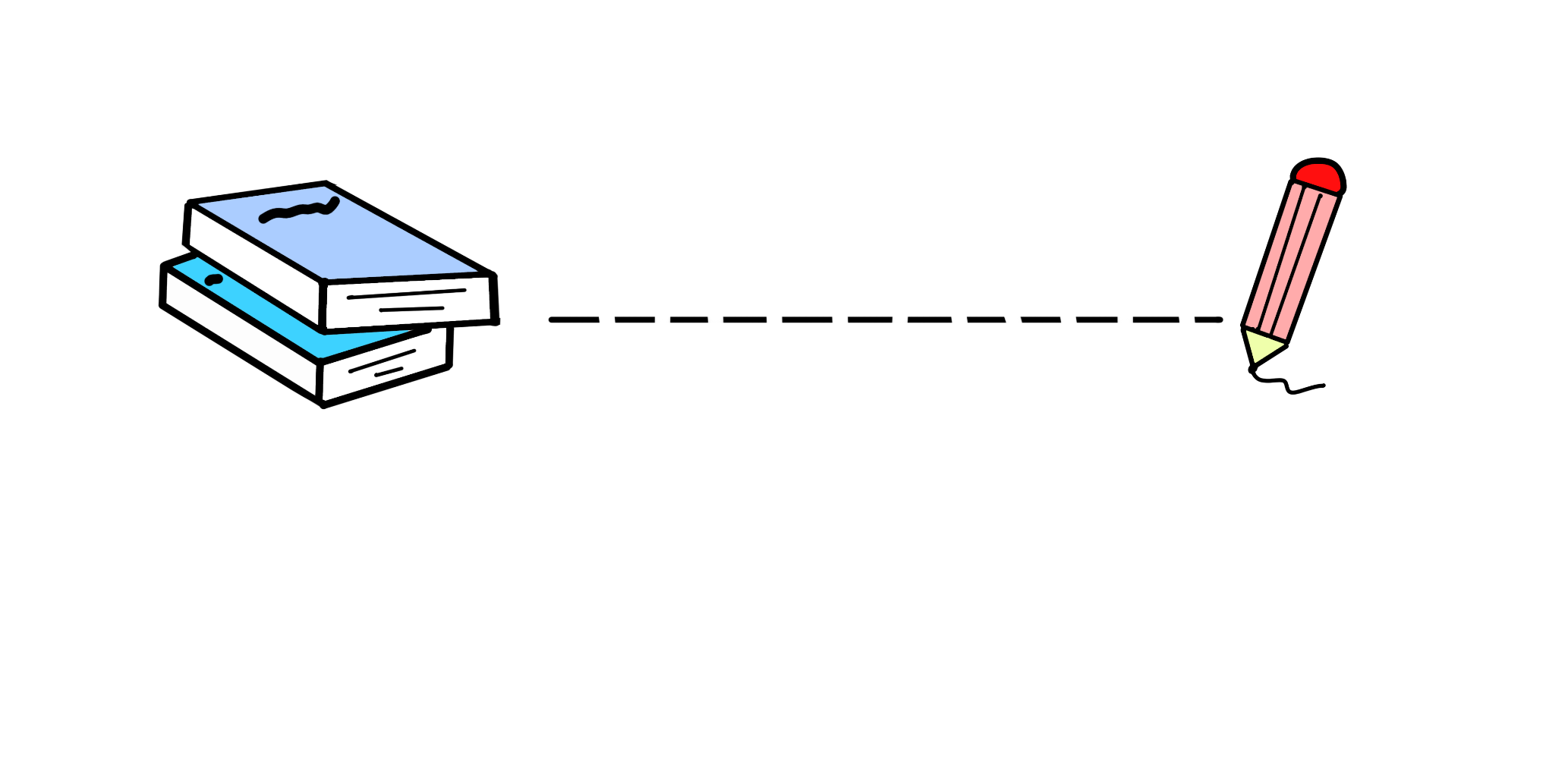 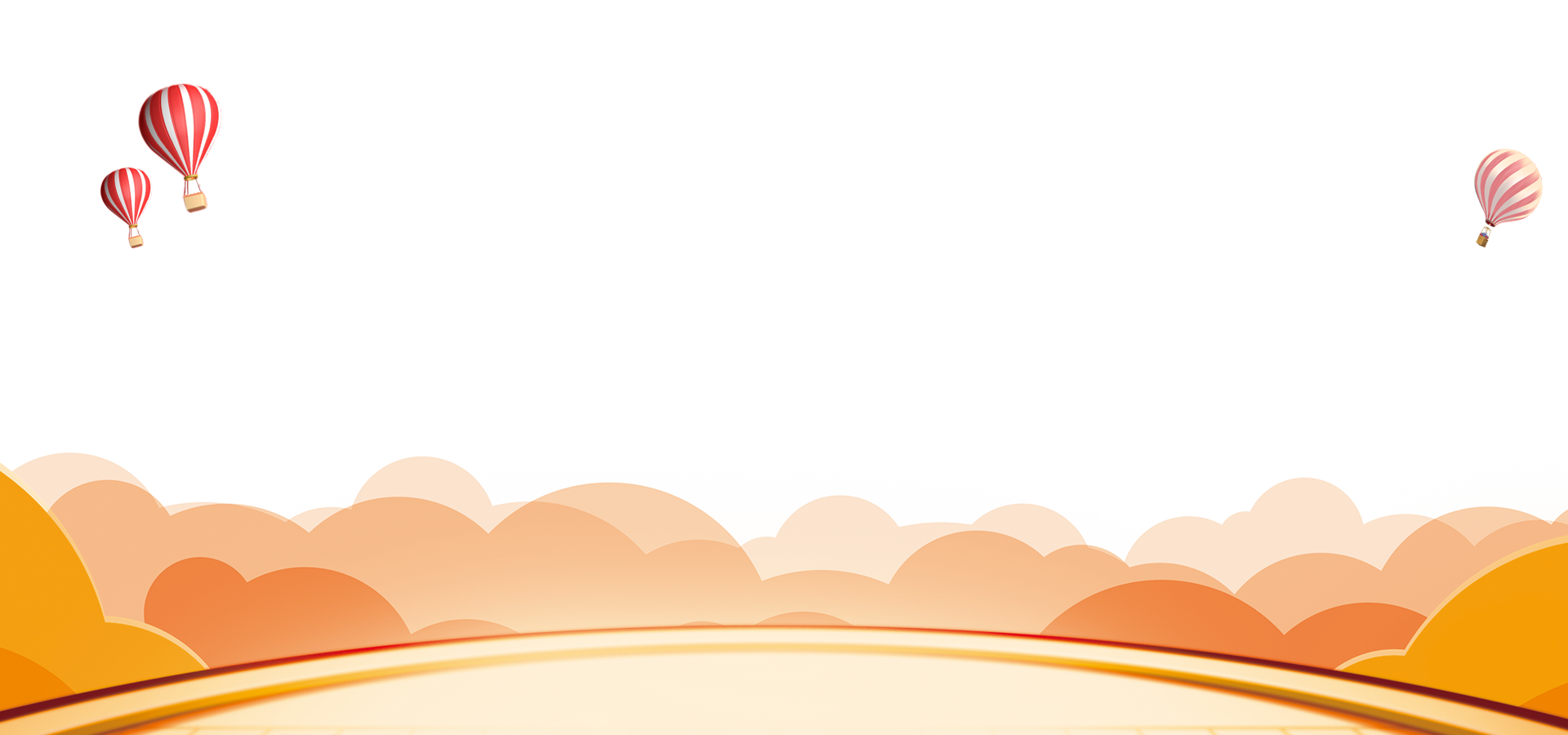 [Speaker Notes: HS xem xong video, TLN2 trả lời câu hỏi Kể về một hoạt động chung của gia đình em vào buổi tối.]
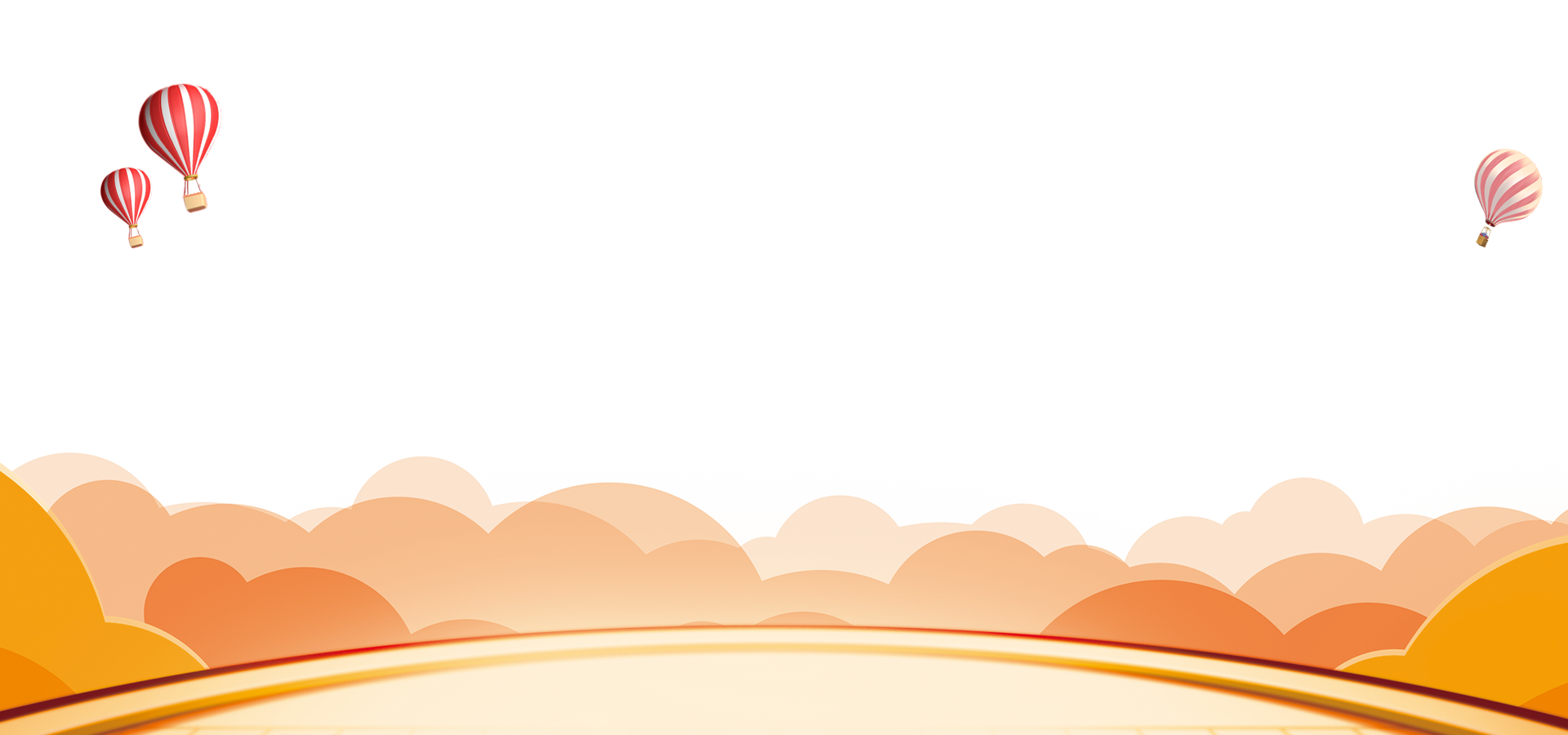 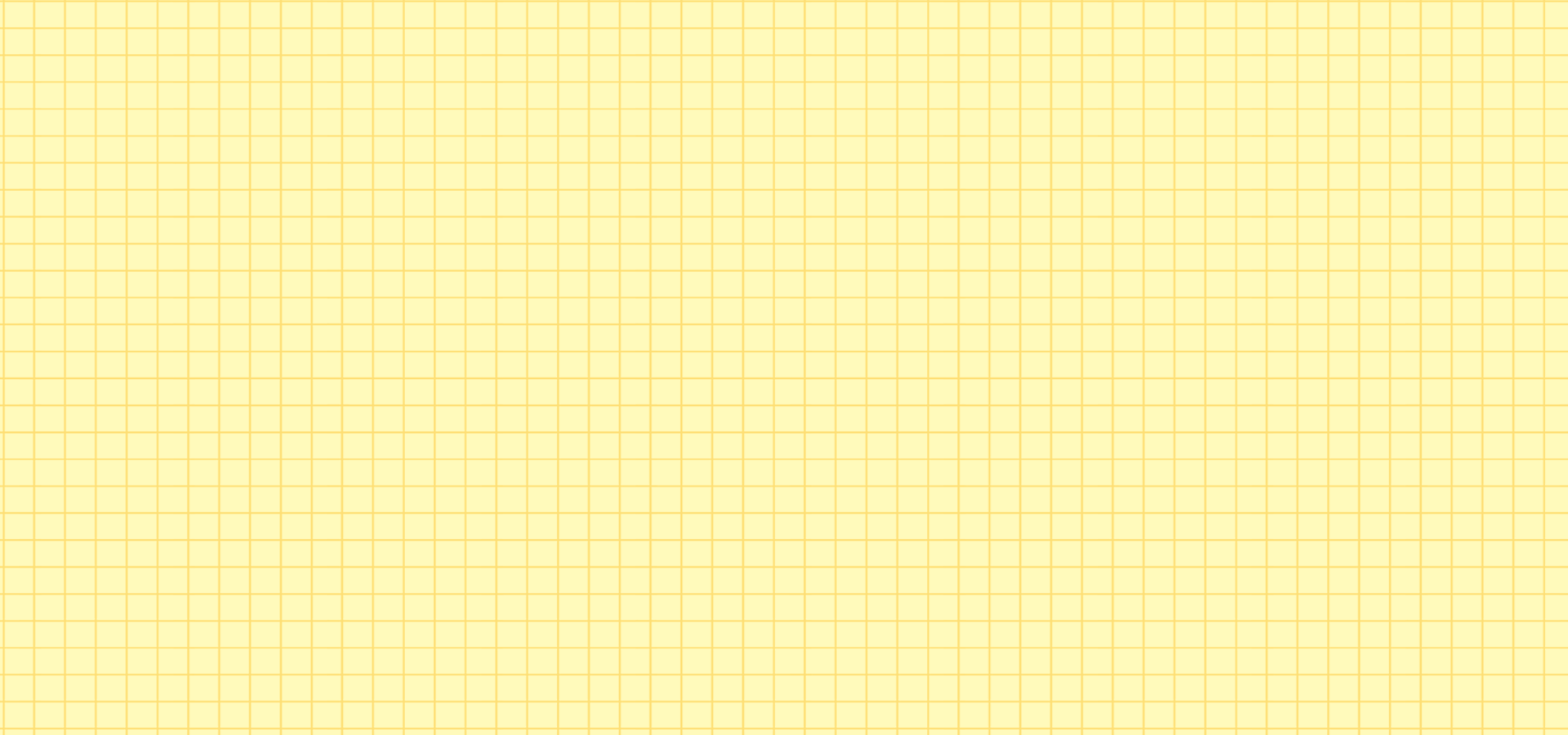 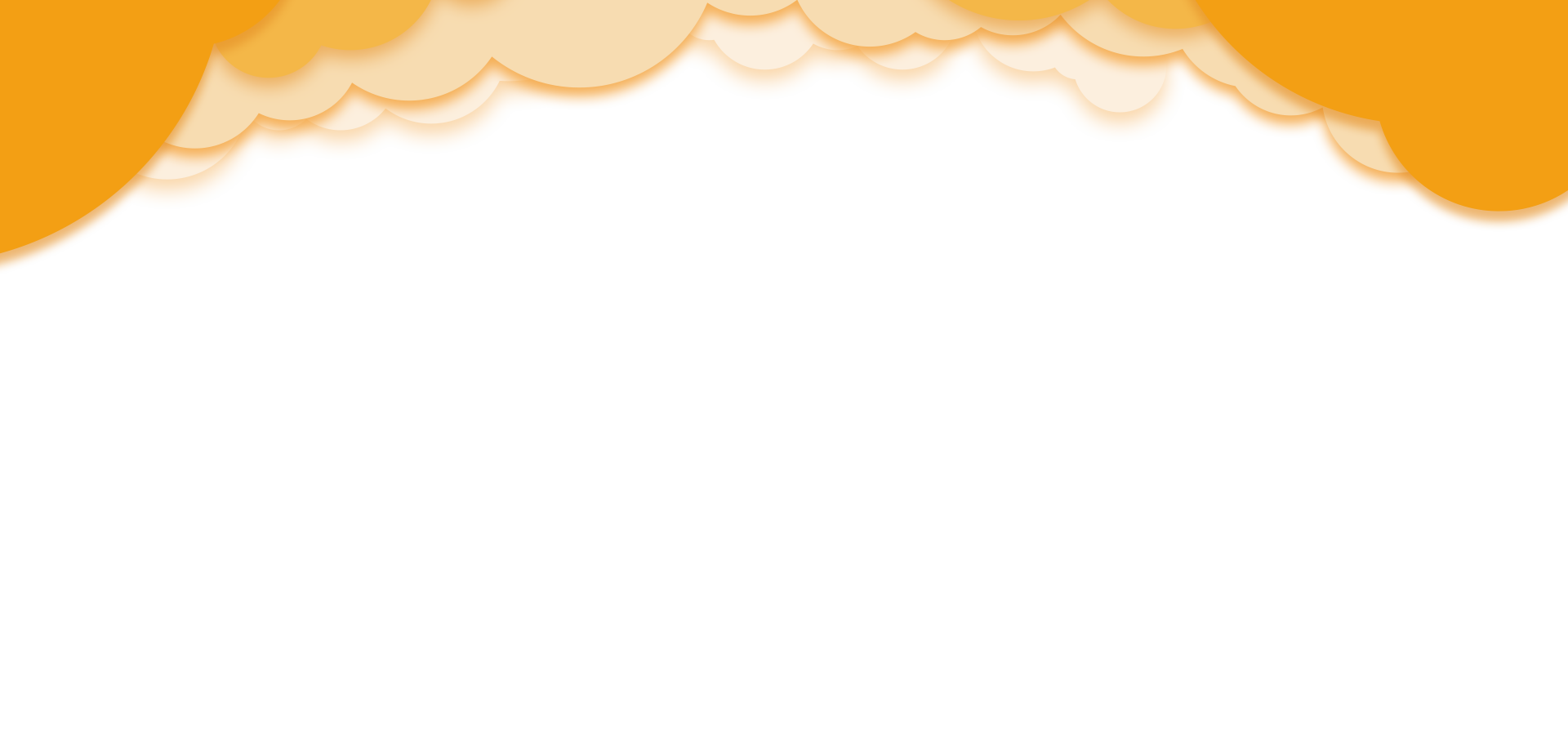 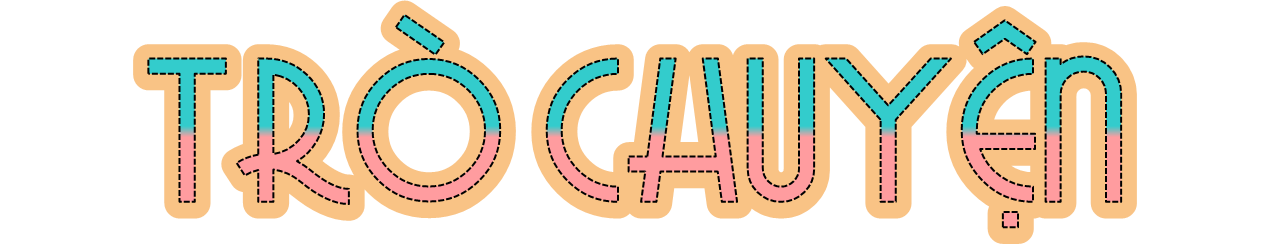 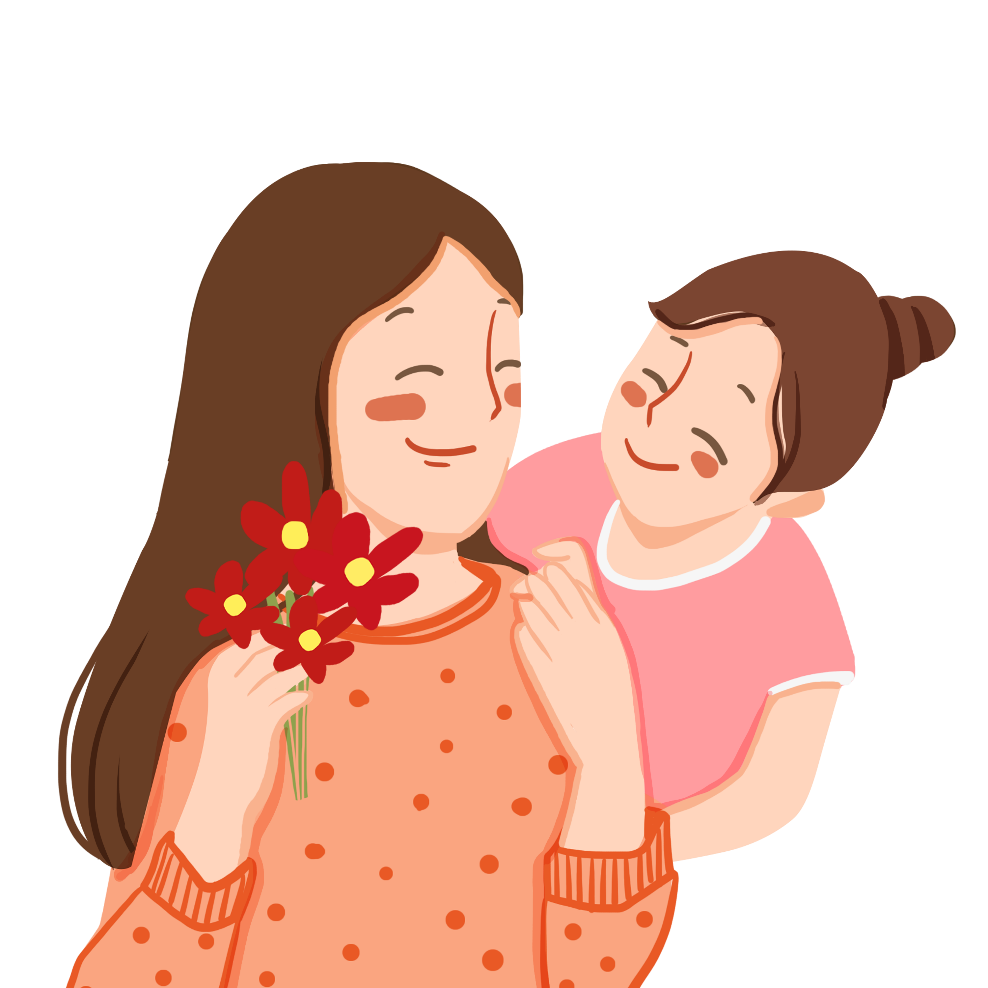 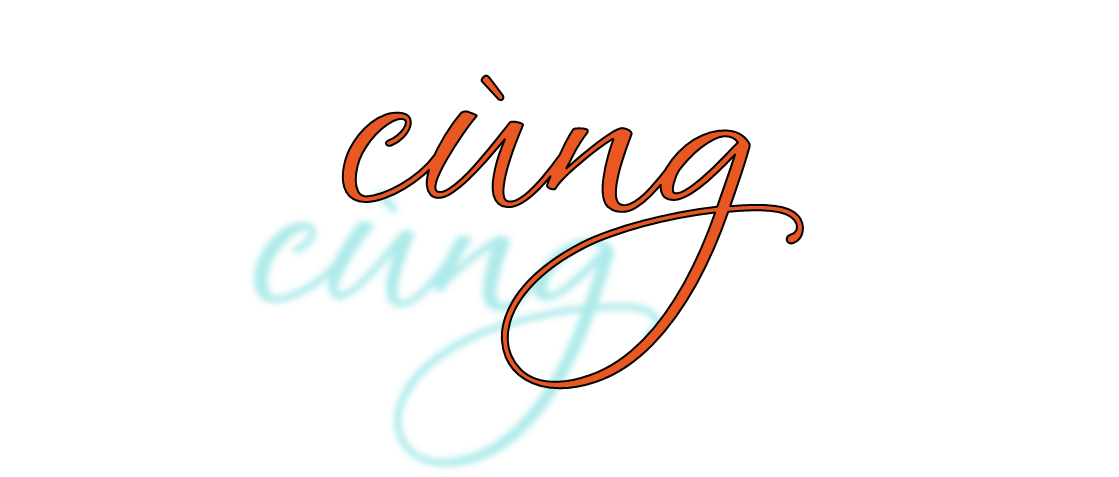 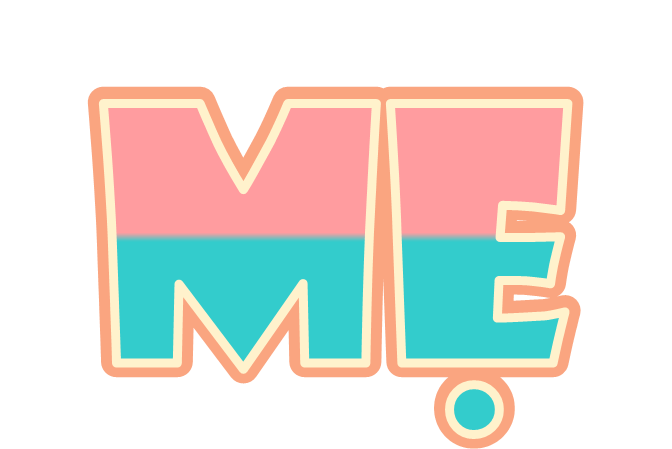 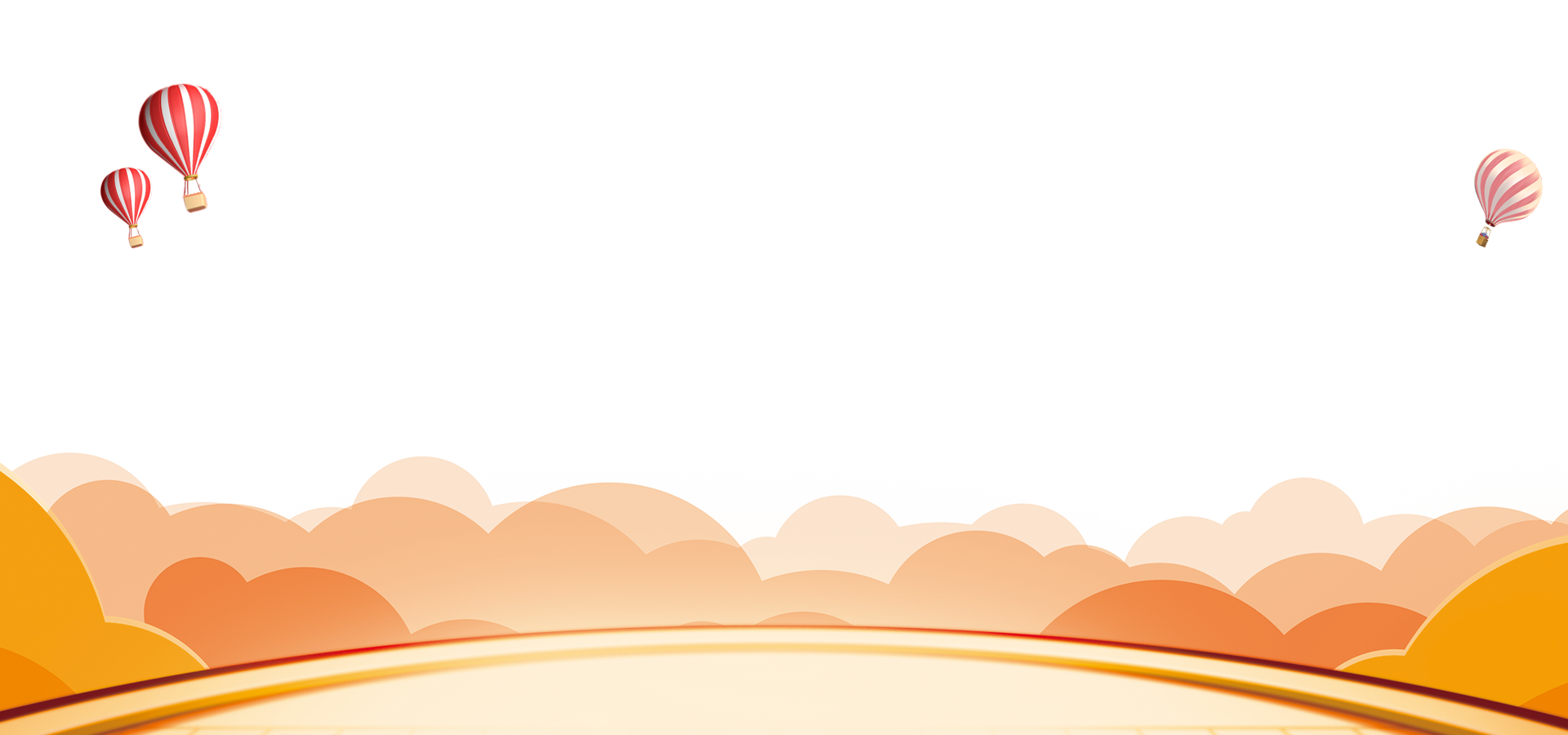 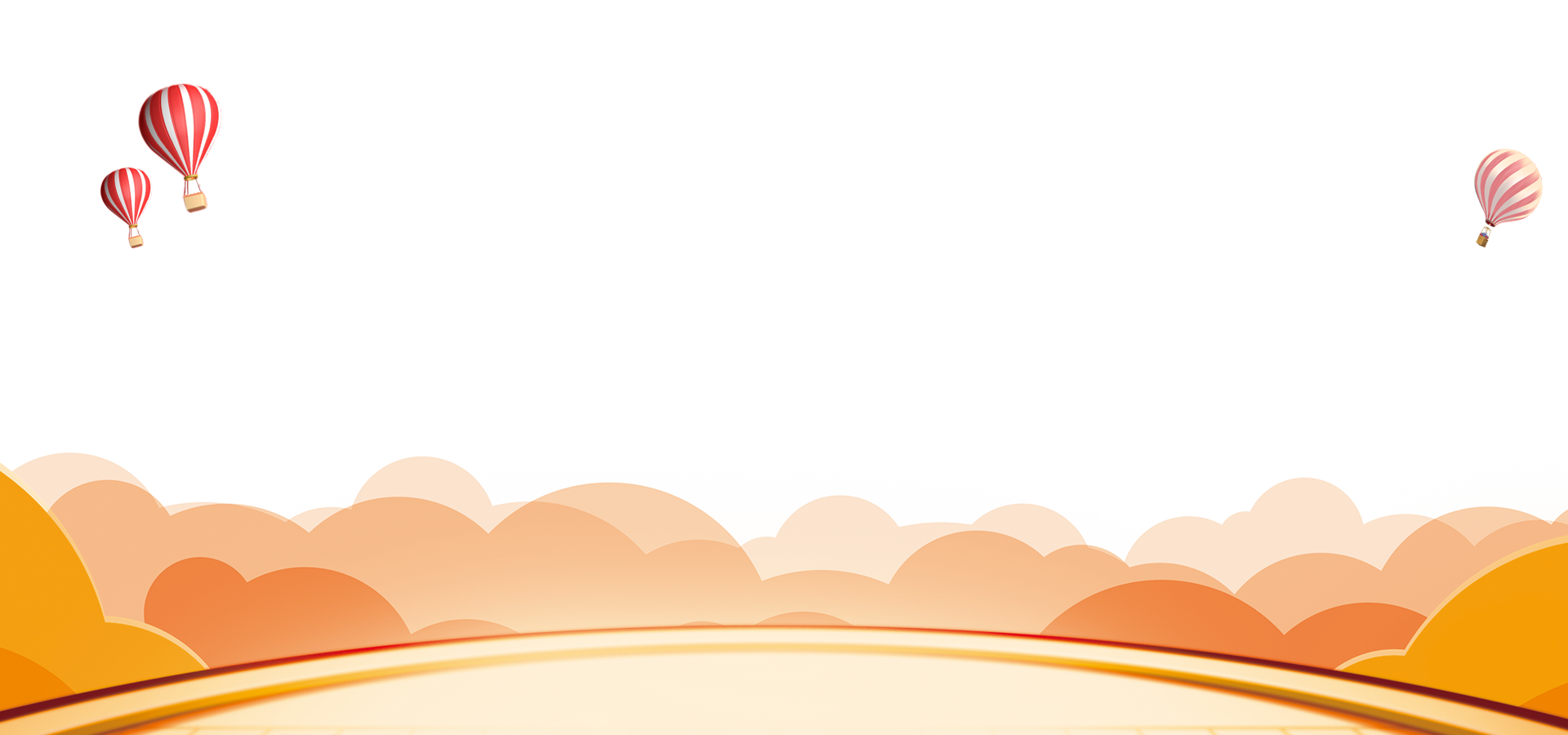 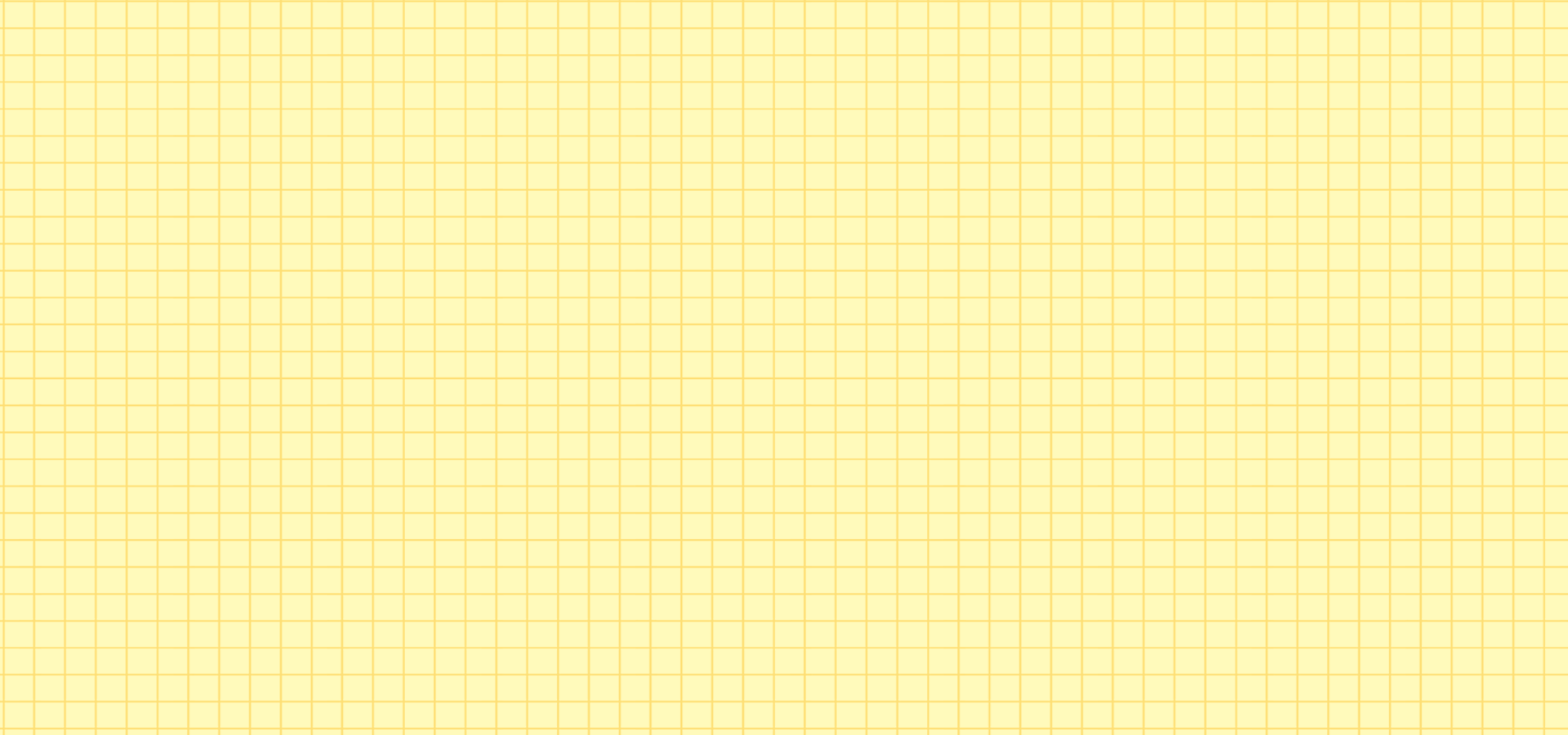 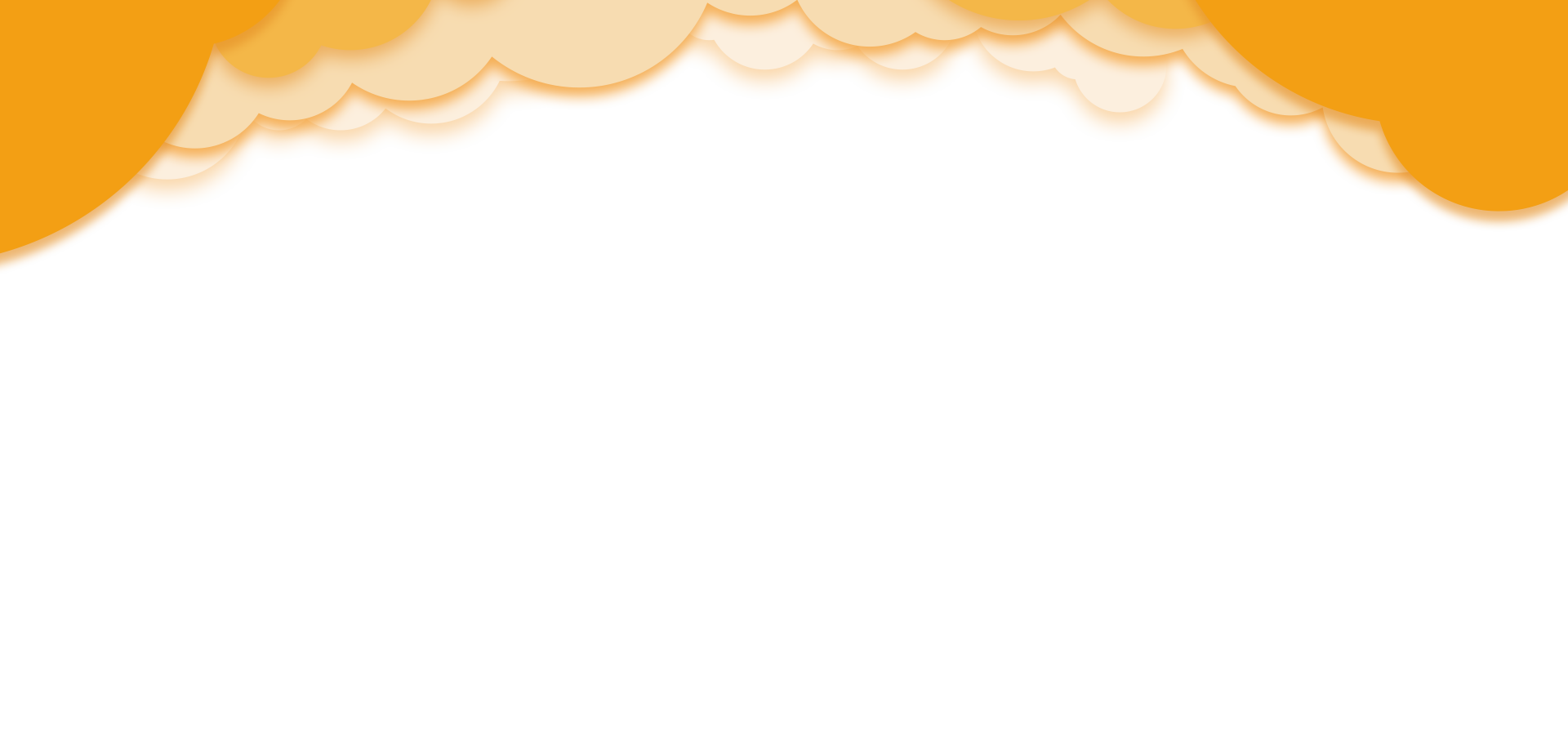 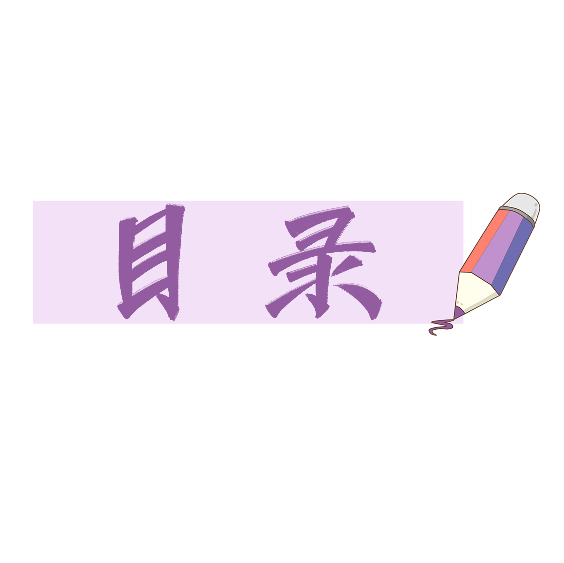 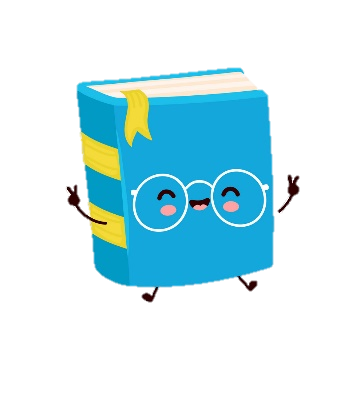 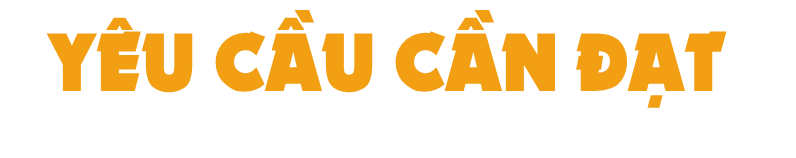 Đọc đúng các từ khó, ngắt nghỉ đúng các từ ngữ trong bài.
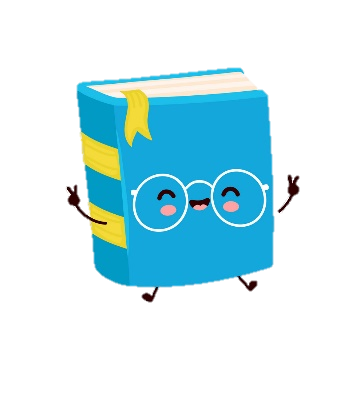 Đọc trôi chảy toàn bài, bước đầu biết thể hiện cảm xúc.
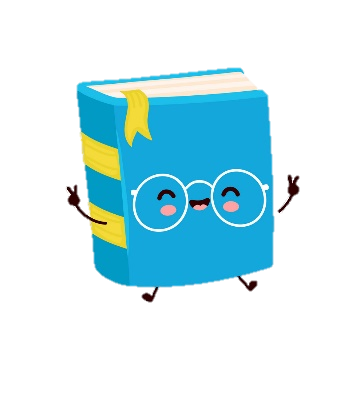 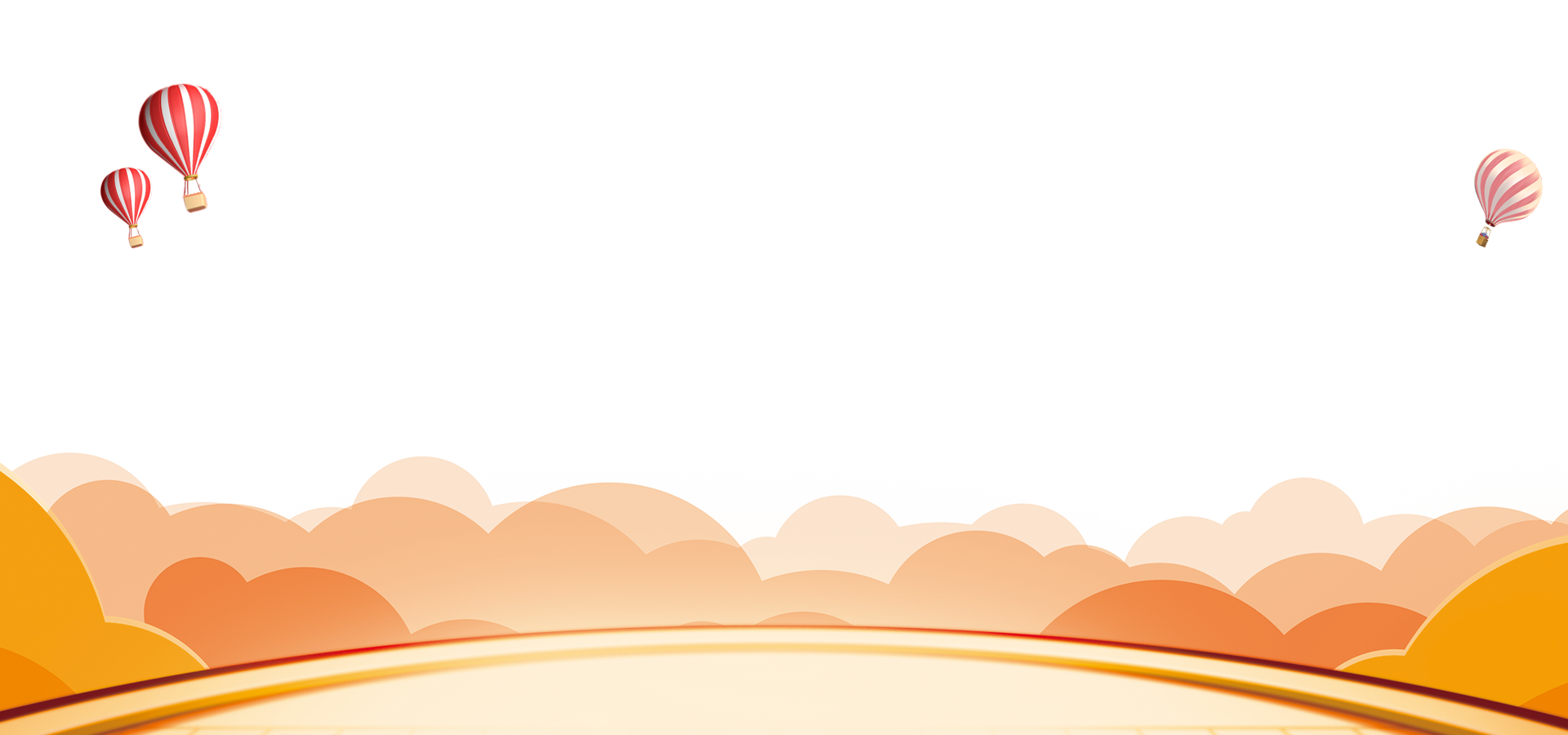 Hiểu nghĩa của các từ khó, hiểu nội dung bài đọc.
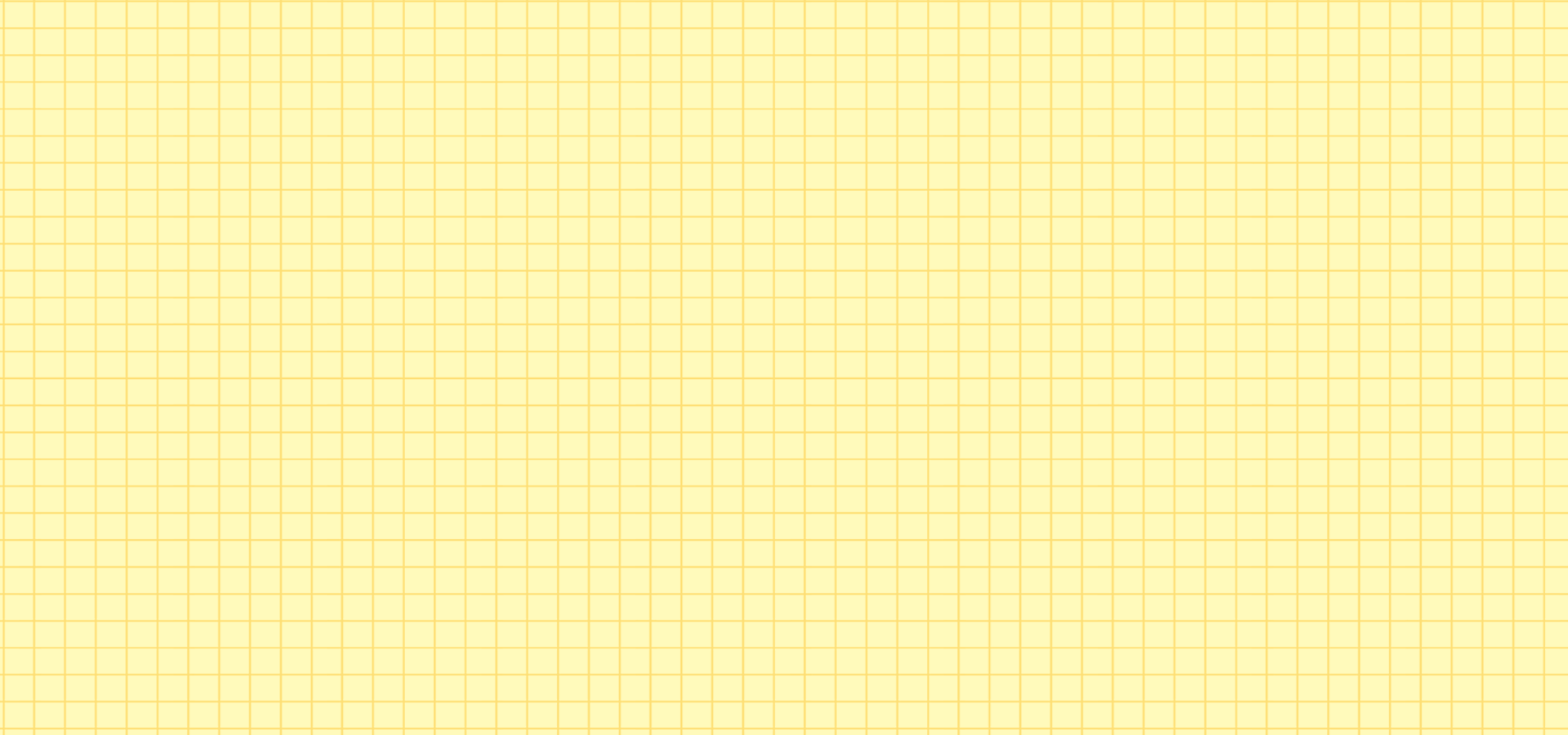 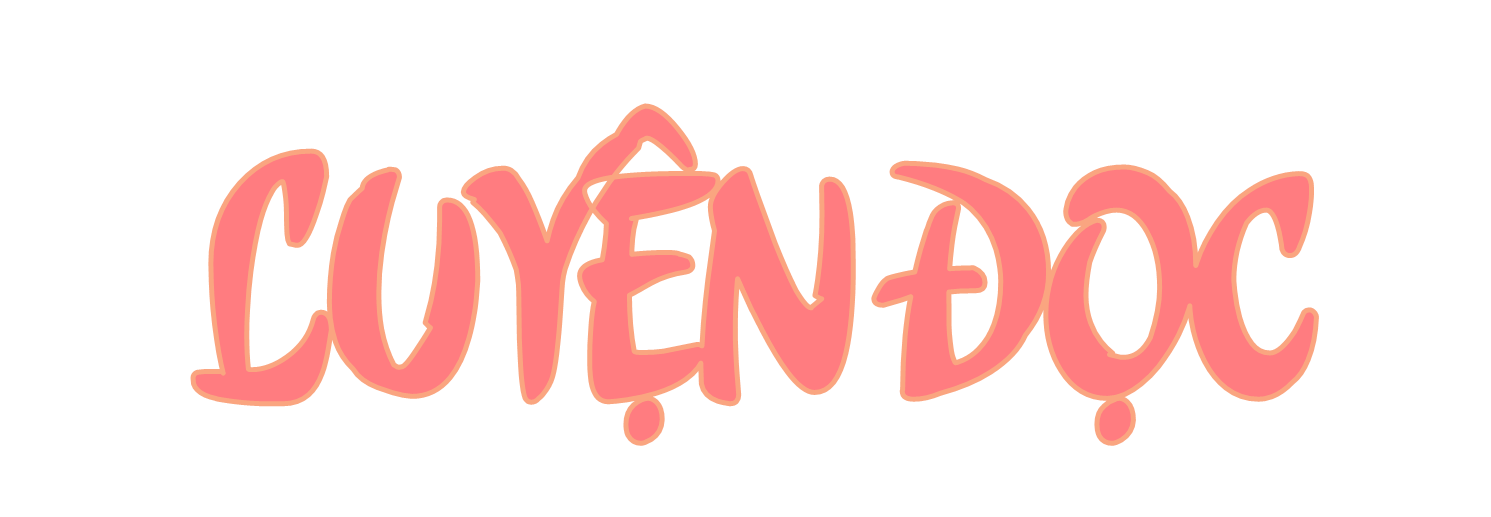 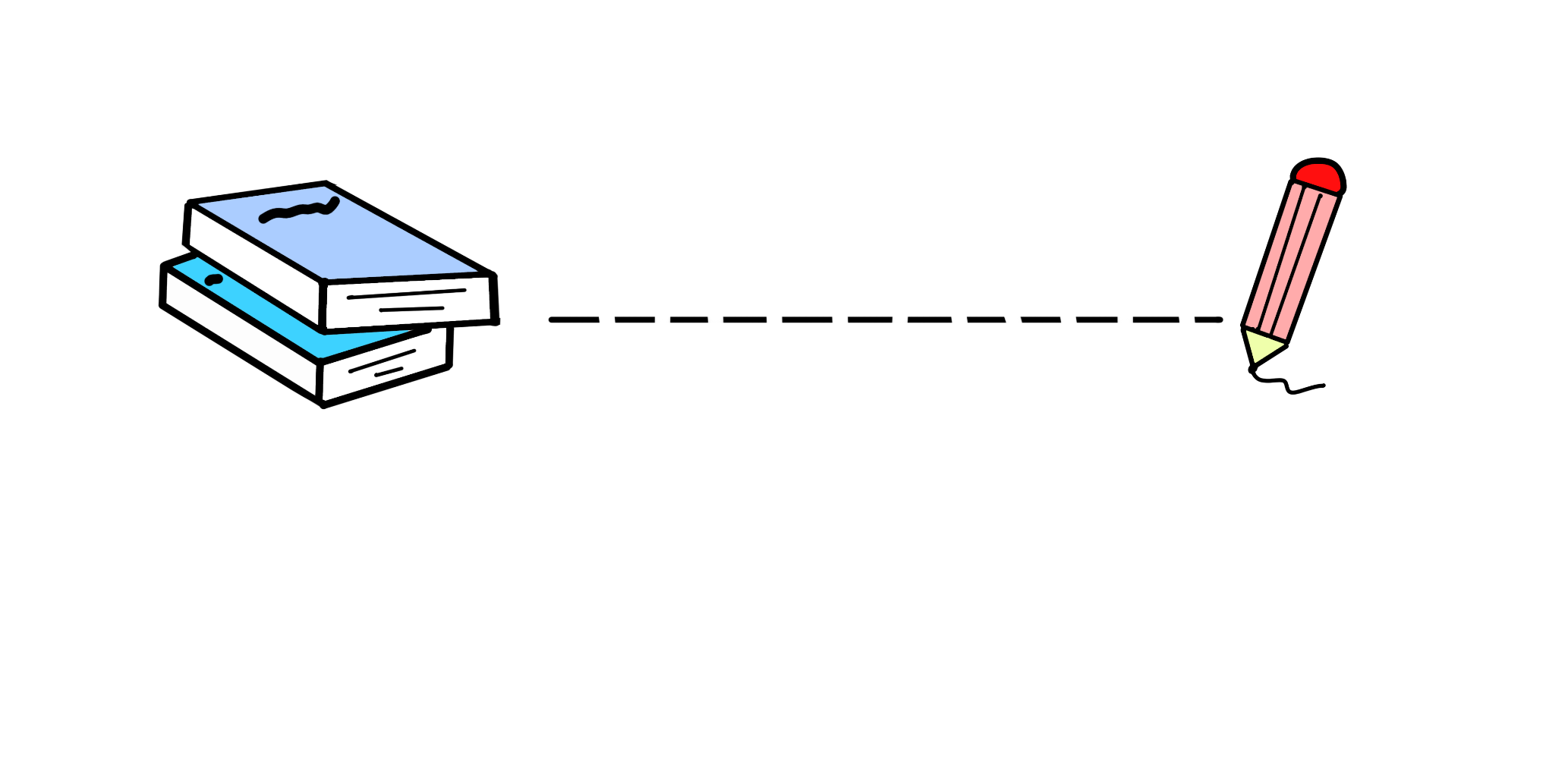 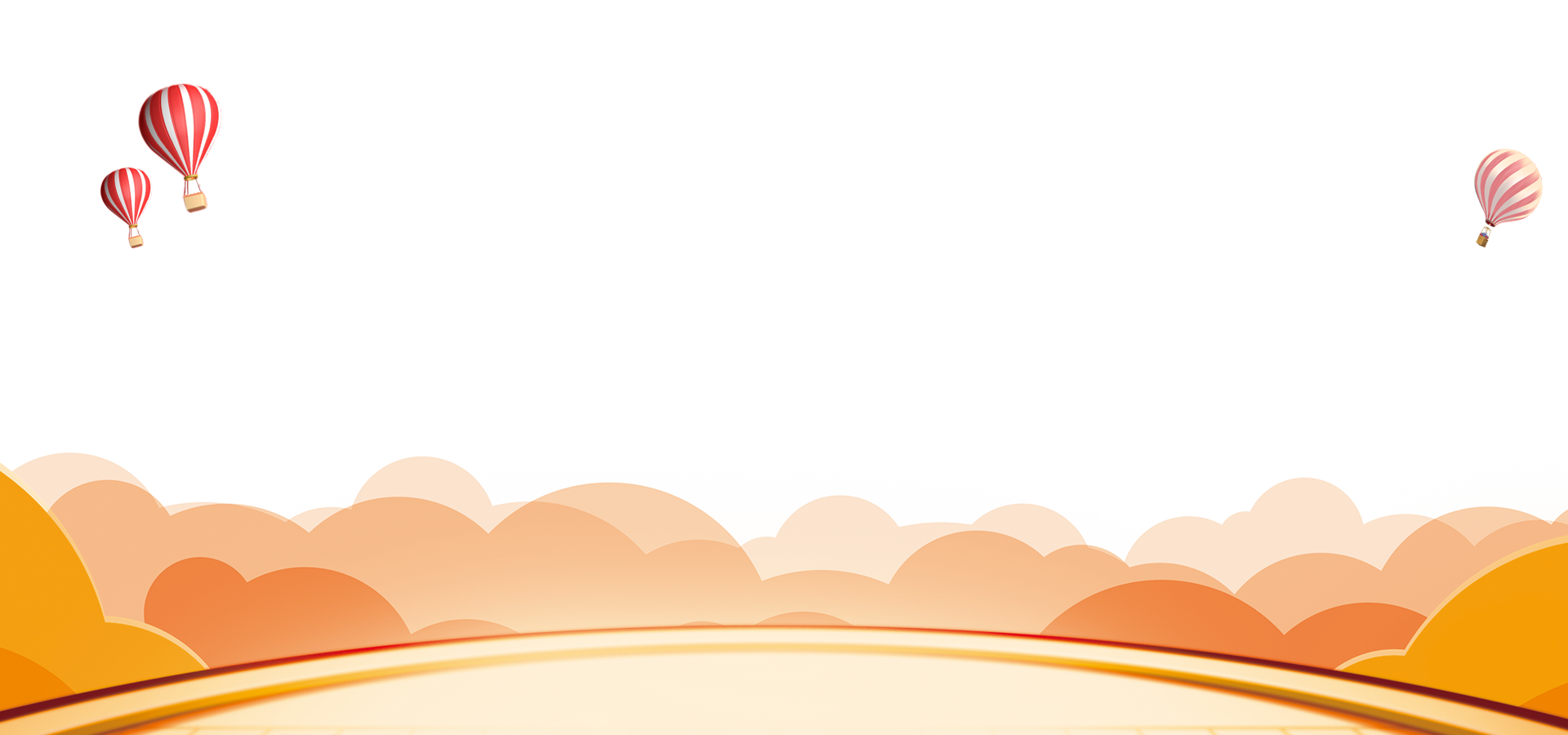 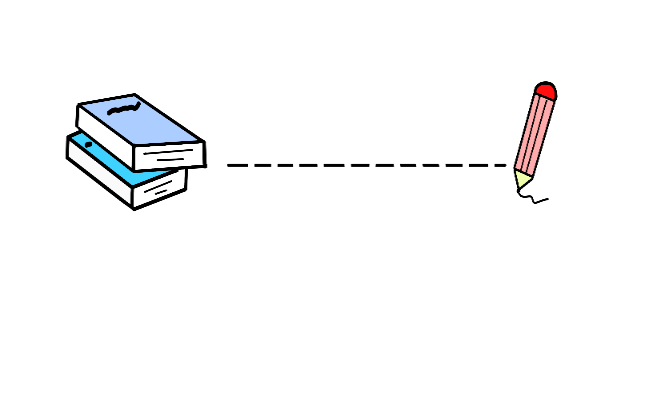 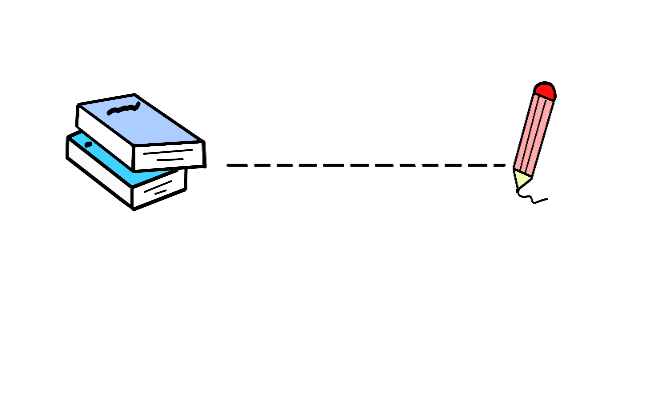 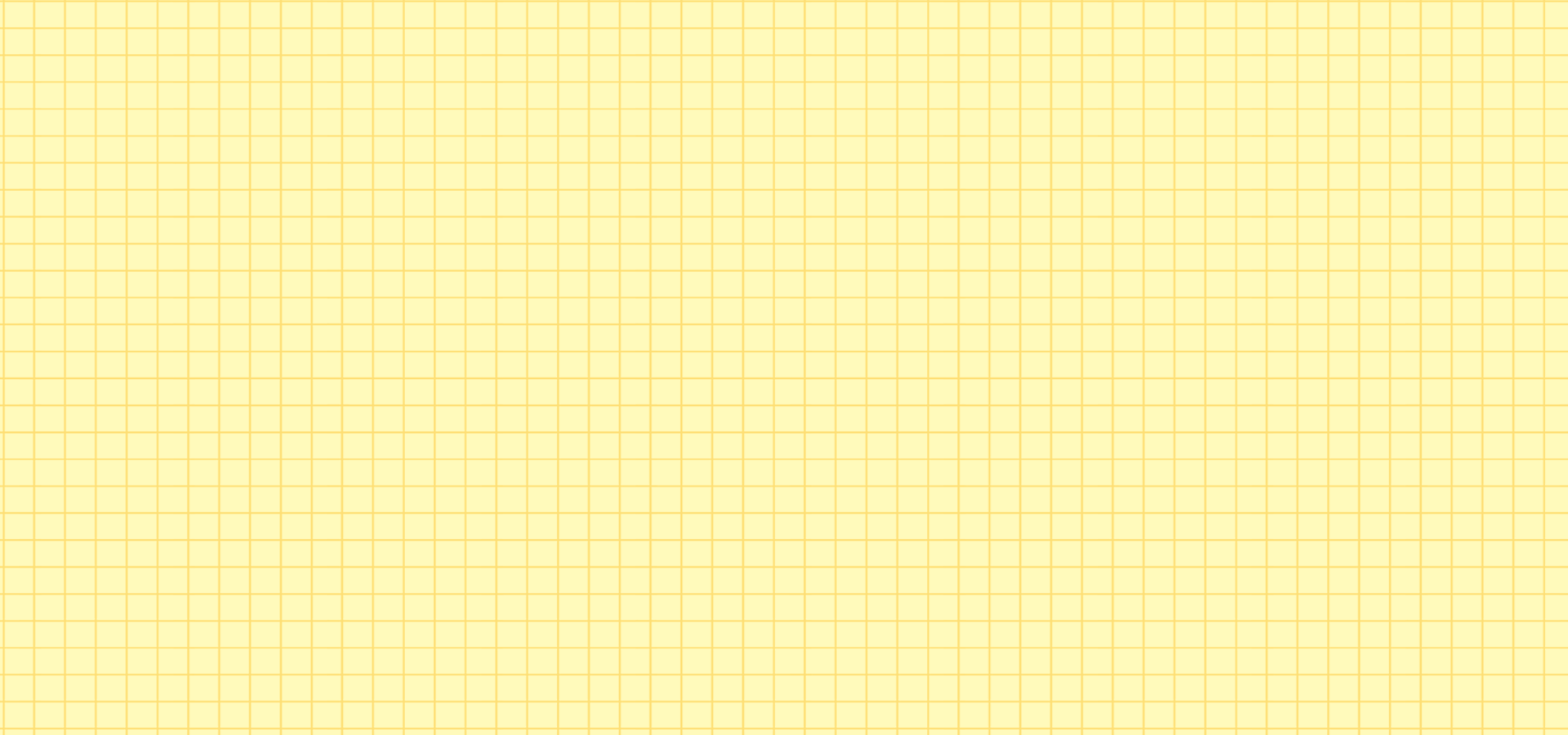 LUYỆN ĐỌC
Thời gian vui nhất trong buổi tối của Thư và Hân là trước khi đi ngủ. Đã thành thói quen, ba mẹ con sẽ đọc sách, rồi thủ thỉ chuyện trò. Những câu chuyện của ba mẹ con thường nối vào nhau không dứt. Vì thế, sắp đến giờ ngủ, mẹ phải nói rành rọt từng chữ: Năm phút nữa thôi nhé. Nhưng đôi khi chính mẹ nấn ná nghe chuyện của con, làm năm phút cứ được cộng thêm mãi.
       Ba mẹ con có nhiều điều để nói với nhau lắm. Hôm thì ba mẹ con bàn luận về các nhân vật trong quyển sách vừa đọc. Hôm thì mẹ kể cho hai chị em về công việc của mẹ. Có hôm, mẹ lại kể về ngày mẹ còn bé. Thỉnh thoảng, mẹ pha trò khiến hai chị em cười như nắc nẻ.
       Hai chị em cũng líu lo kể chuyện cho mẹ nghe. Em Hân bao giờ cũng tranh kể trước. Em hay kể về các bạn ở lớp mẫu giáo, về những trò chơi em được cô dạy, hay những món quà chiều mà em ăn rồi lại muốn ăn thêm nữa. Thư thì kể cho mẹ nghe chuyện được cô giáo mời đọc bài văn trước cả lớp, về những bài toán thử trí thông minh các bạn thường đố nhau trong giờ ra chơi…
       Ba mẹ con rúc rích mãi không chán. Chỉ là đến giờ ngủ thì phải ngủ thôi.
(Diệu Thúy)
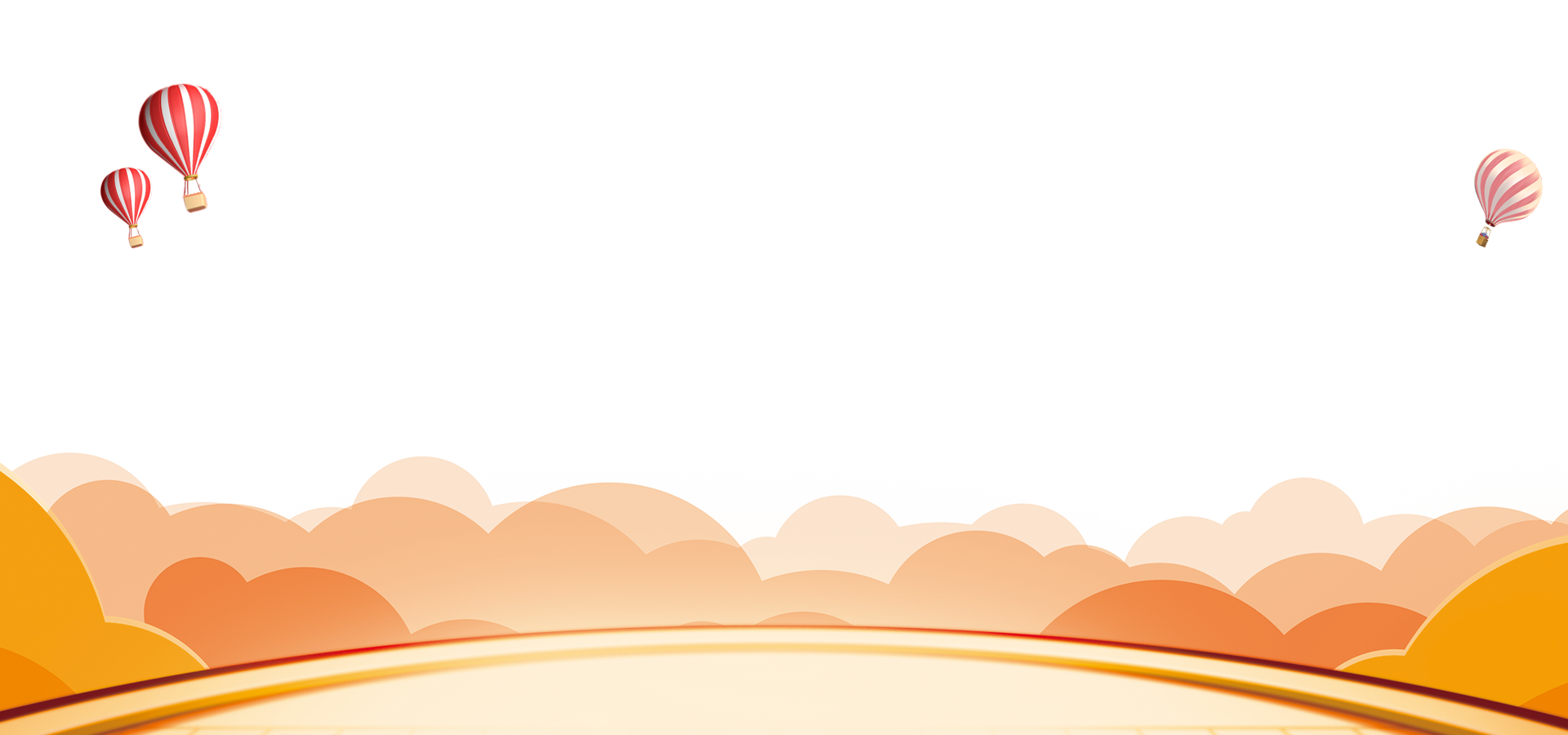 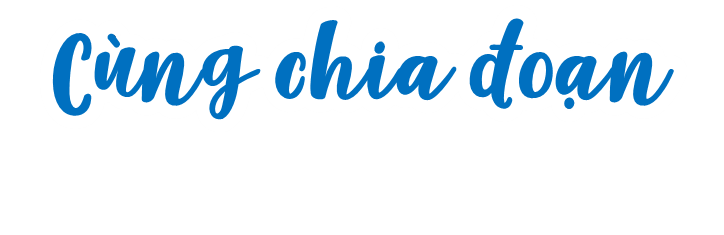 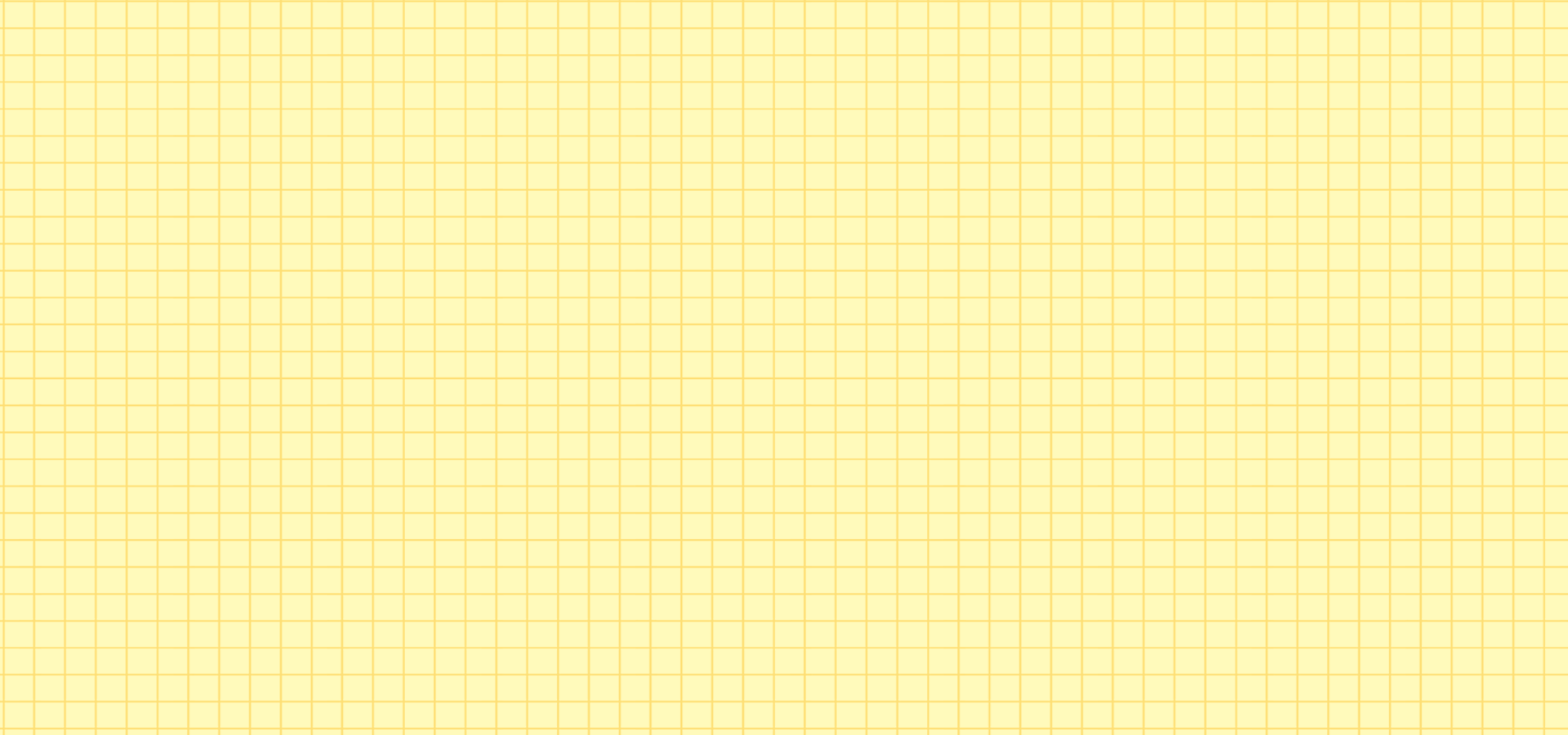 1
Thời gian vui nhất trong buổi tối của Thư và Hân là trước khi đi ngủ. Đã thành thói quen, ba mẹ con sẽ đọc sách, rồi thủ thỉ chuyện trò. Những câu chuyện của ba mẹ con thường nối vào nhau không dứt. Vì thế, sắp đến giờ ngủ, mẹ phải nói rành rọt từng chữ: Năm phút nữa thôi nhé. Nhưng đôi khi chính mẹ nấn ná nghe chuyện của con, làm năm phút cứ được cộng thêm mãi.
       Ba mẹ con có nhiều điều để nói với nhau lắm. Hôm thì ba mẹ con bàn luận về các nhân vật trong quyển sách vừa đọc. Hôm thì mẹ kể cho hai chị em về công việc của mẹ. Có hôm, mẹ lại kể về ngày mẹ còn bé. Thỉnh thoảng, mẹ pha trò khiến hai chị em cười như nắc nẻ.
       Hai chị em cũng líu lo kể chuyện cho mẹ nghe. Em Hân bao giờ cũng tranh kể trước. Em hay kể về các bạn ở lớp mẫu giáo, về những trò chơi em được cô dạy, hay những món quà chiều mà em ăn rồi lại muốn ăn thêm nữa. Thư thì kể cho mẹ nghe chuyện được cô giáo mời đọc bài văn trước cả lớp, về những bài toán thử trí thông minh các bạn thường đố nhau trong giờ ra chơi…
       Ba mẹ con rúc rích mãi không chán. Chỉ là đến giờ ngủ thì phải ngủ thôi.
(Diệu Thúy)
2
3
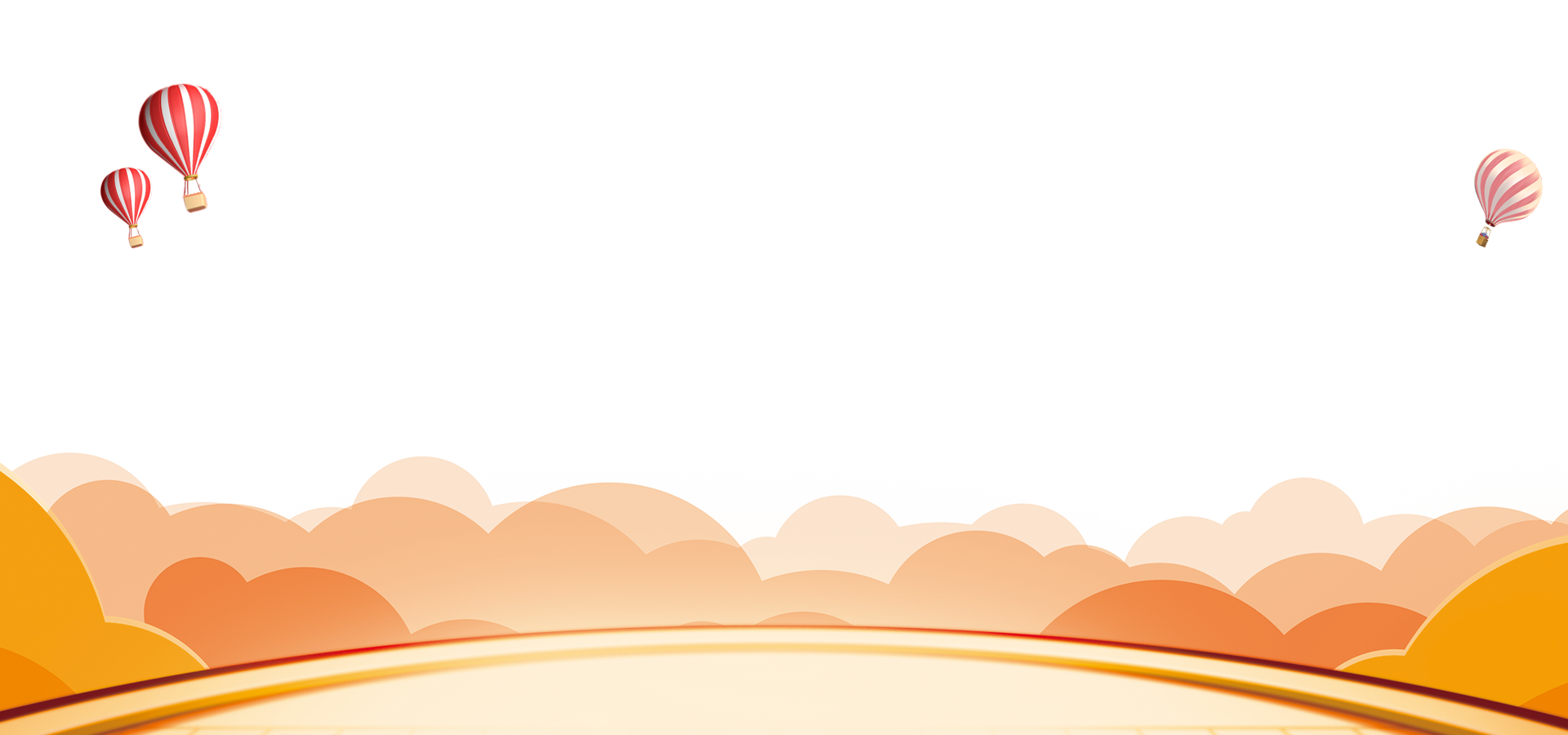 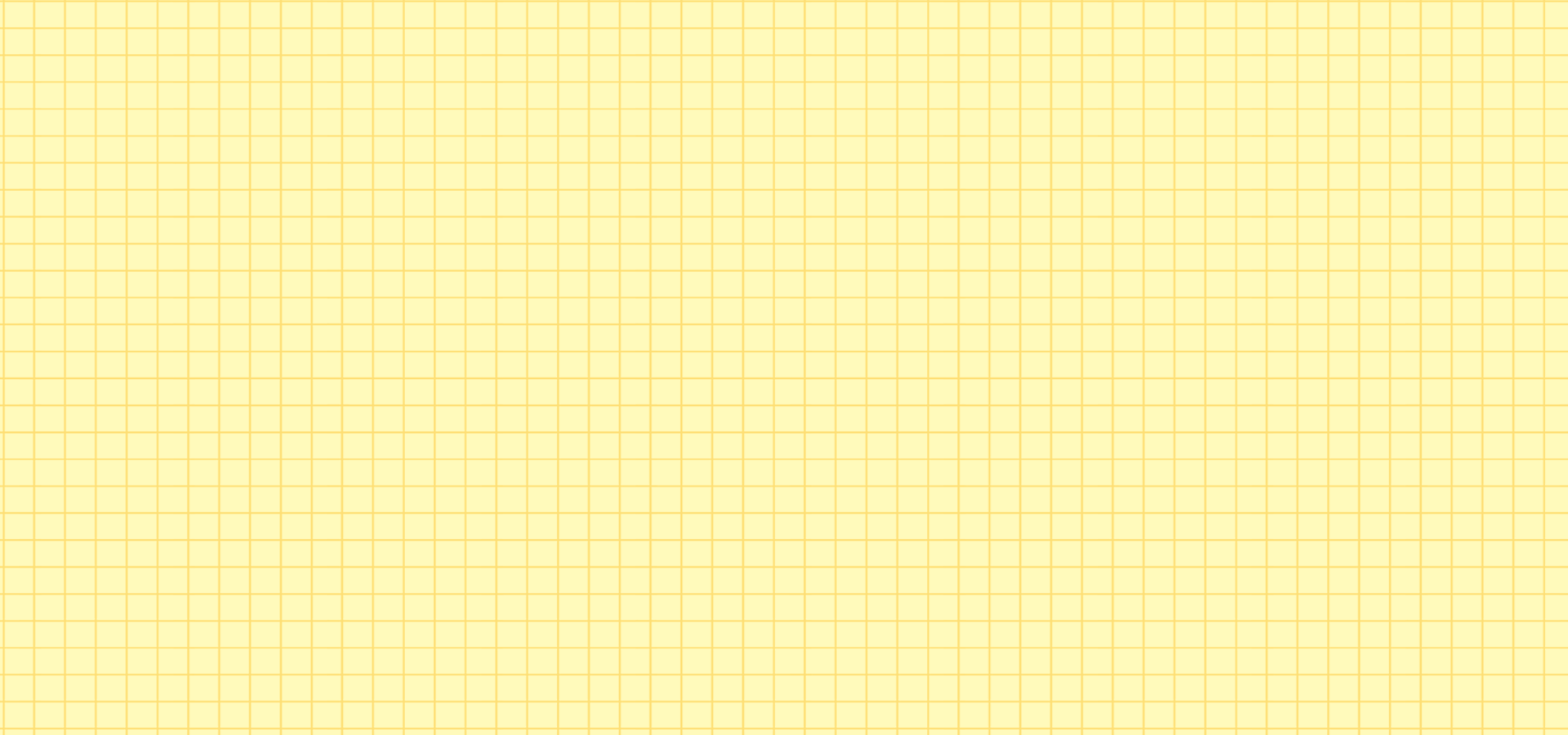 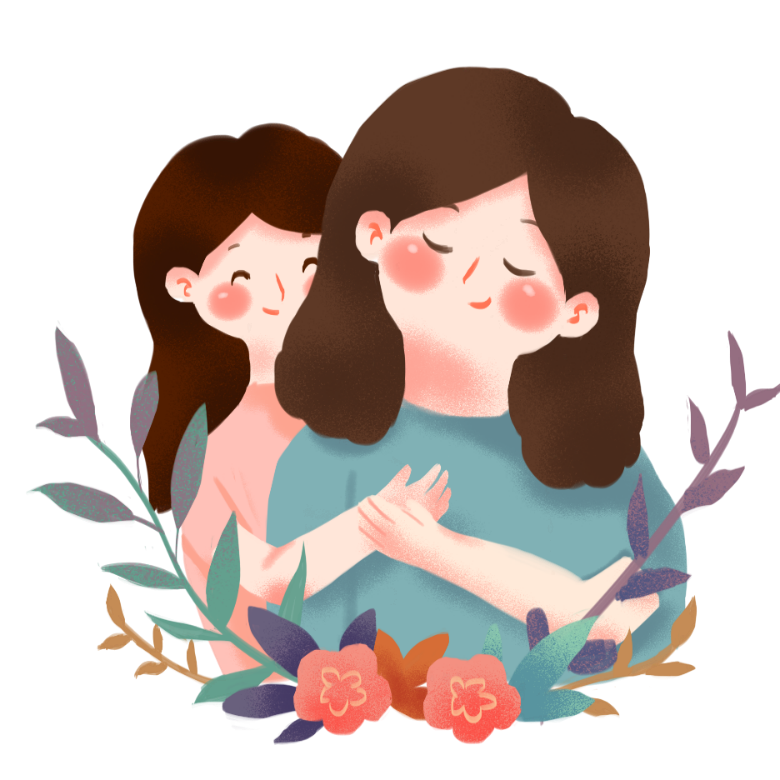 nắc nẻ
nấn ná
rành rọt
rúc rích
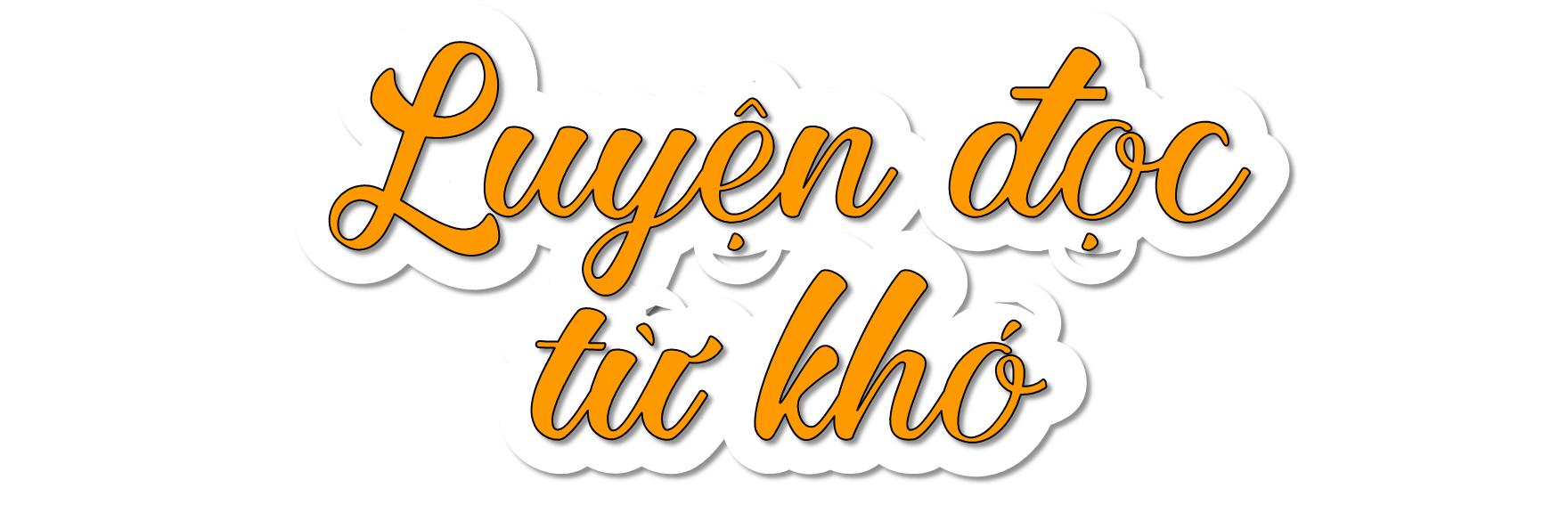 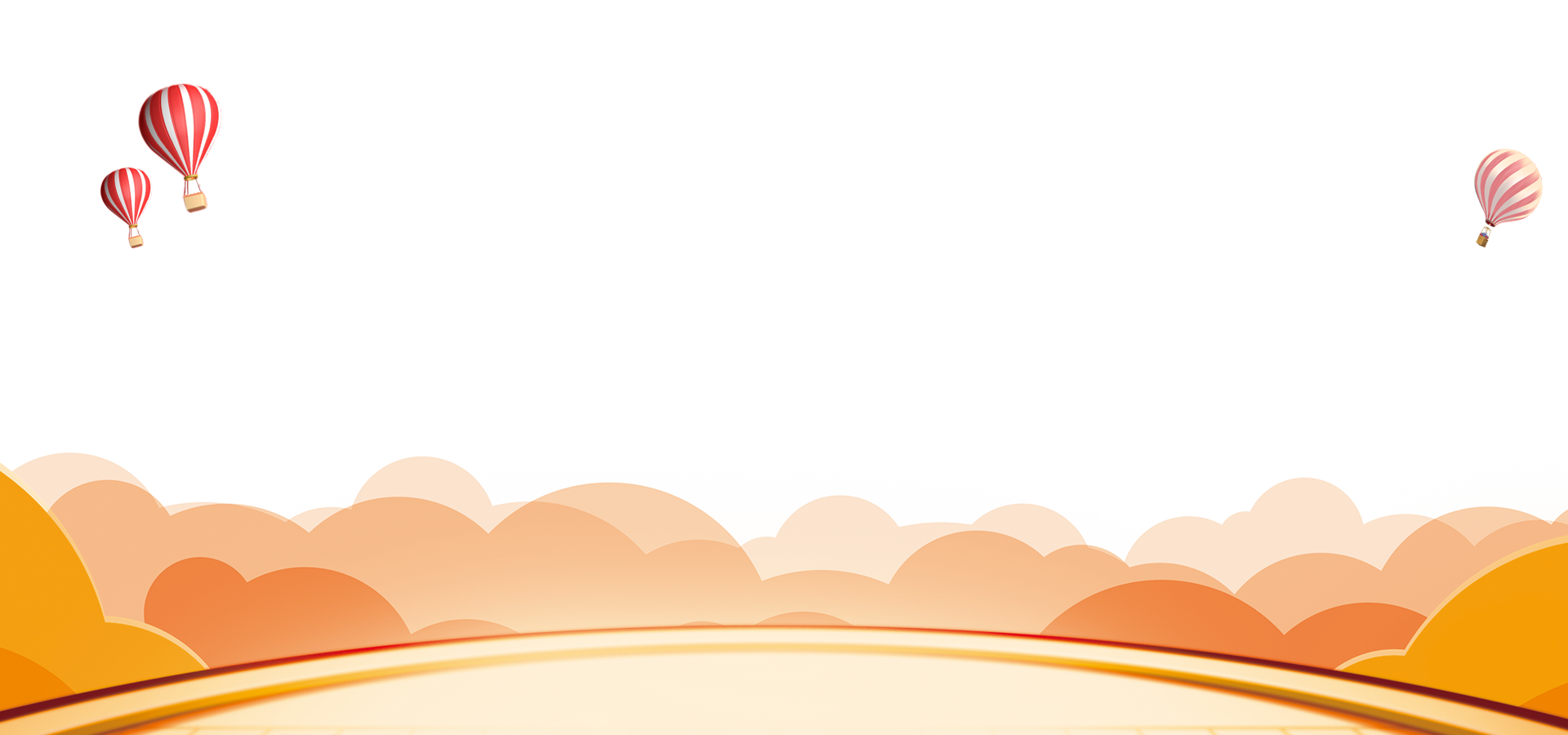 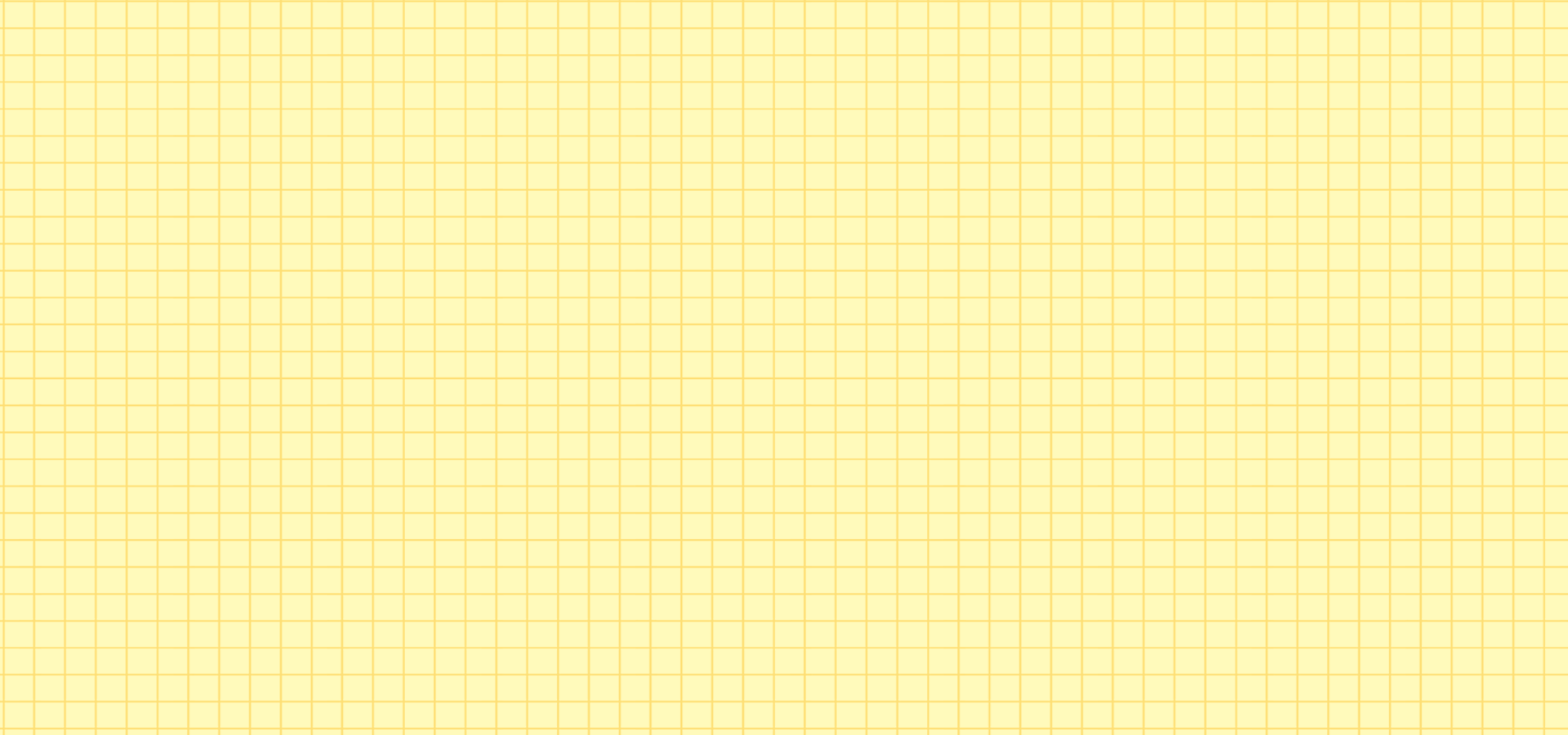 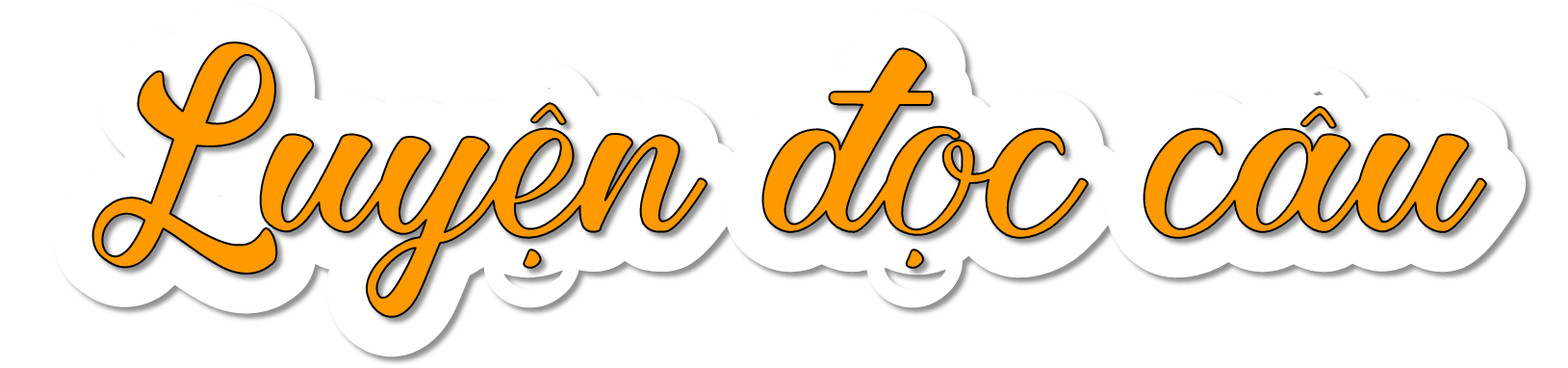 Năm phút nữa thôi nhé.
Chỉ là đến giờ ngủ thì phải ngủ thôi.
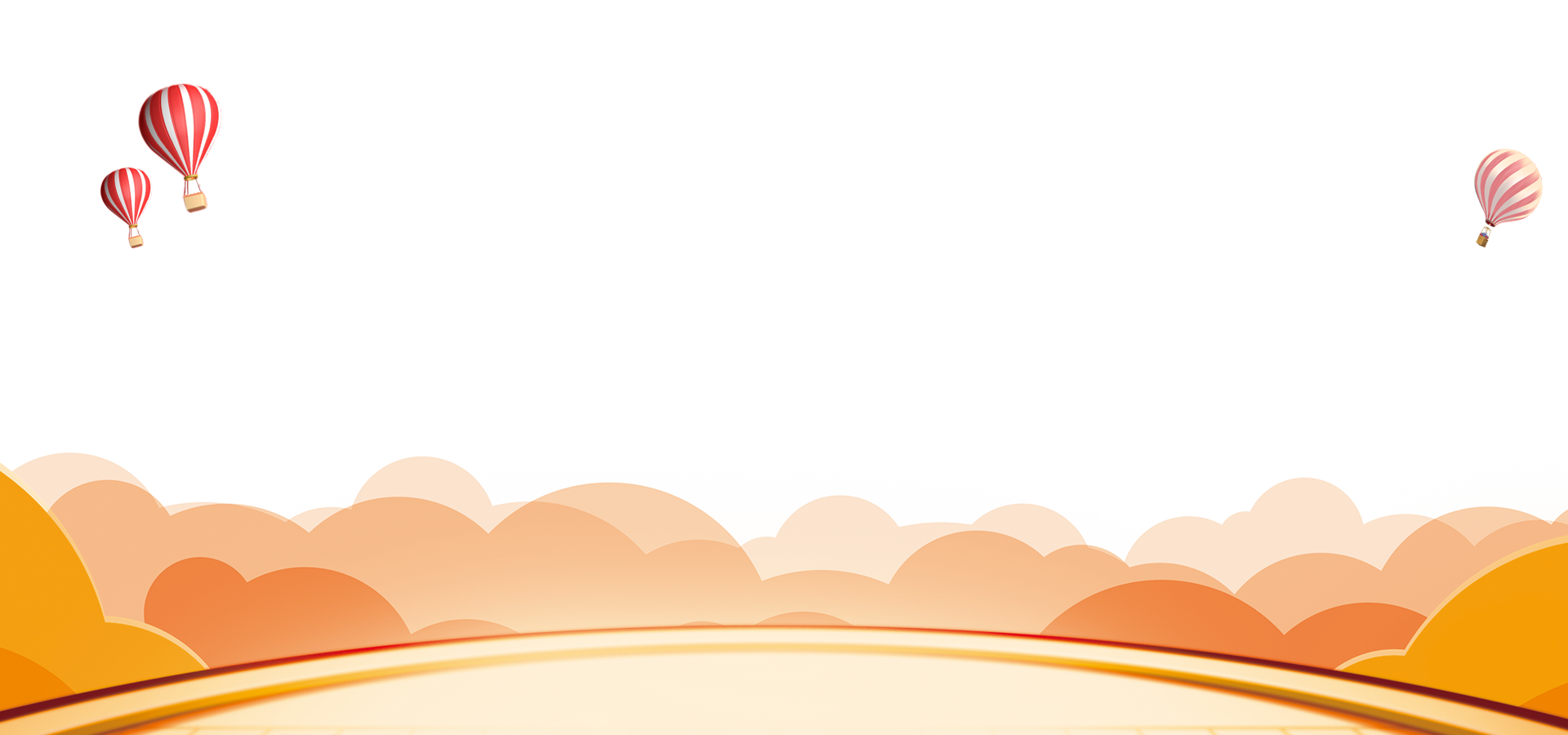 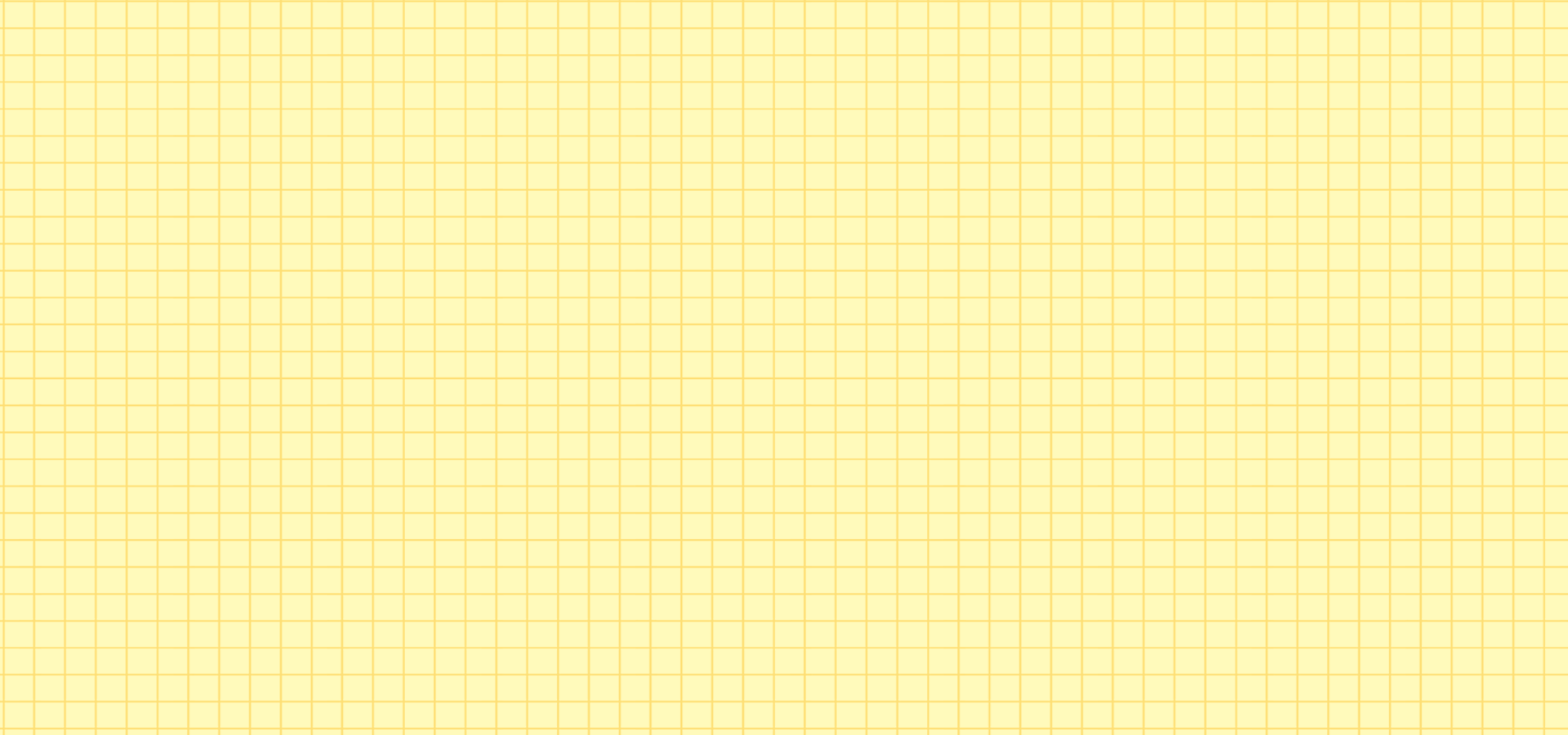 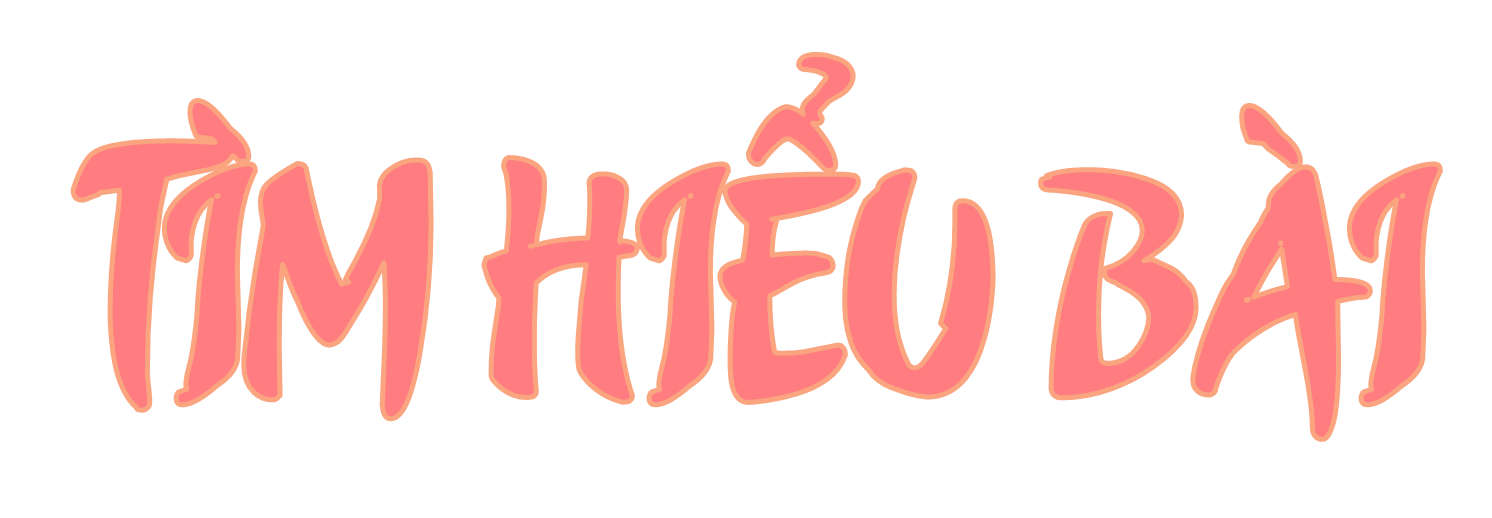 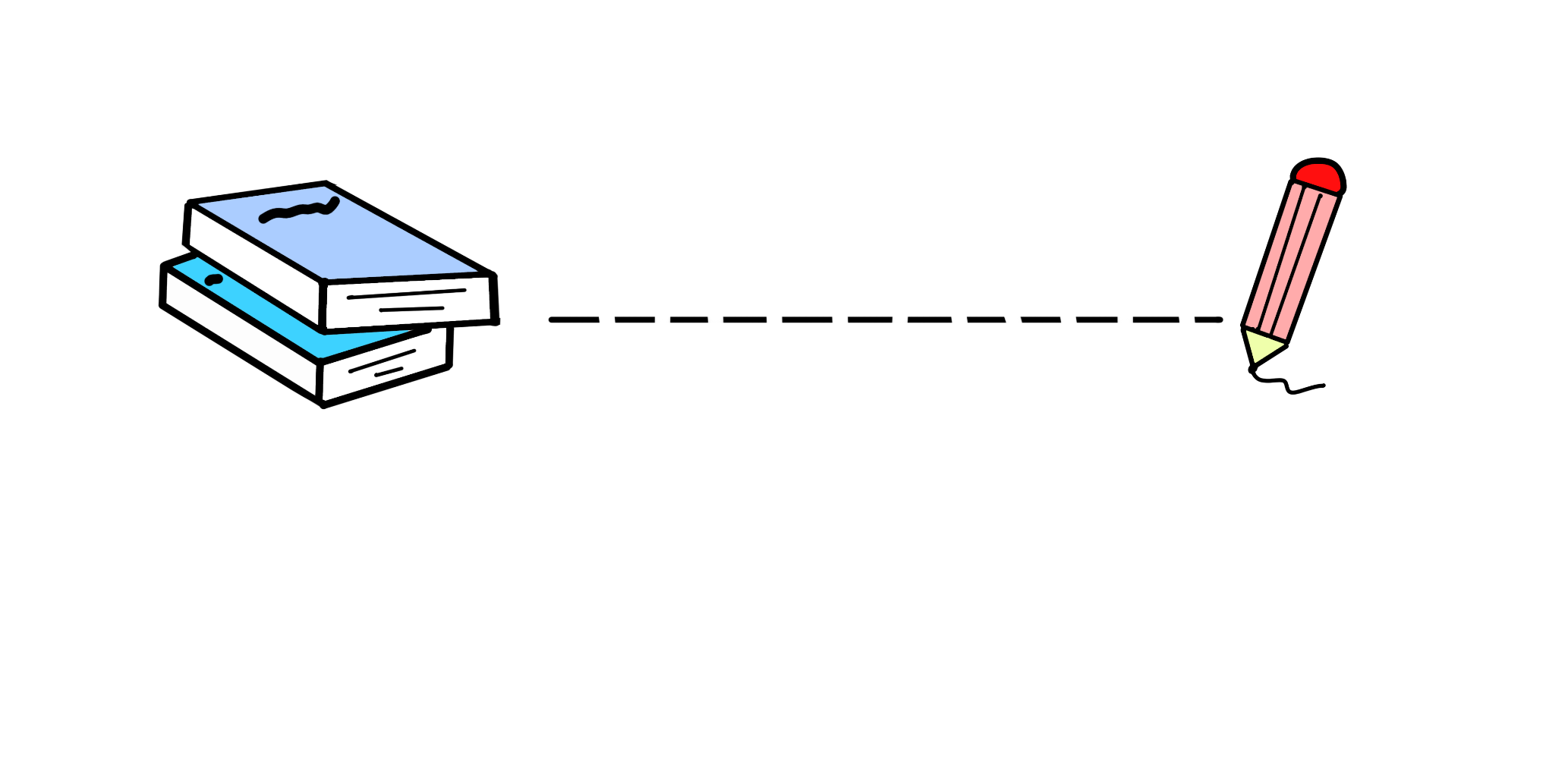 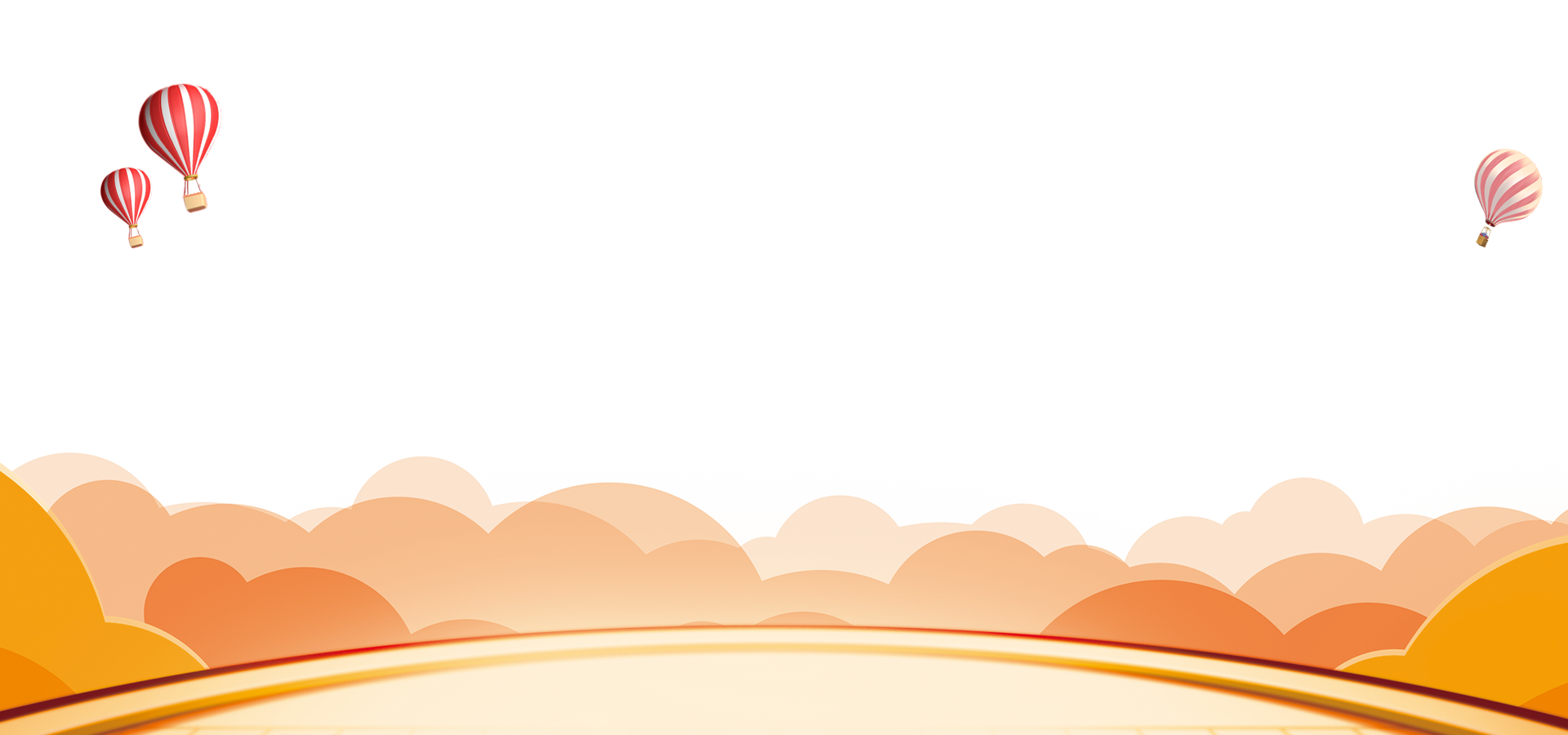 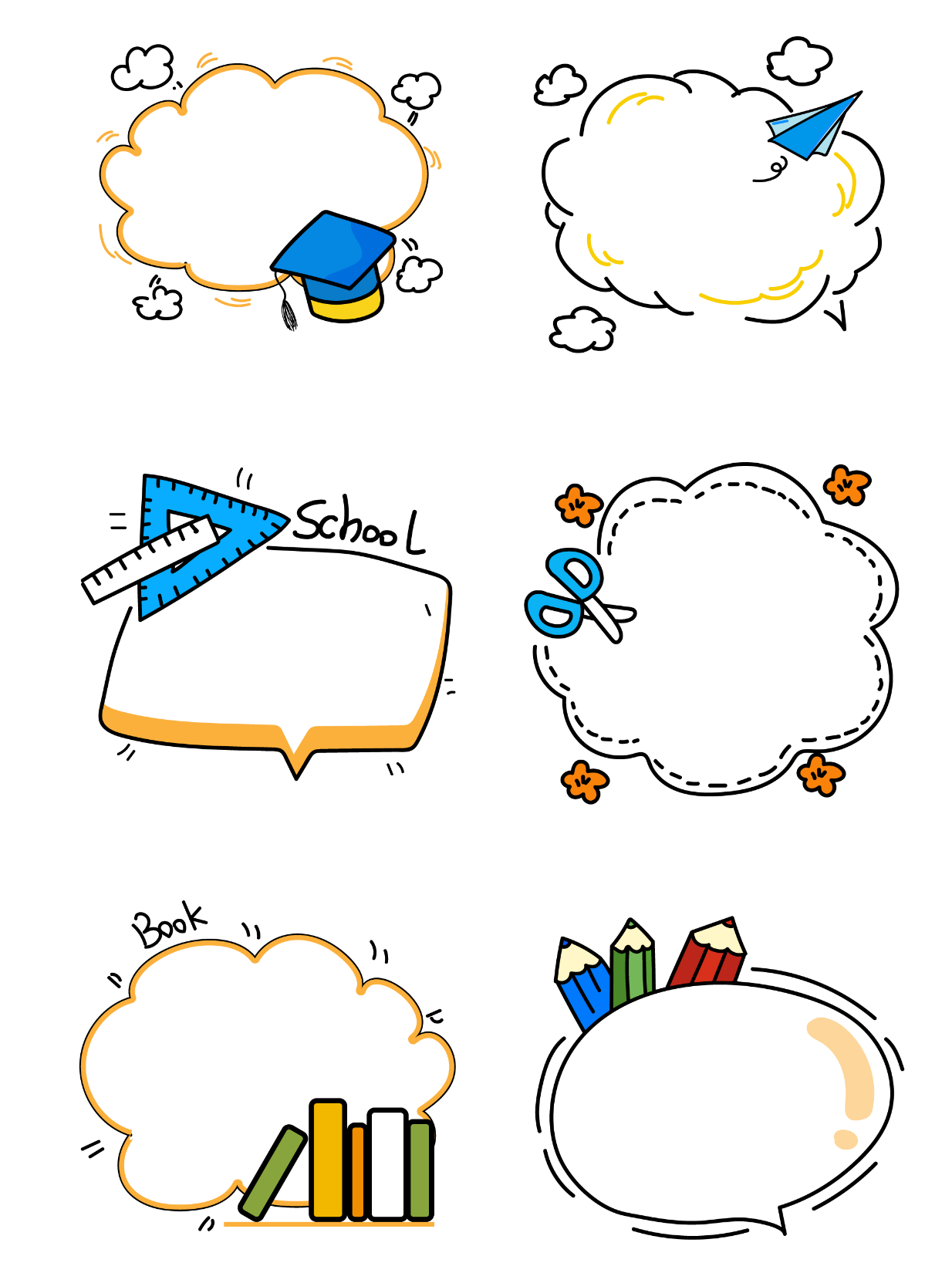 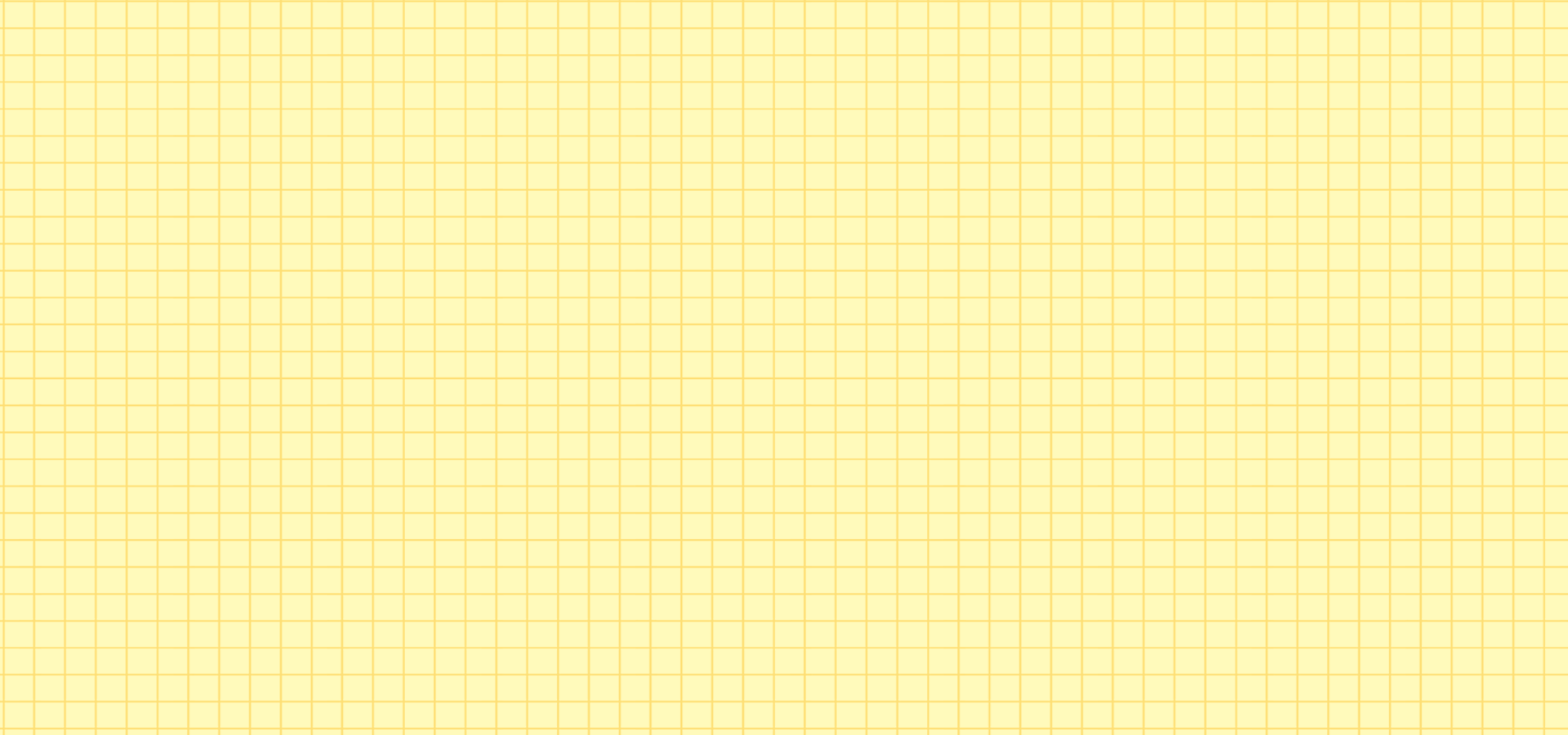 Nhân dịp Ngày của Mẹ, chị em Thư và Hân rất muốn có hoa tặng mẹ. Các em hãy giúp Thư và Hân nhận hoa bằng cách trả lời hết 5 câu hỏi sau nhé!
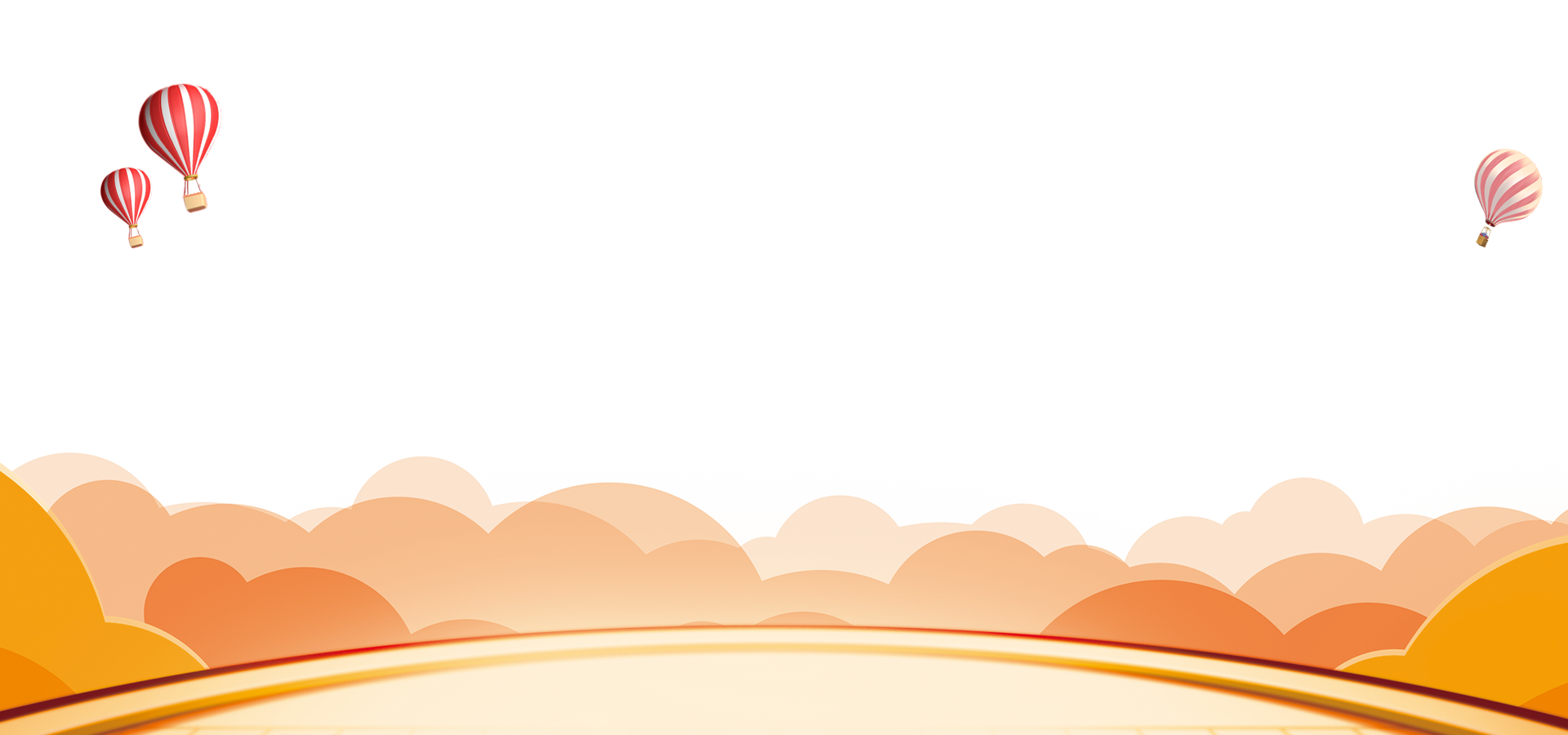 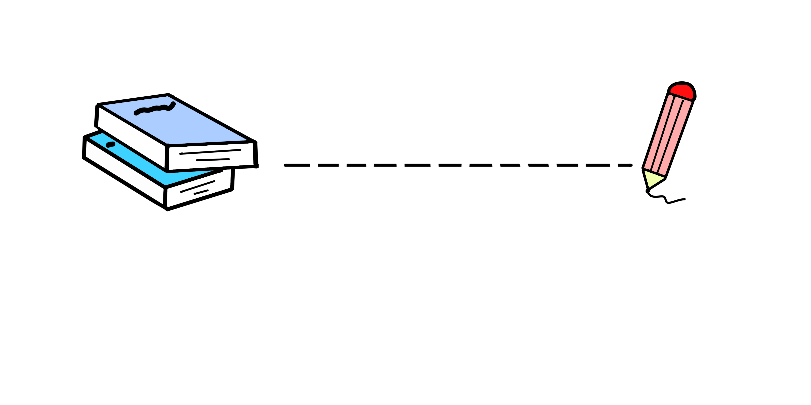 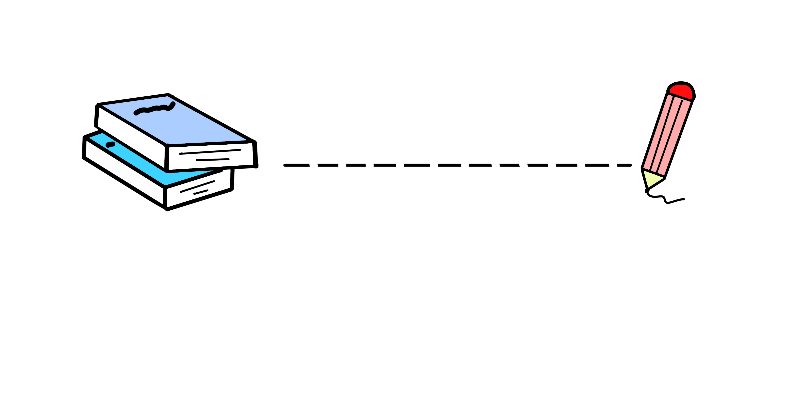 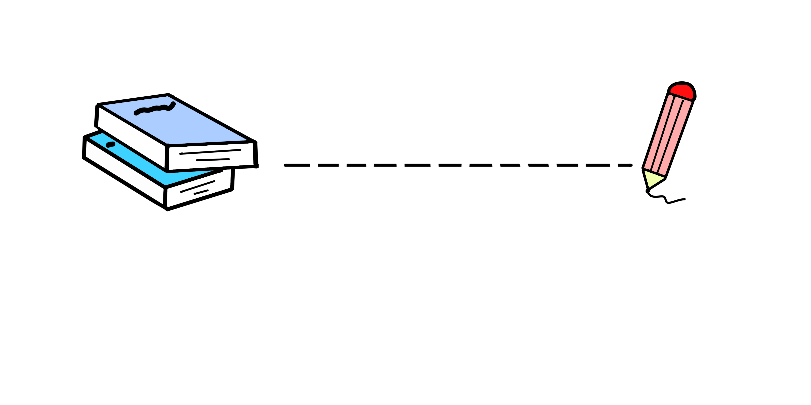 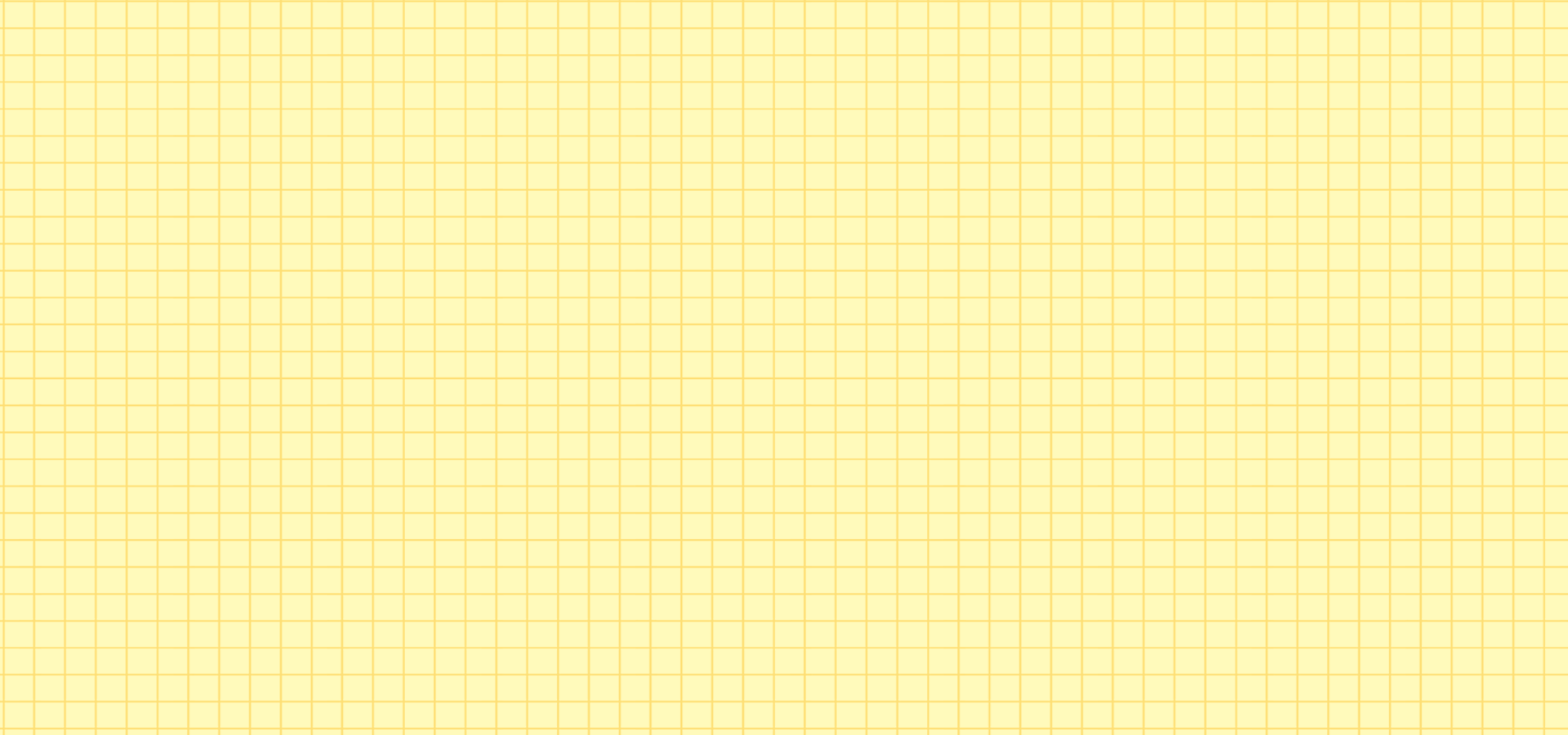 TRẢ LỜI CÂU HỎI
Chi tiết nào cho thấy ba mẹ con Thư rất thích trò chuyện với nhau trước khi đi ngủ?
Nêu cảm nghĩ của em sau khi đọc câu chuyện.
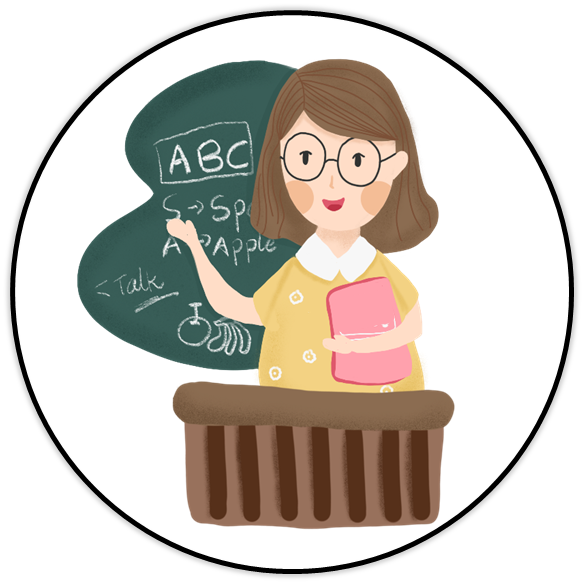 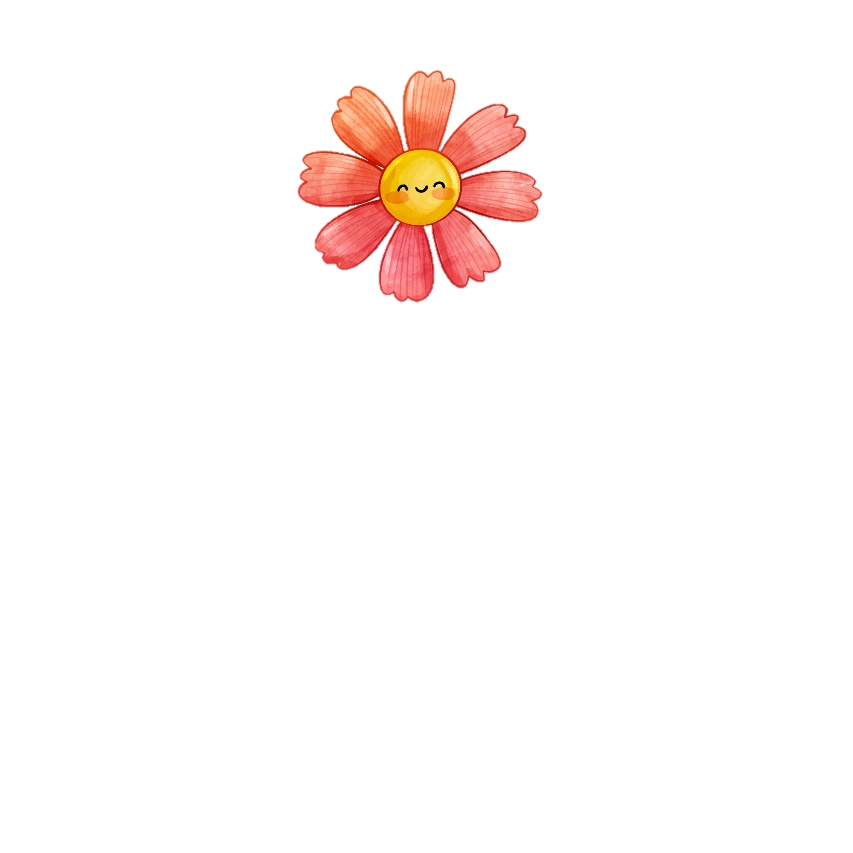 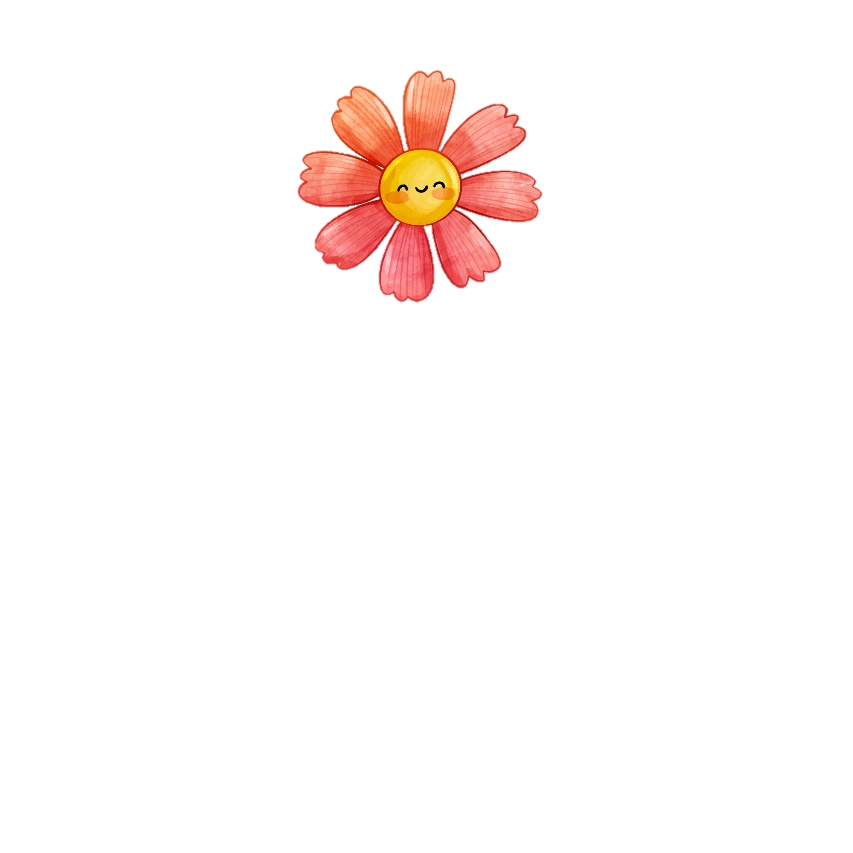 Câu 1
Câu 5
Vì sao thời gian trò chuyện của ba mẹ con cứ được cộng thêm mãi?
Đóng vai Thư hoặc Hân nhắc lại những chuyện mình đã kể cho mẹ nghe.
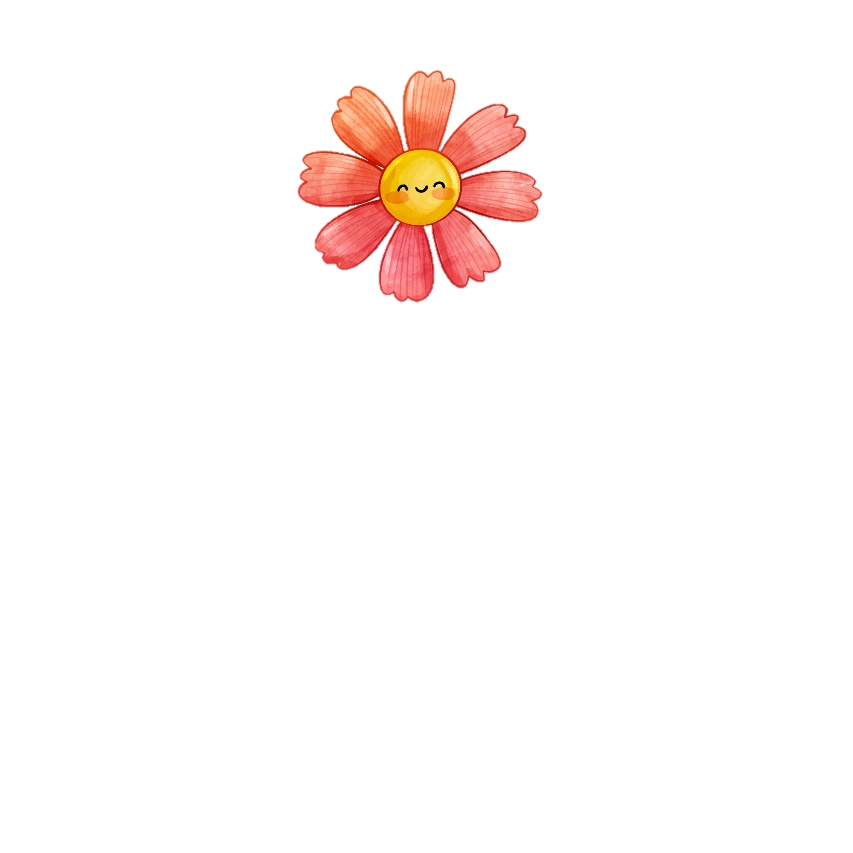 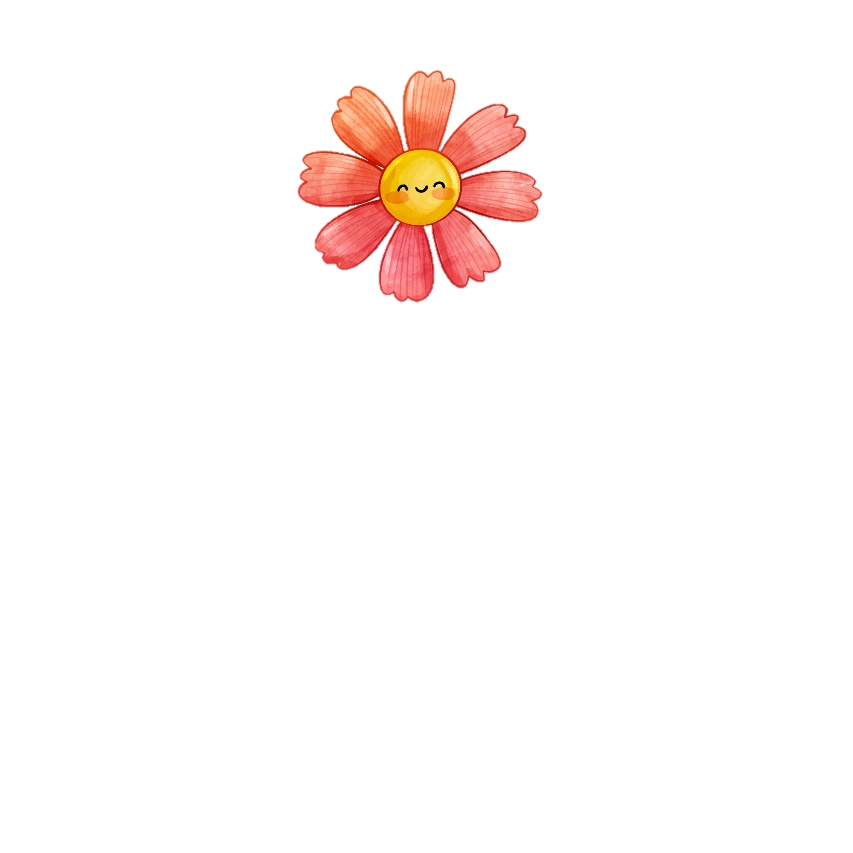 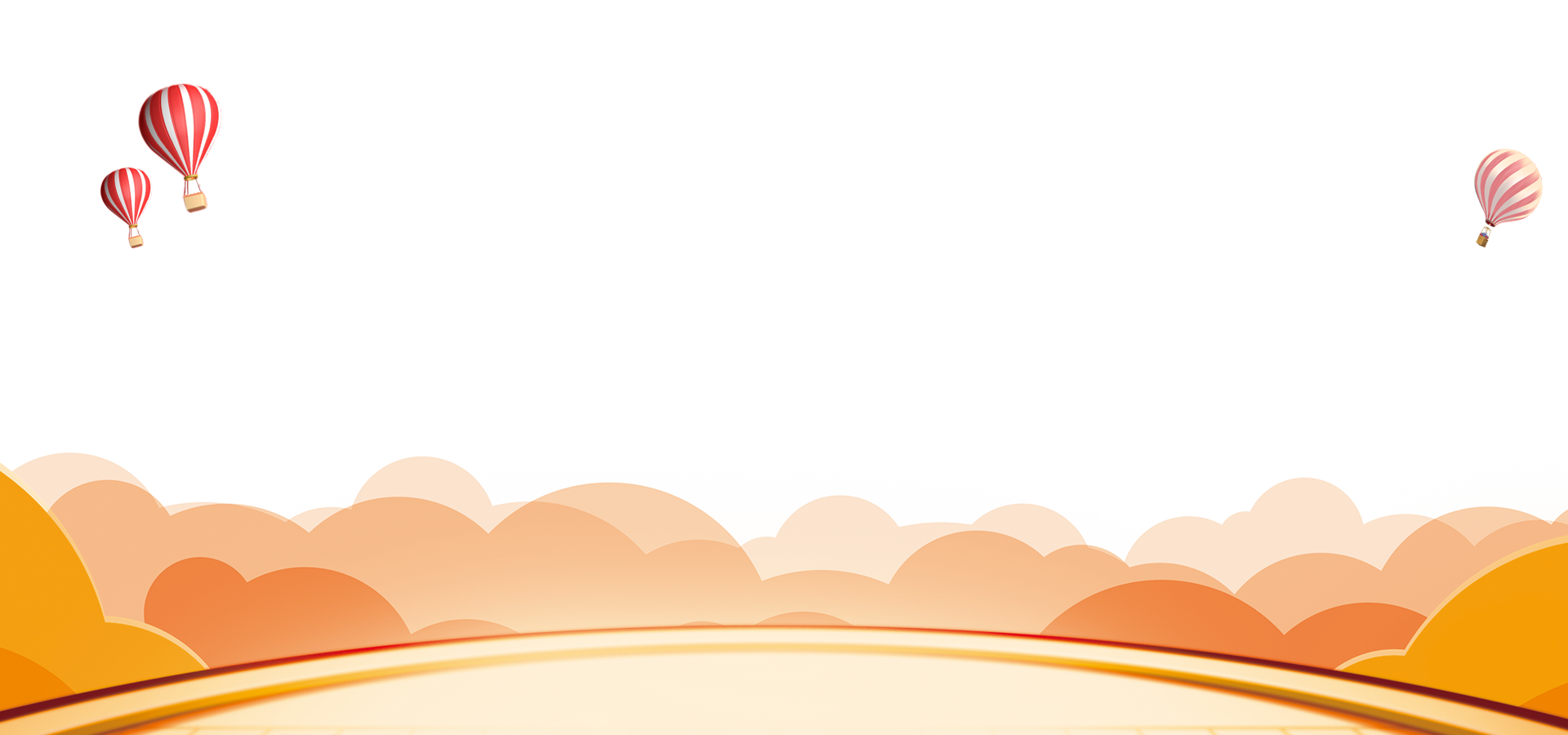 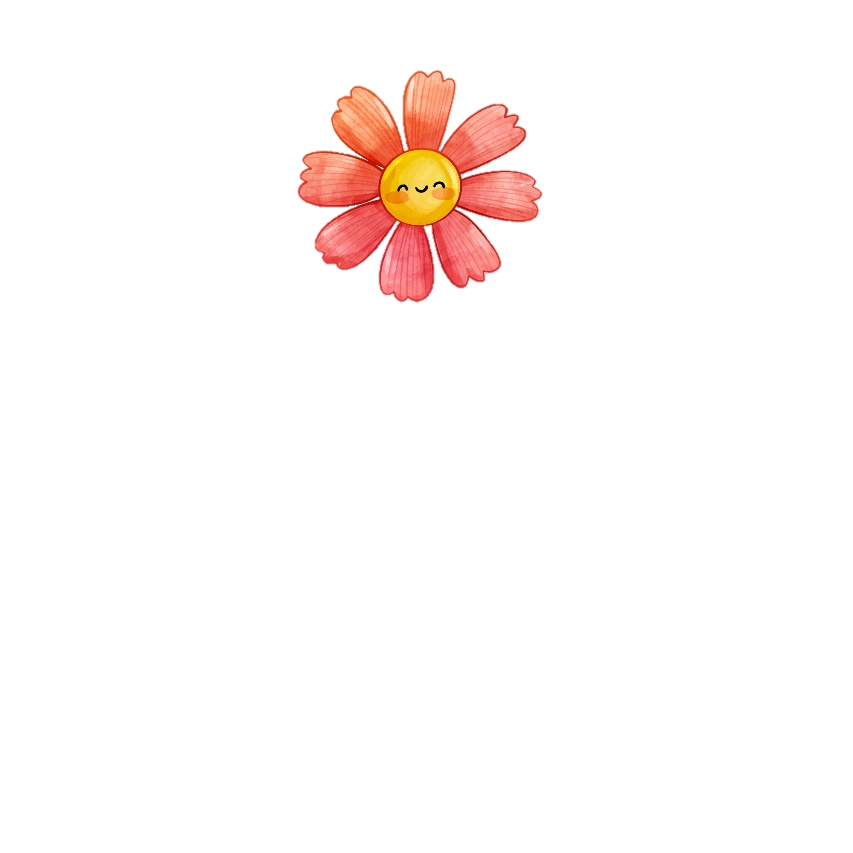 Câu 4
Câu 2
Câu 3
Mẹ đã kể cho chị em Thư những chuyện gì?
[Speaker Notes: Kích vào CÂU 1, CÂU 2, CÂU 3, CÂU 4, CÂU 5 để đến với gợi ý và câu trả lời của từng câu]
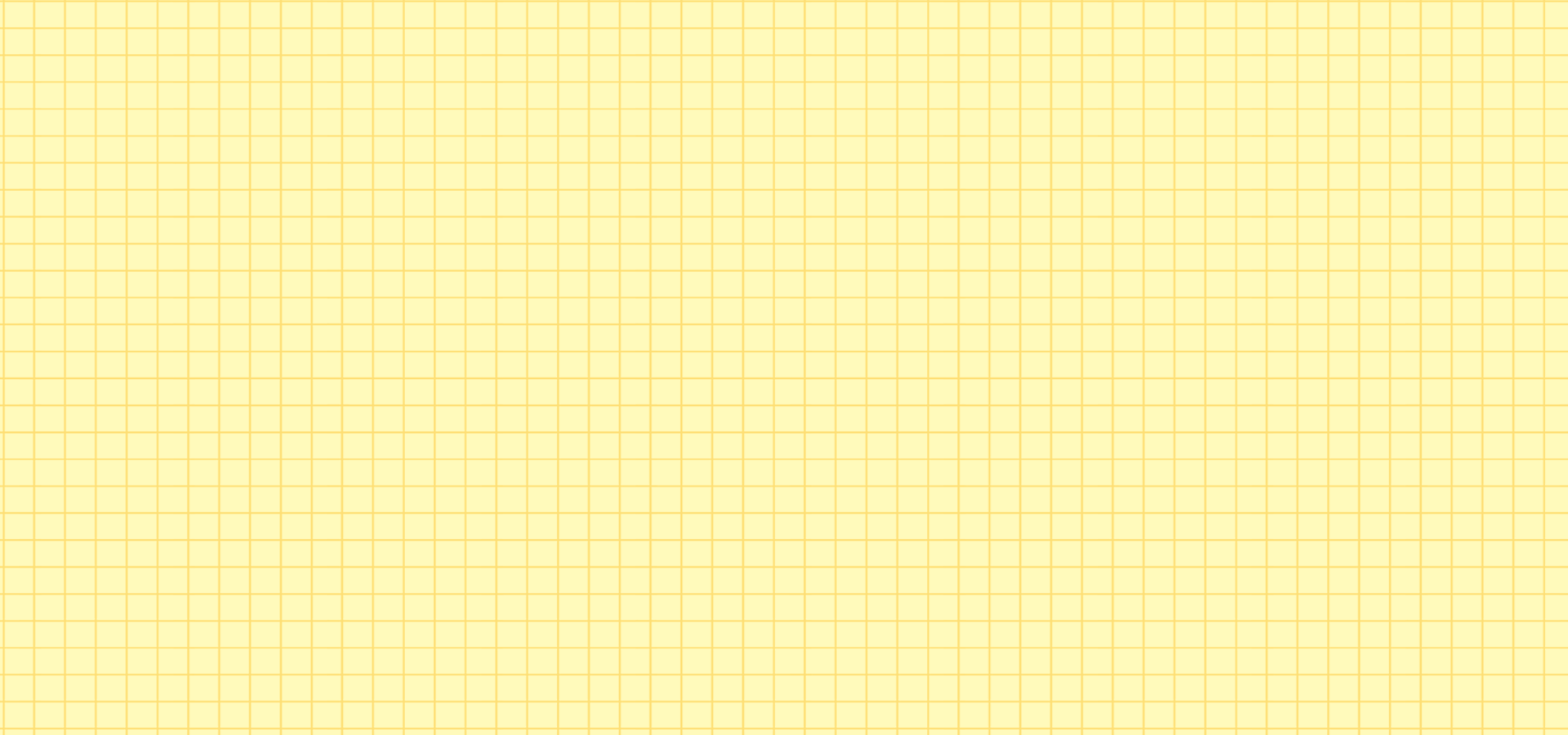 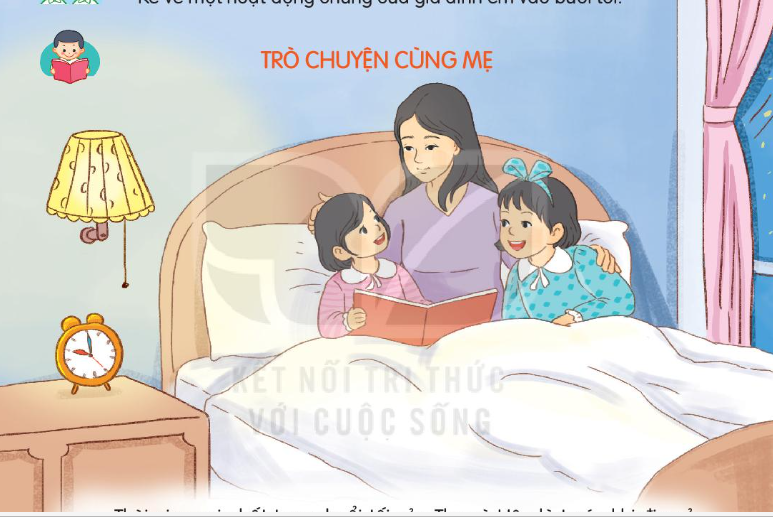 Câu 1. Chi tiết nào cho thấy ba mẹ con Thư rất thích trò chuyện với nhau trước khi đi ngủ?
Thời gian vui nhất trong buổi tối của Thư và Hân là trước khi đi ngủ. Đã thành thói quen, ba mẹ con sẽ đọc sách, rồi thủ thỉ chuyện trò. Những câu chuyện của ba mẹ con thường nối vào nhau không dứt. Vì thế, sắp đến giờ ngủ, mẹ phải nói rành rọt từng chữ: Năm phút nữa thôi nhé. Nhưng đôi khi chính mẹ nấn ná nghe chuyện của con, làm năm phút cứ được cộng thêm mãi.
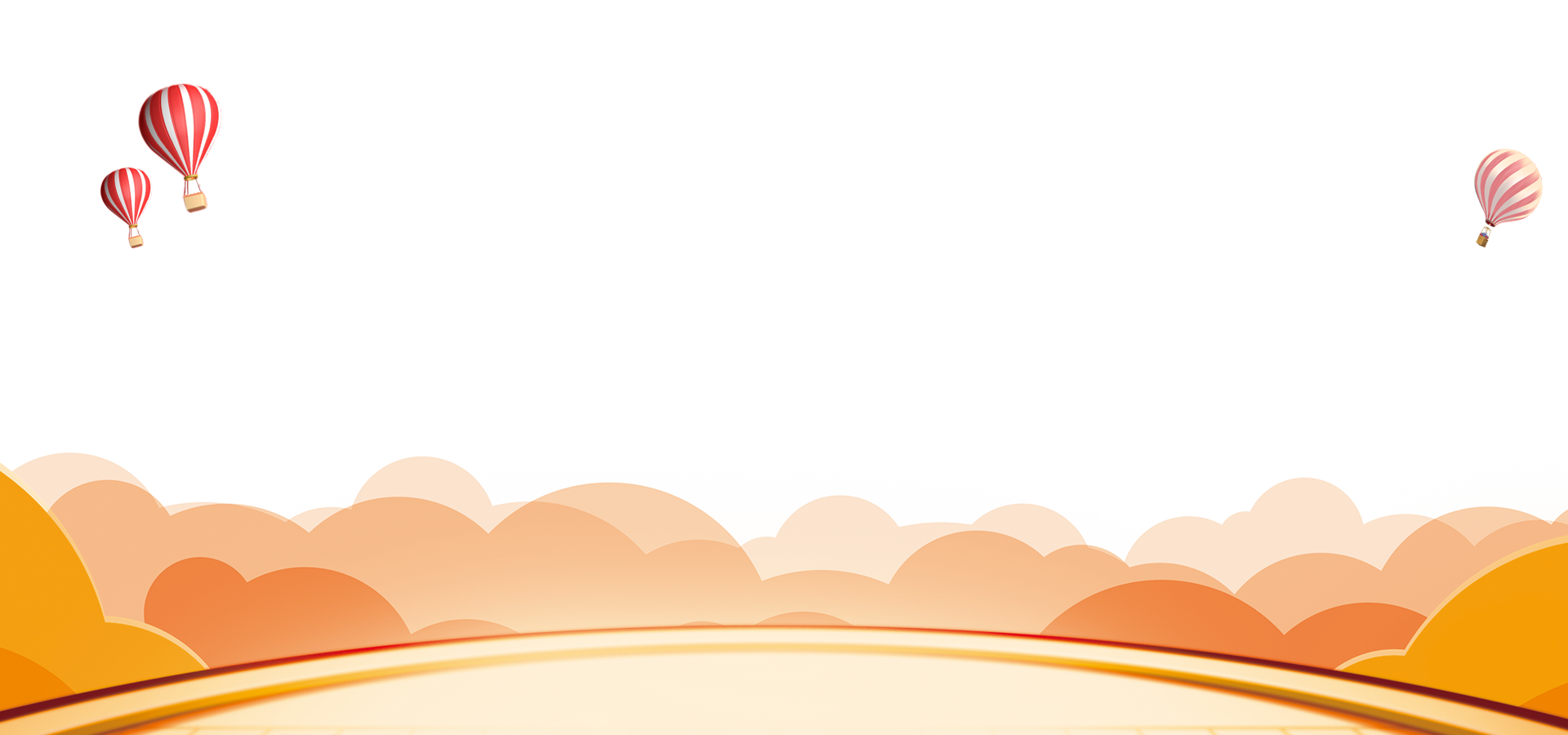 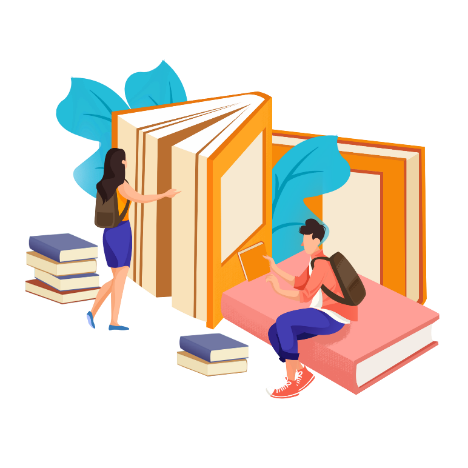 Ba mẹ con rúc rích mãi không chán.
[Speaker Notes: Kích vào hình quyển sách về quay lại màn hình chính của câu hỏi]
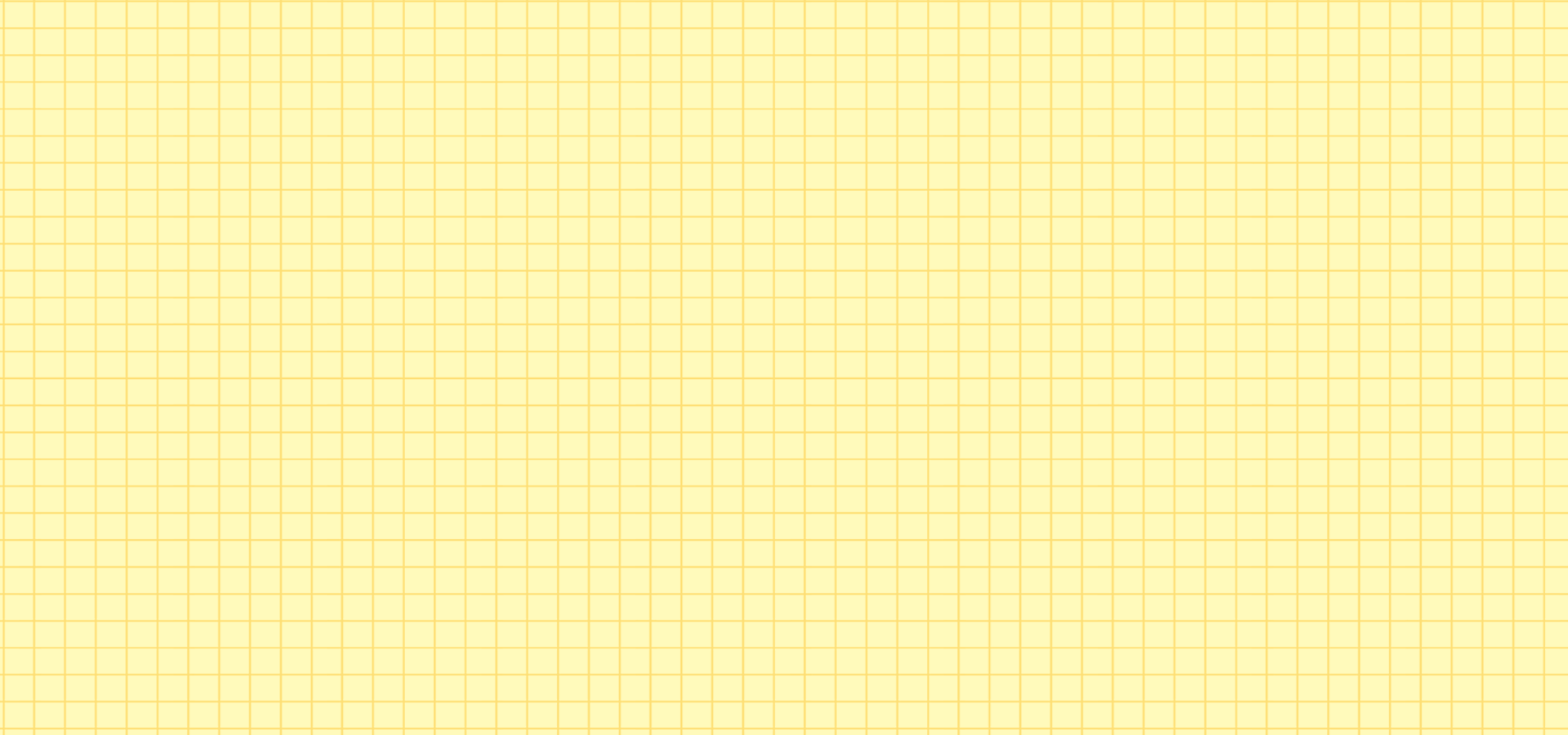 Câu 2. Vì sao thời gian trò chuyện của ba mẹ con cứ được cộng thêm mãi?
Vì ba mẹ con có nhiều điều  để nói với nhau, để kể cho nhau nghe, để nghe kể, ... VD: cùng bàn luận, mẹ kể, con kể, cười đùa,...
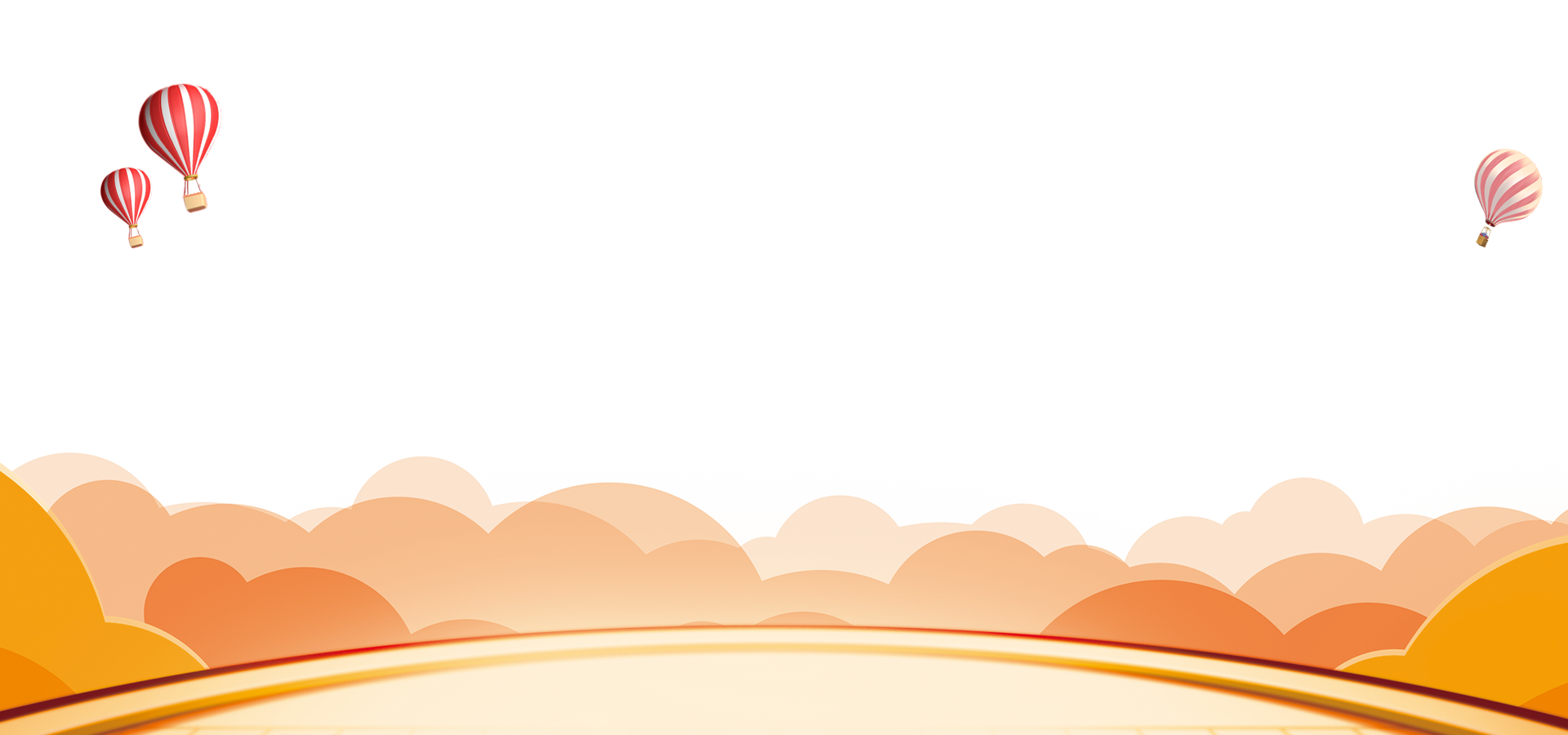 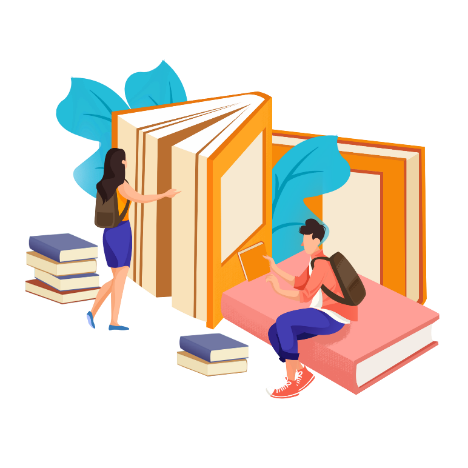 [Speaker Notes: Kích vào hình quyển sách về quay lại màn hình chính của câu hỏi]
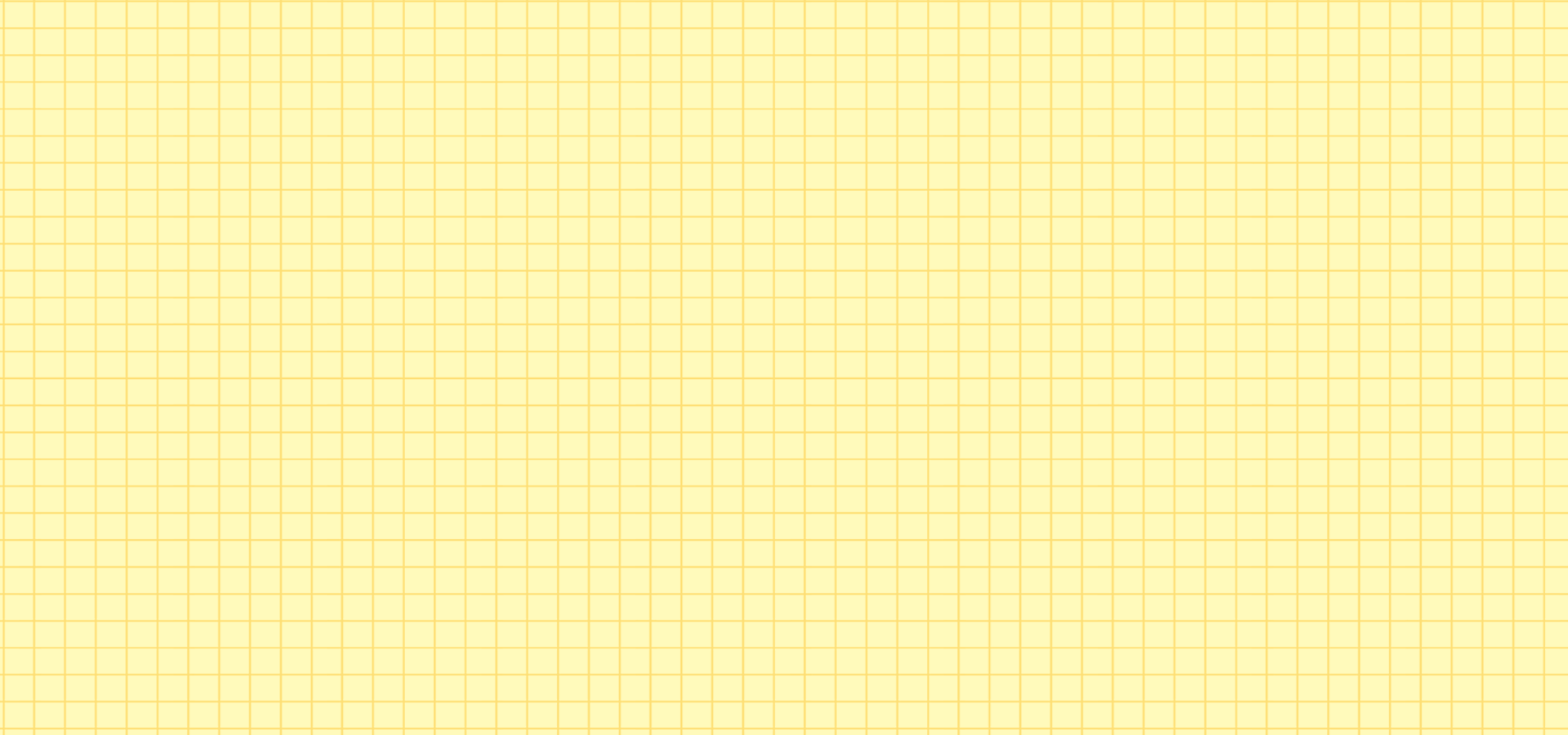 Câu 3. Mẹ đã kể cho chị em Thư những chuyện gì?
Ba mẹ con có nhiều điều để nói với nhau lắm. Hôm thì ba mẹ con bàn luận về các nhân vật trong quyển sách vừa đọc. Hôm thì mẹ kể cho hai chị em về công việc của mẹ. Có hôm, mẹ lại kể về ngày mẹ còn bé. Thỉnh thoảng, mẹ pha trò khiến hai chị em cười như nắc nẻ.
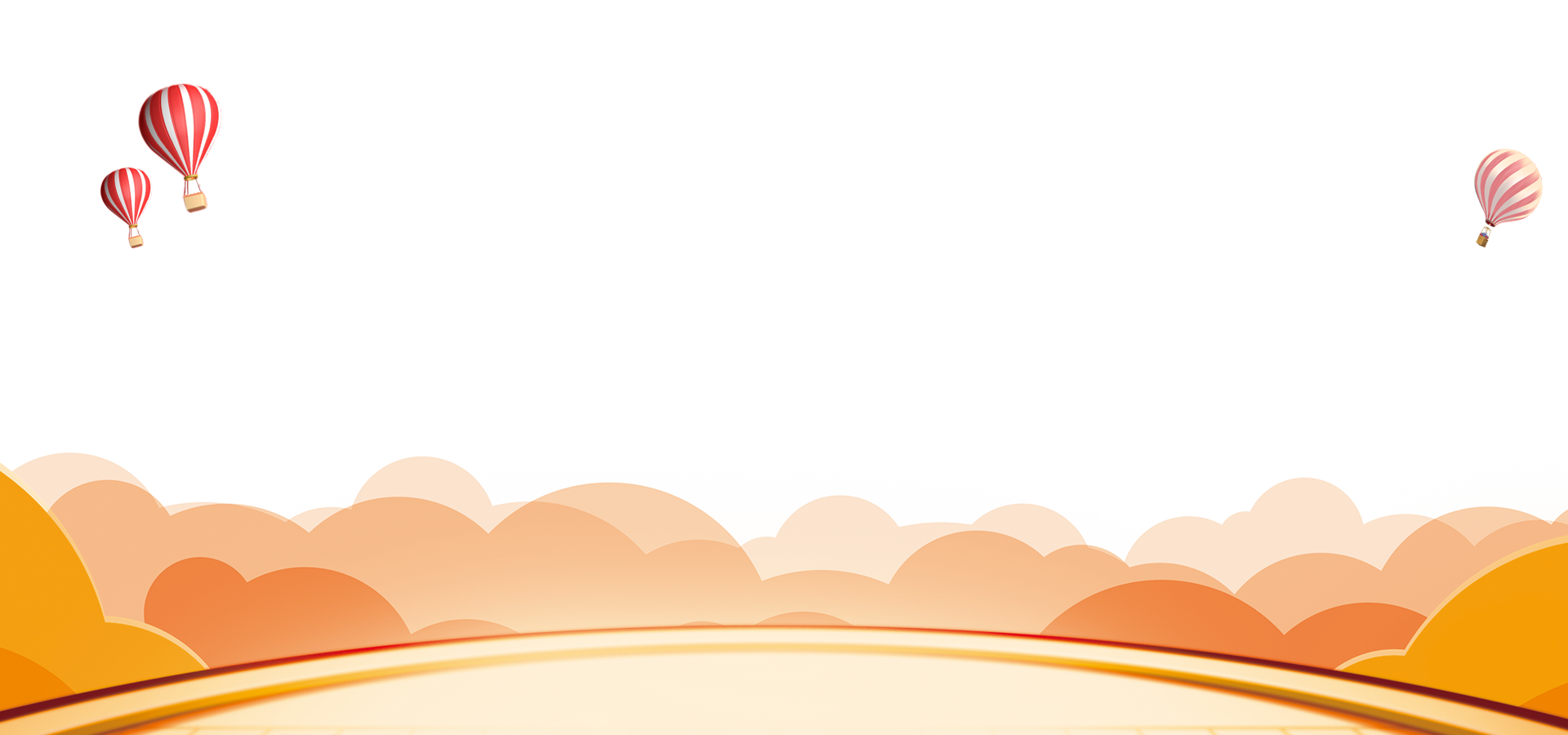 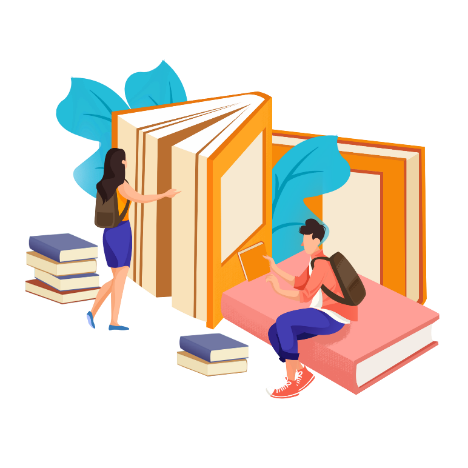 [Speaker Notes: Kích vào hình quyển sách về quay lại màn hình chính của câu hỏi]
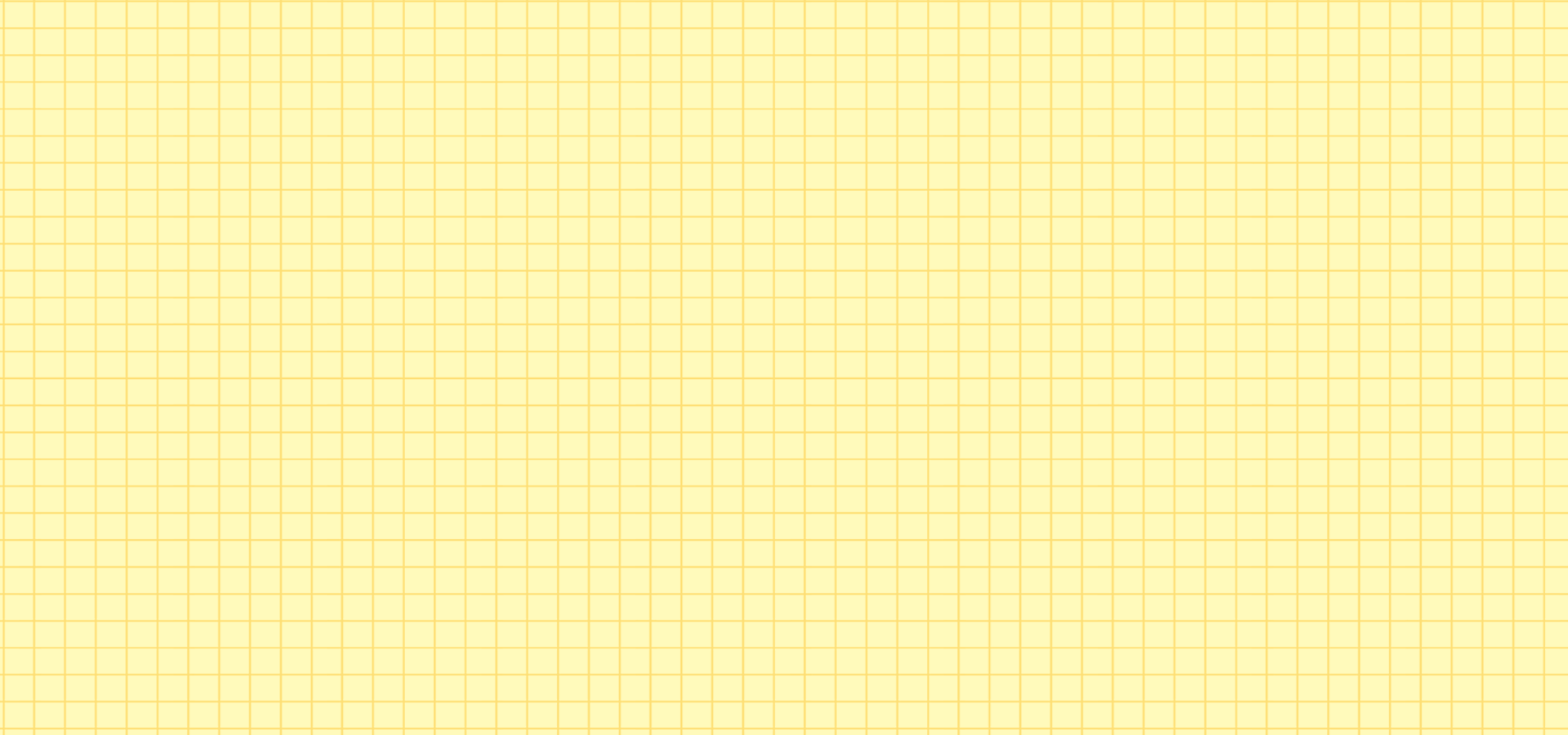 Câu 4. Đóng vai Thư hoặc Hân nhắc lại những chuyện mình đã kể cho mẹ nghe.
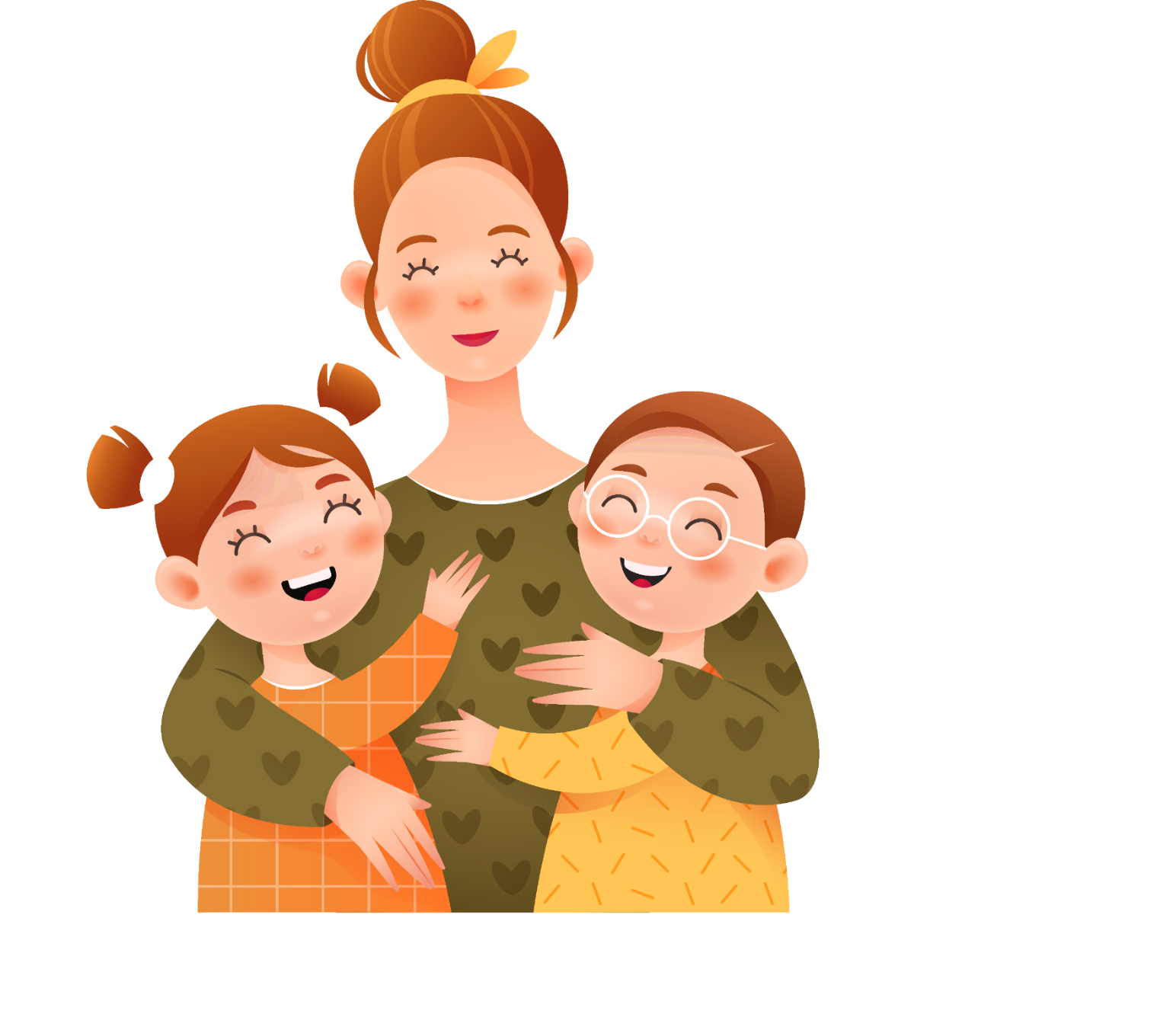 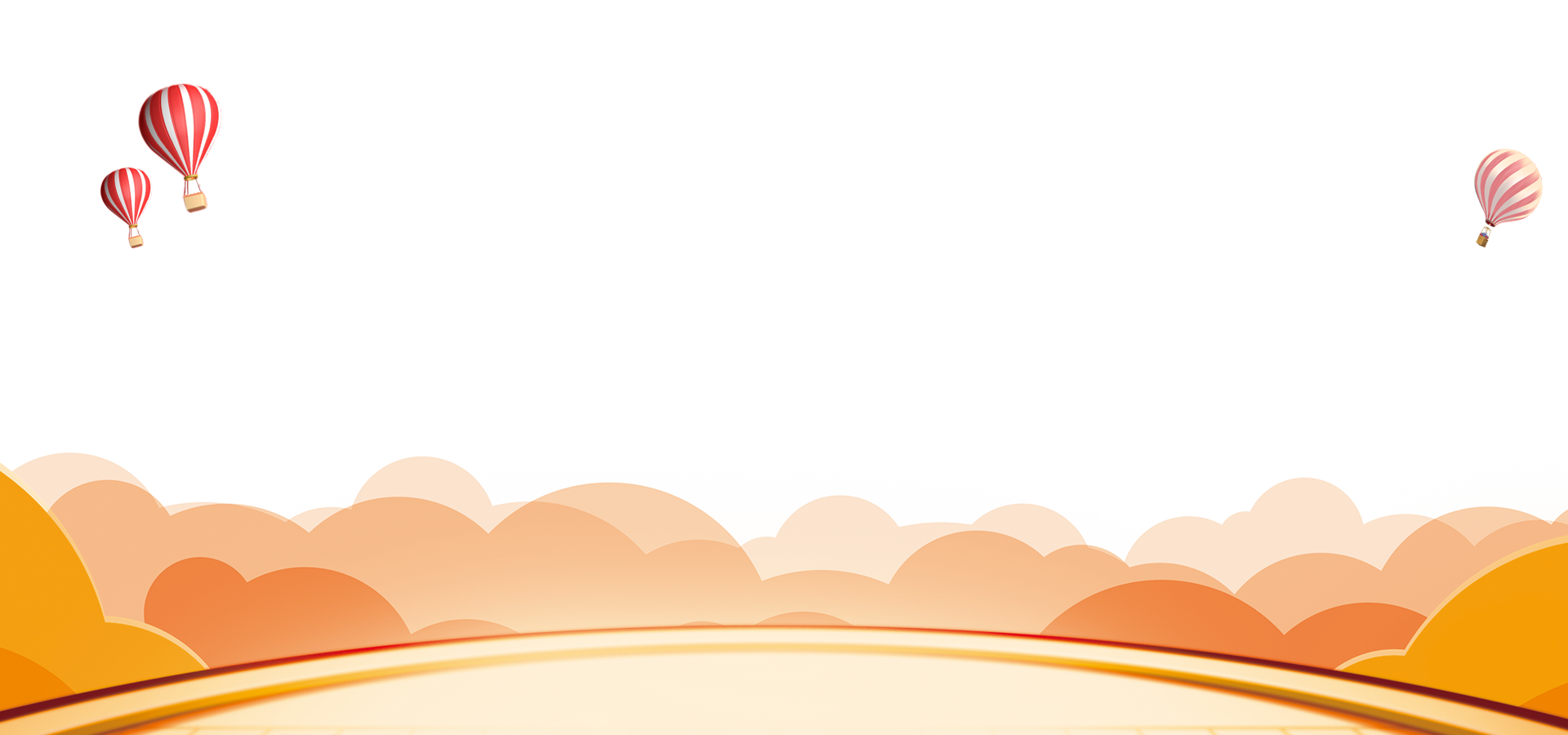 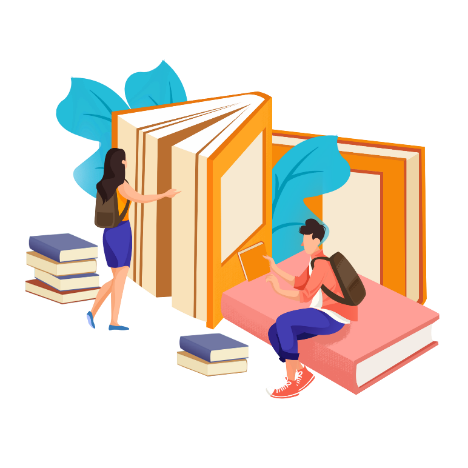 [Speaker Notes: Kích vào hình quyển sách về quay lại màn hình chính của câu hỏi]
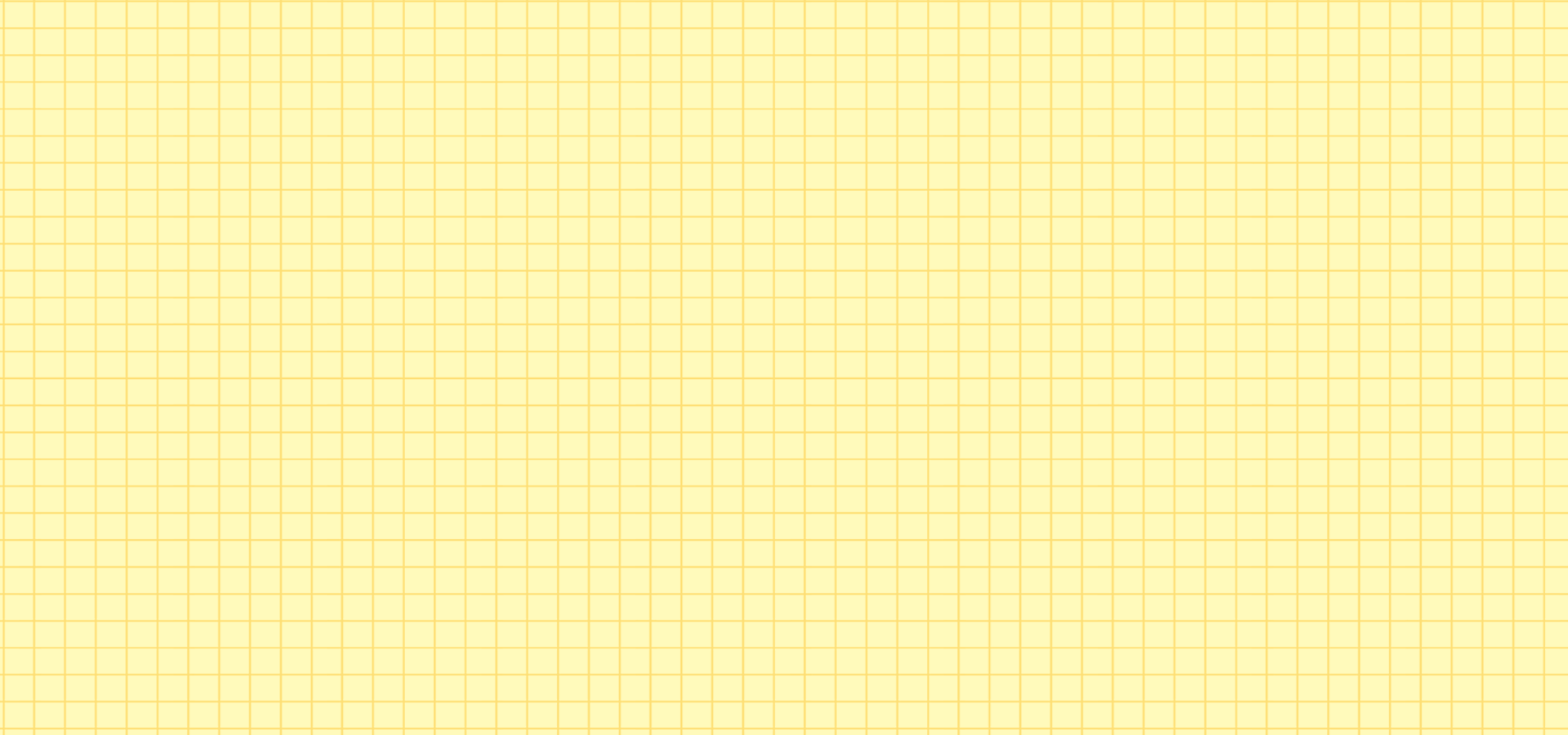 Câu 5. Nêu cảm nghĩ của em sau khi đọc câu chuyện.
CHIA SẺ
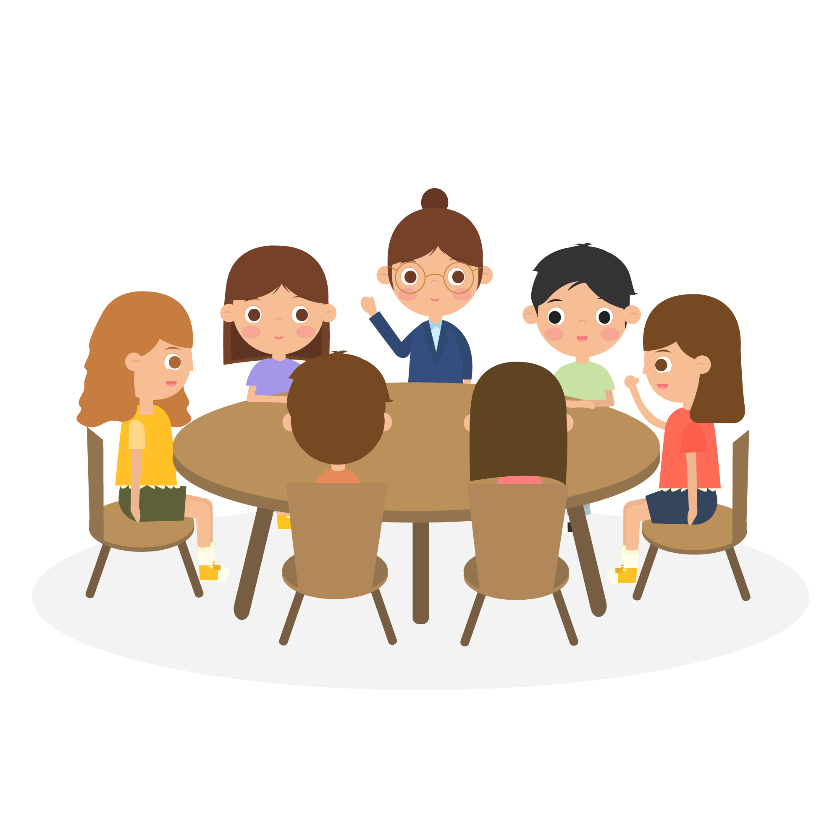 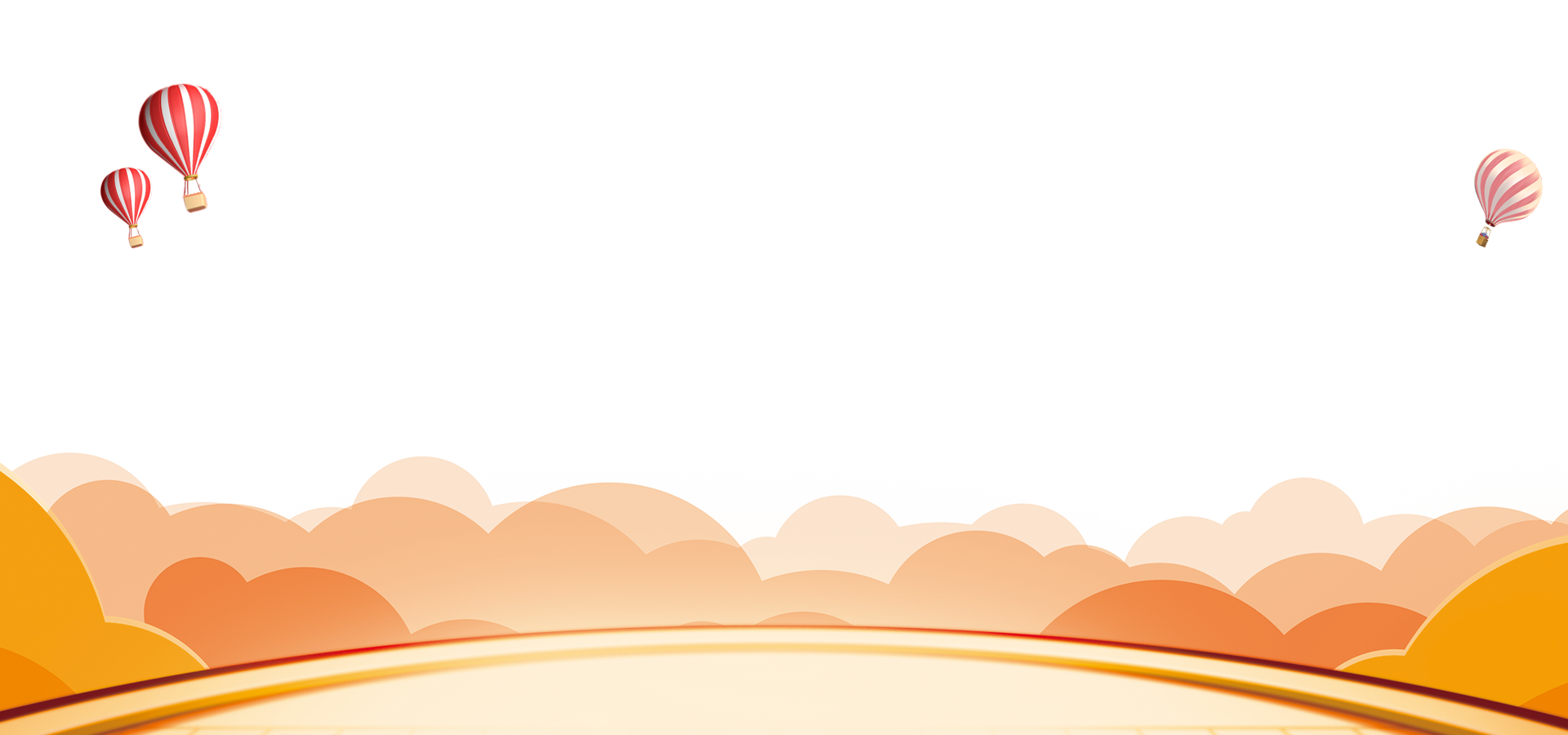 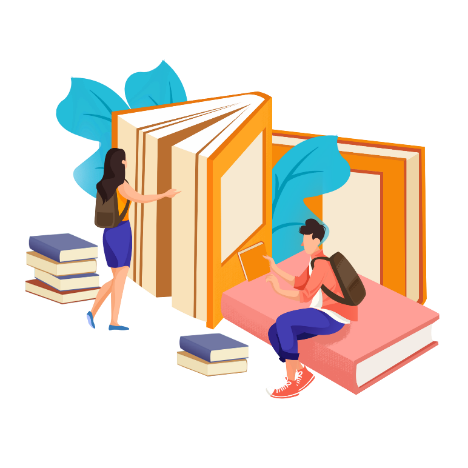 [Speaker Notes: Kích vào hình quyển sách về quay lại màn hình chính của câu hỏi]
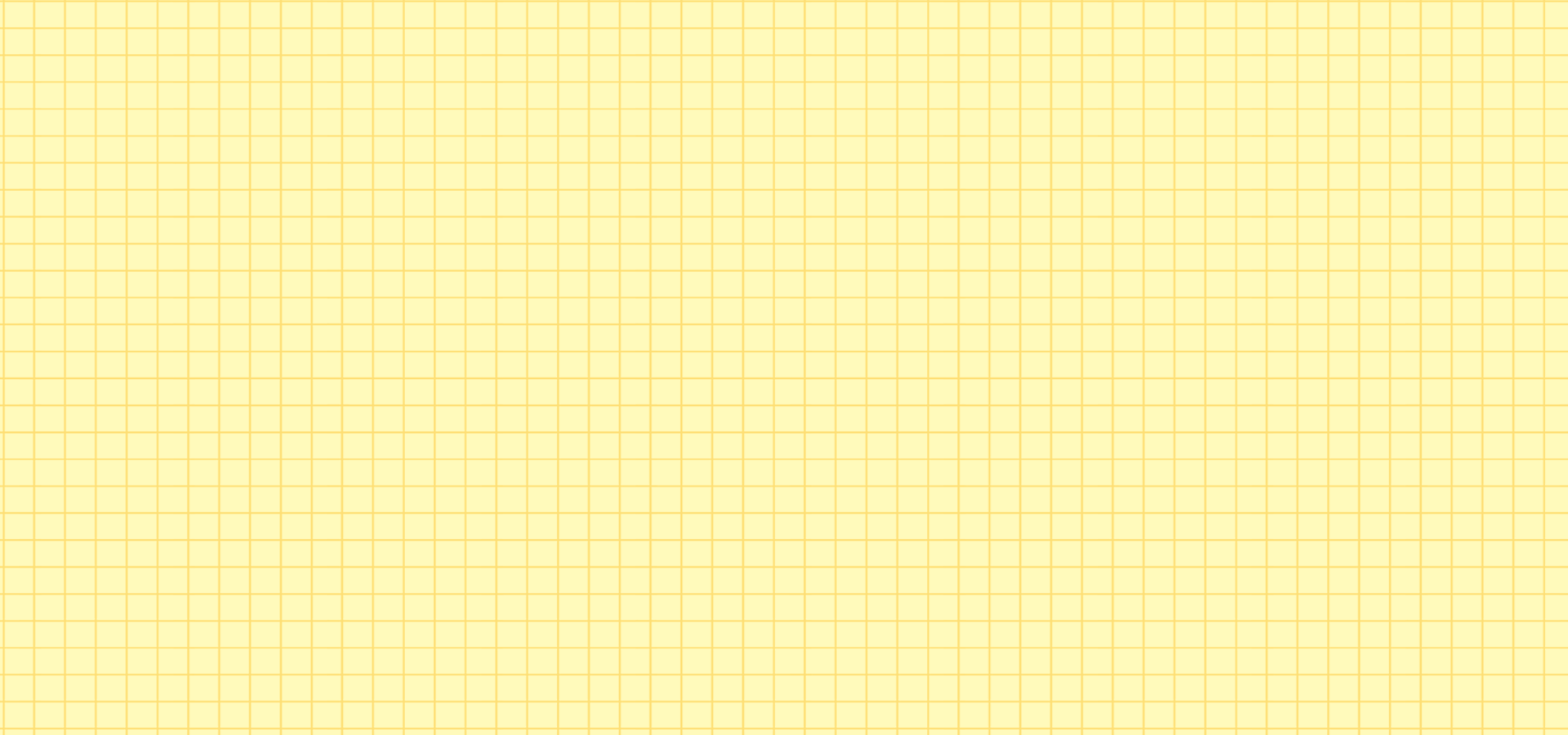 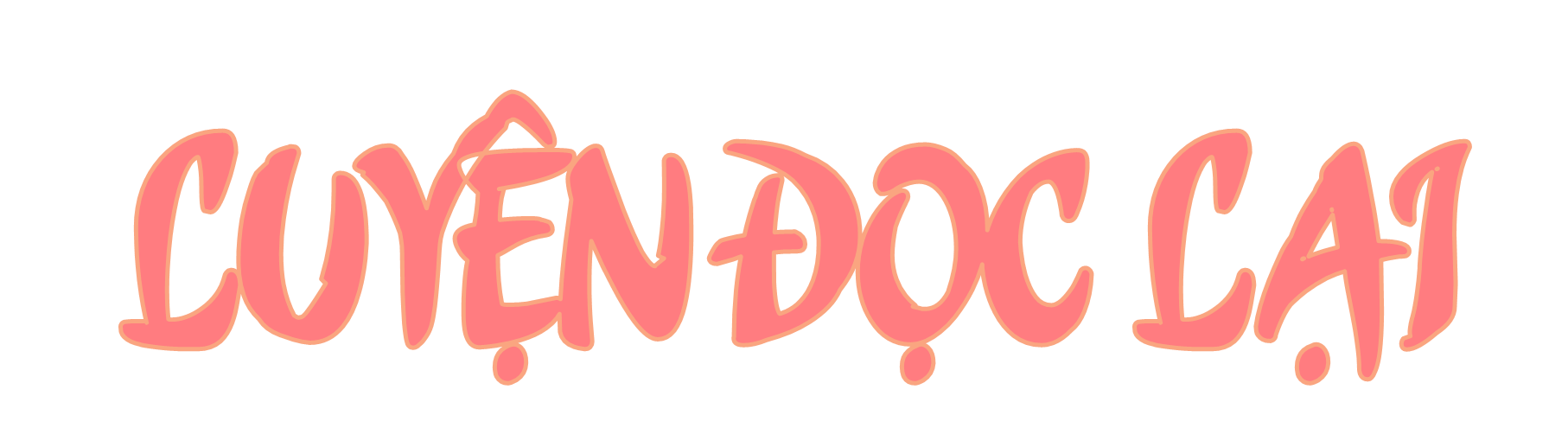 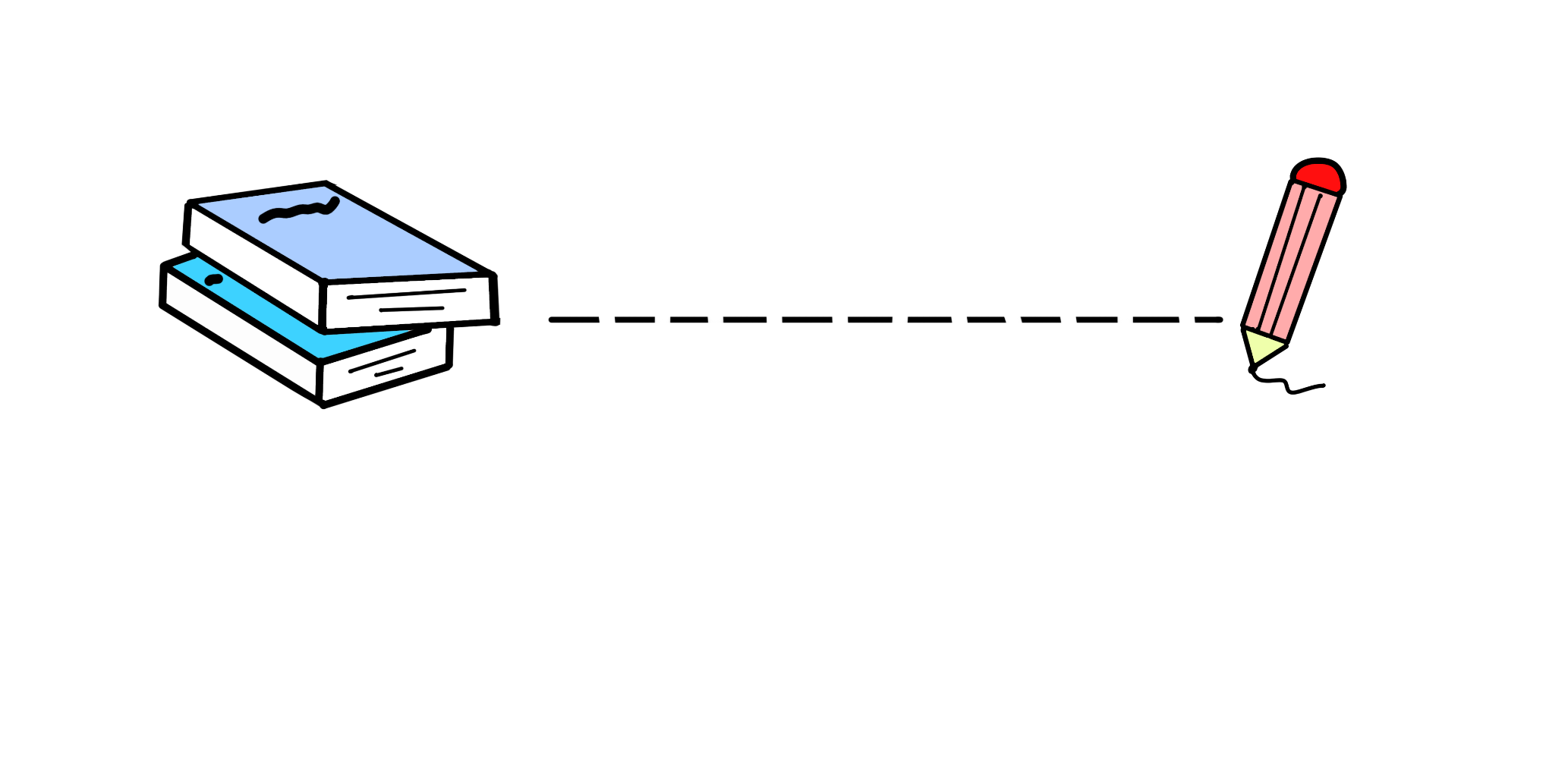 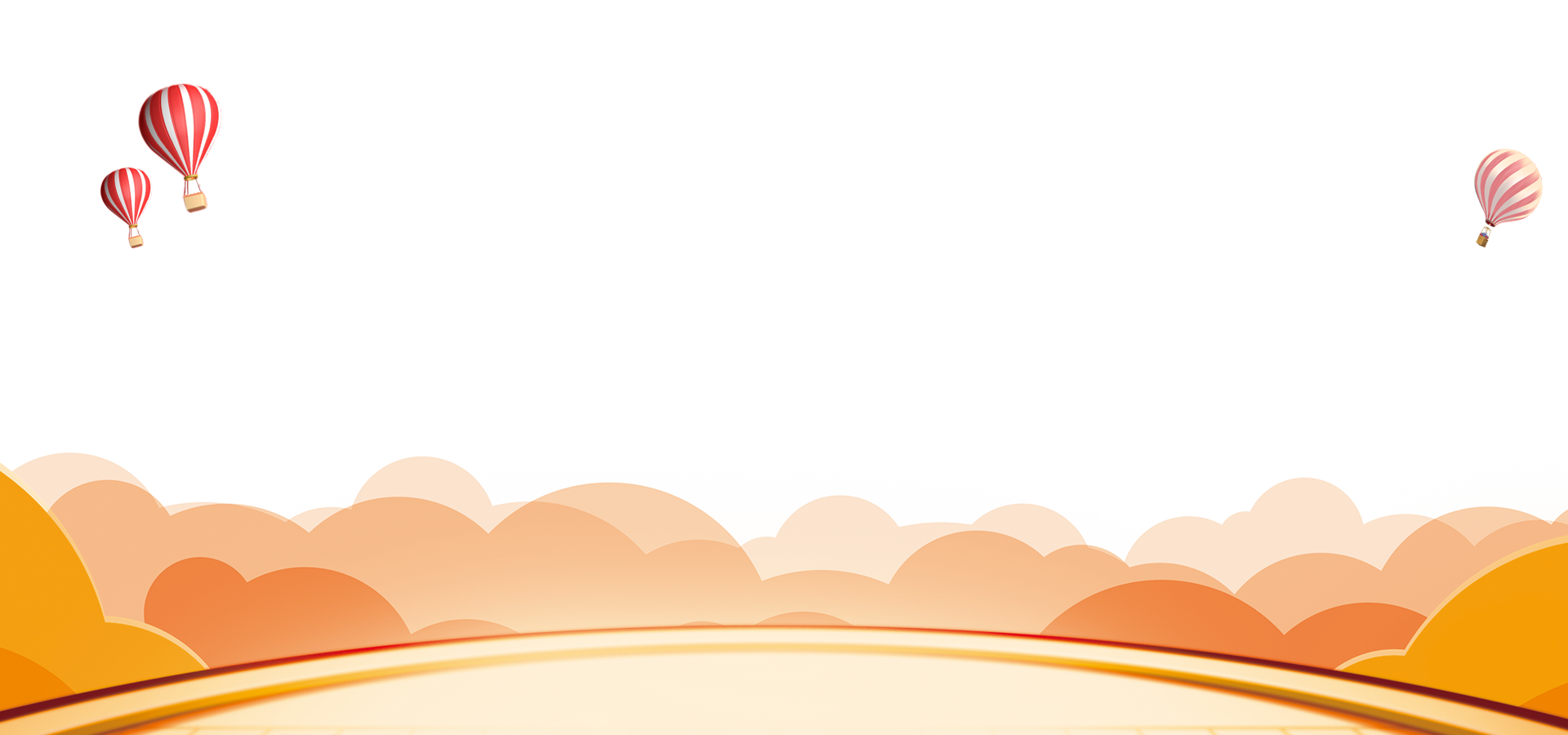 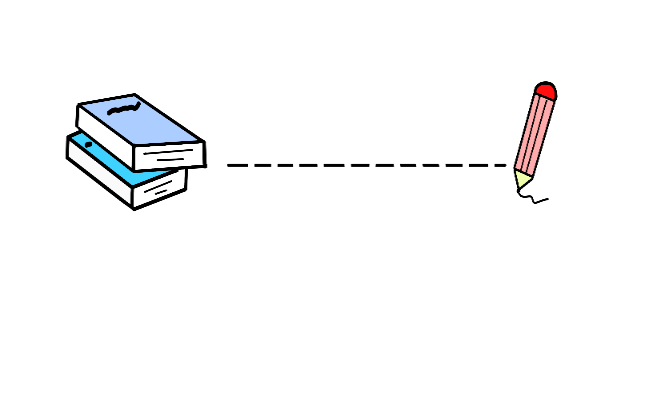 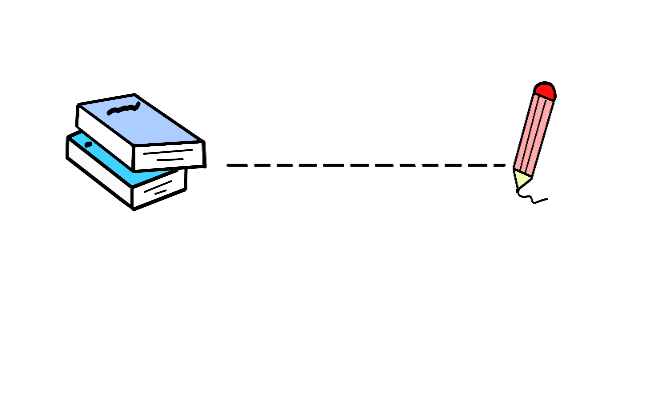 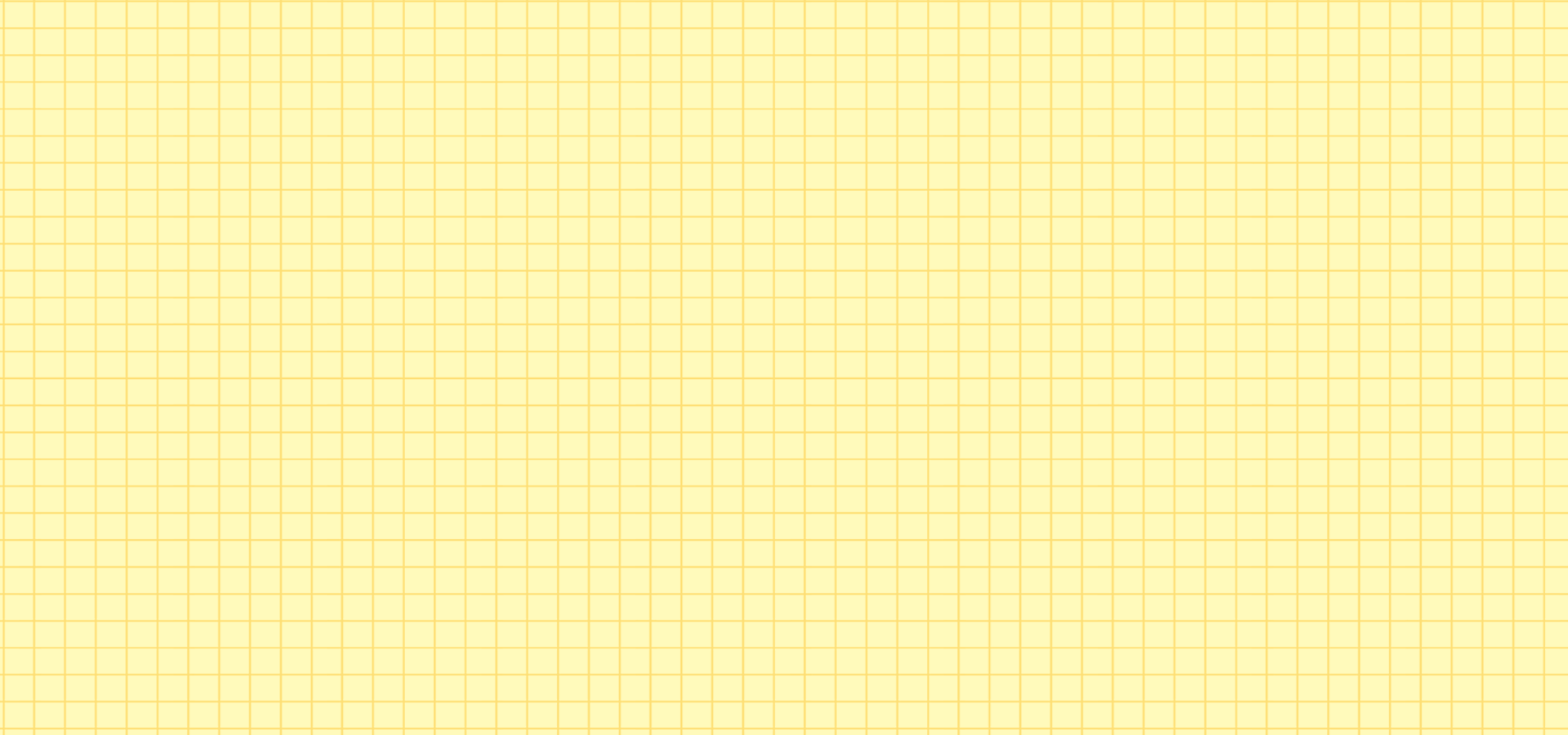 LUYỆN ĐỌC
Thời gian vui nhất trong buổi tối của Thư và Hân là trước khi đi ngủ. Đã thành thói quen, ba mẹ con sẽ đọc sách, rồi thủ thỉ chuyện trò. Những câu chuyện của ba mẹ con thường nối vào nhau không dứt. Vì thế, sắp đến giờ ngủ, mẹ phải nói rành rọt từng chữ: Năm phút nữa thôi nhé. Nhưng đôi khi chính mẹ nấn ná nghe chuyện của con, làm năm phút cứ được cộng thêm mãi.
       Ba mẹ con có nhiều điều để nói với nhau lắm. Hôm thì ba mẹ con bàn luận về các nhân vật trong quyển sách vừa đọc. Hôm thì mẹ kể cho hai chị em về công việc của mẹ. Có hôm, mẹ lại kể về ngày mẹ còn bé. Thỉnh thoảng, mẹ pha trò khiến hai chị em cười như nắc nẻ.
       Hai chị em cũng líu lo kể chuyện cho mẹ nghe. Em Hân bao giờ cũng tranh kể trước. Em hay kể về các bạn ở lớp mẫu giáo, về những trò chơi em được cô dạy, hay những món quà chiều mà em ăn rồi lại muốn ăn thêm nữa. Thư thì kể cho mẹ nghe chuyện được cô giáo mời đọc bài văn trước cả lớp, về những bài toán thử trí thông minh các bạn thường đố nhau trong giờ ra chơi…
       Ba mẹ con rúc rích mãi không chán. Chỉ là đến giờ ngủ thì phải ngủ thôi.
(Diệu Thúy)
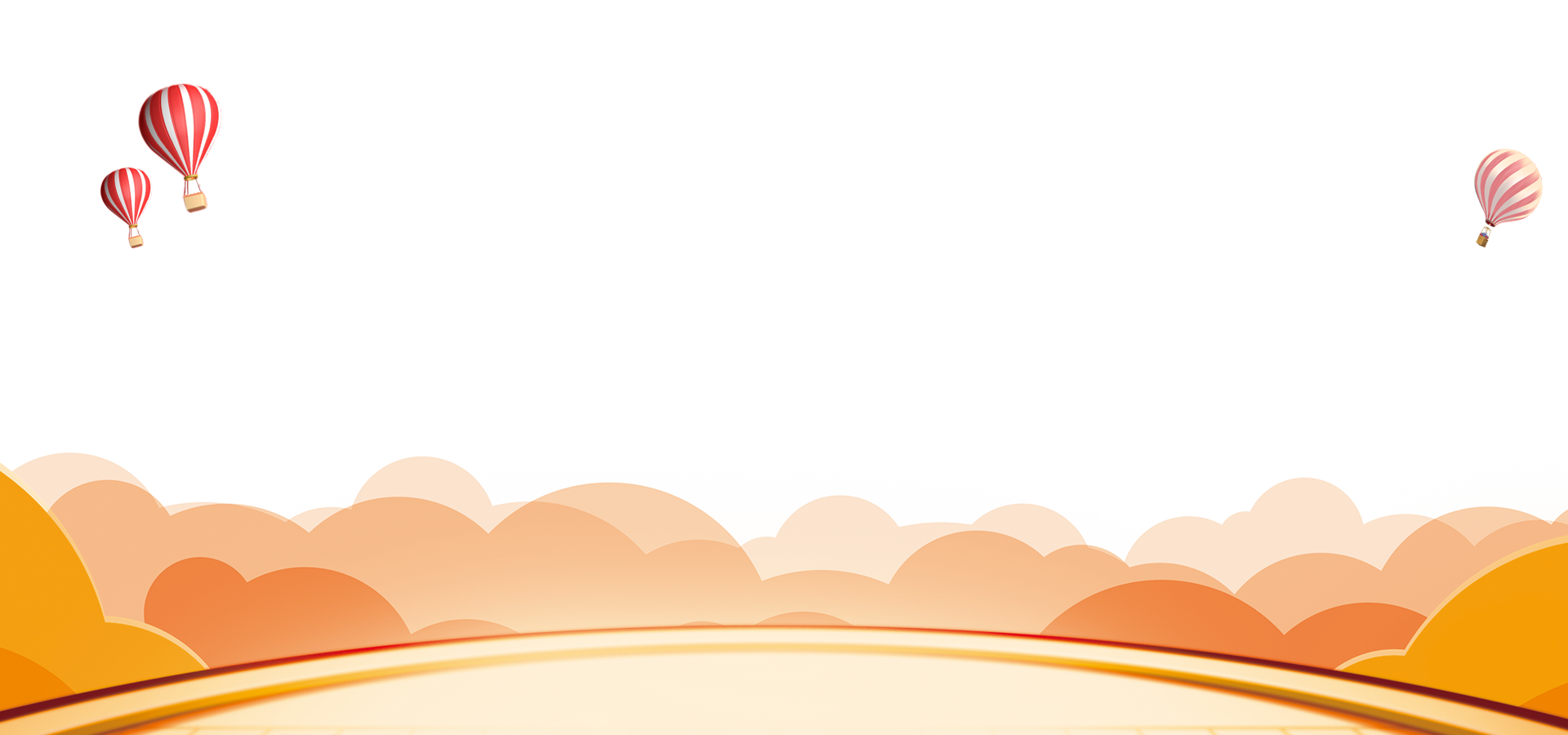 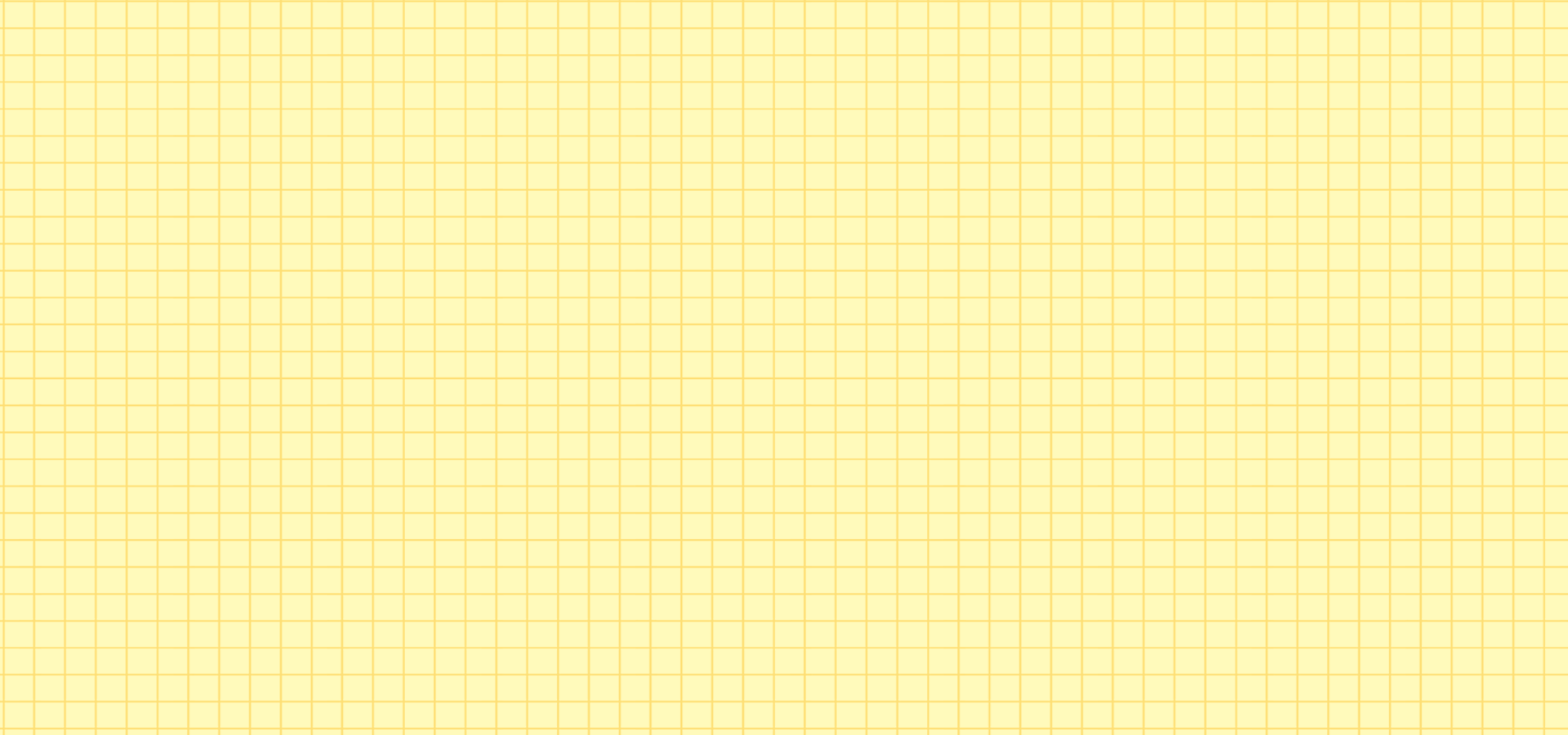 THI ĐỌC
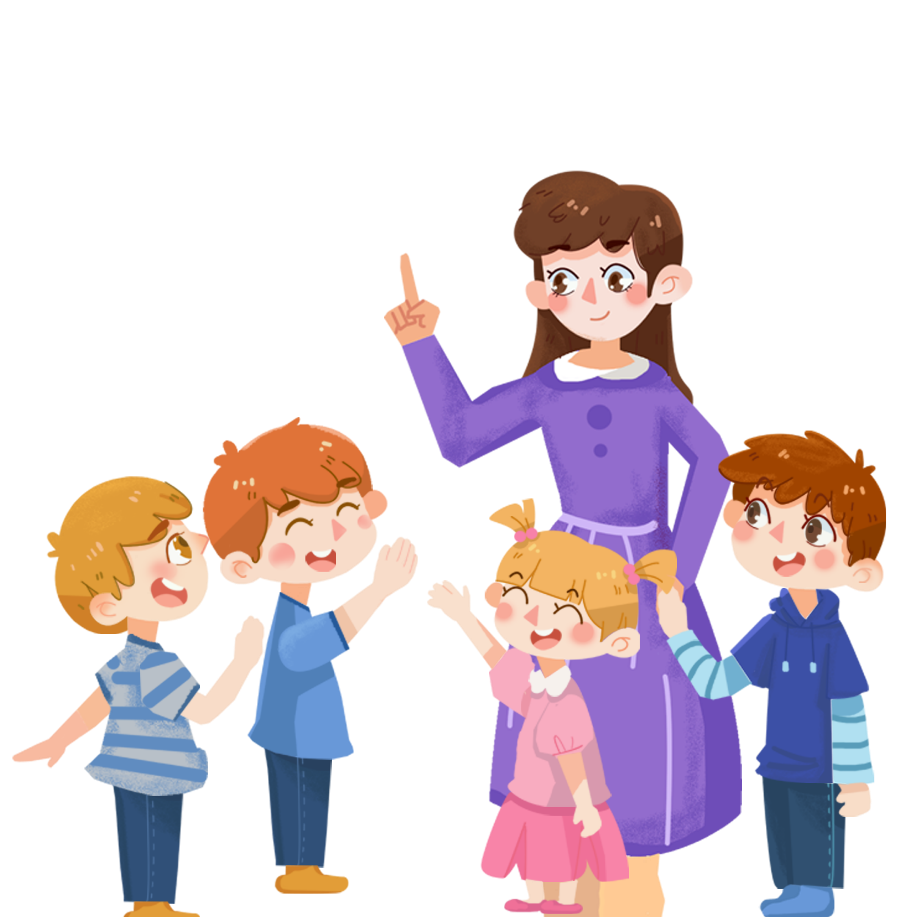 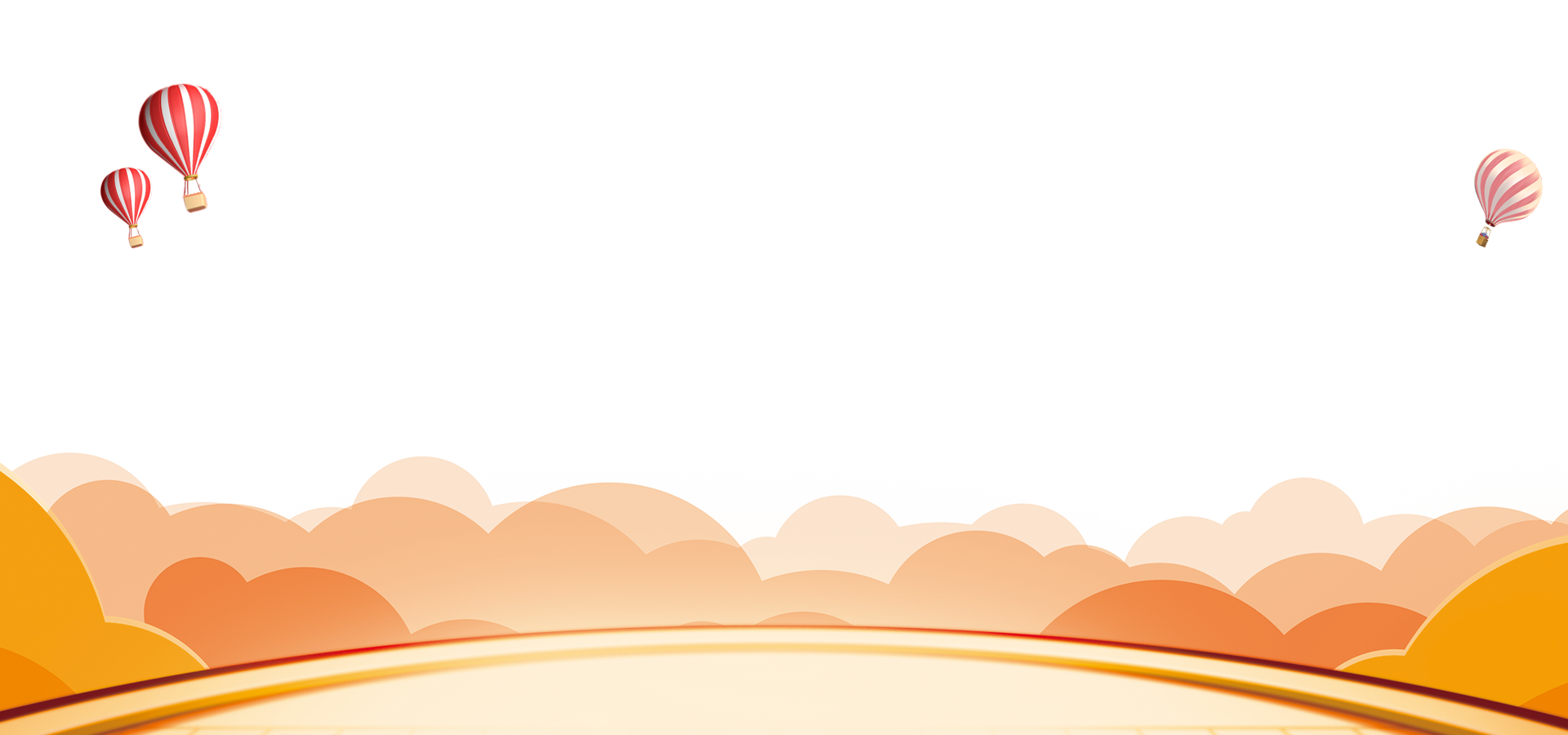 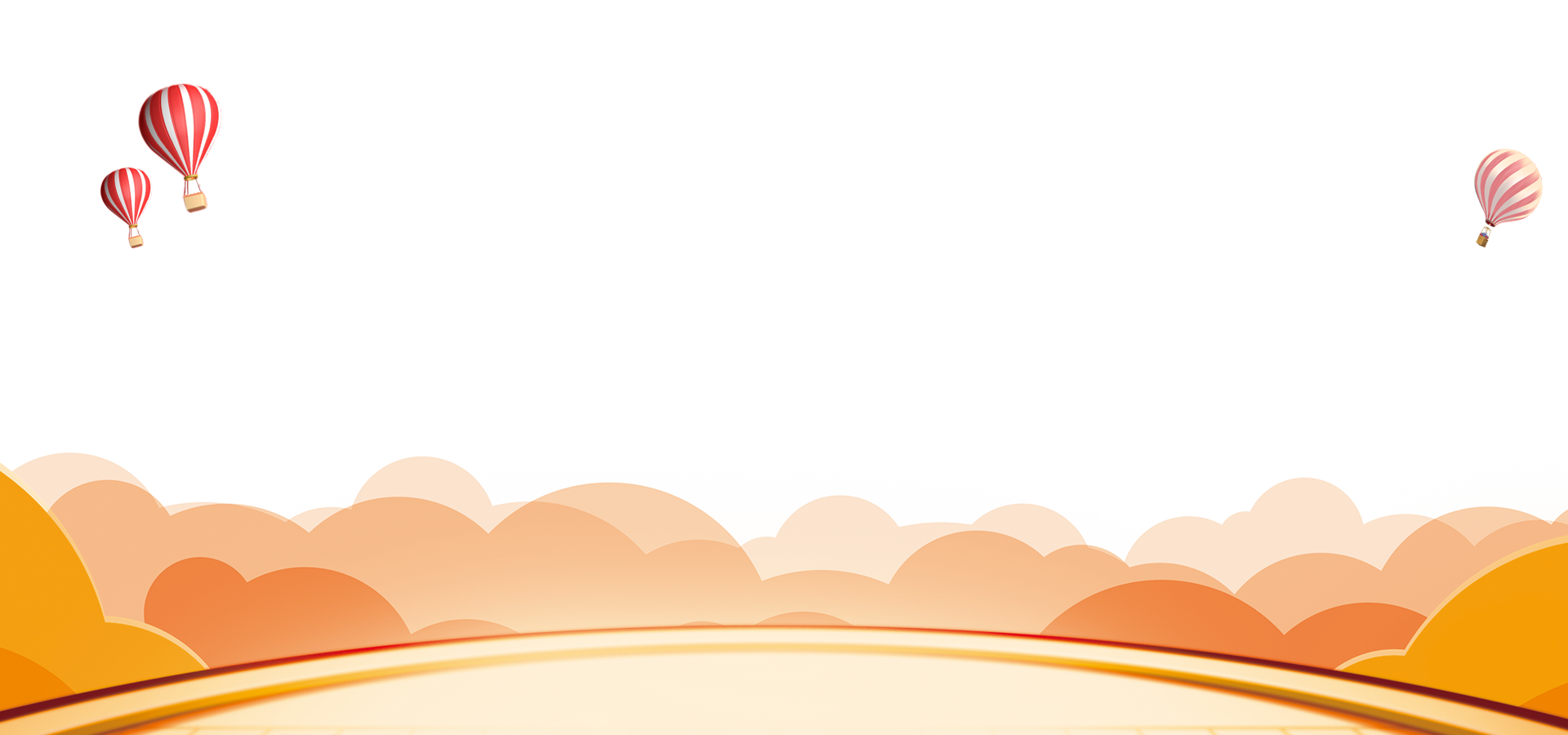 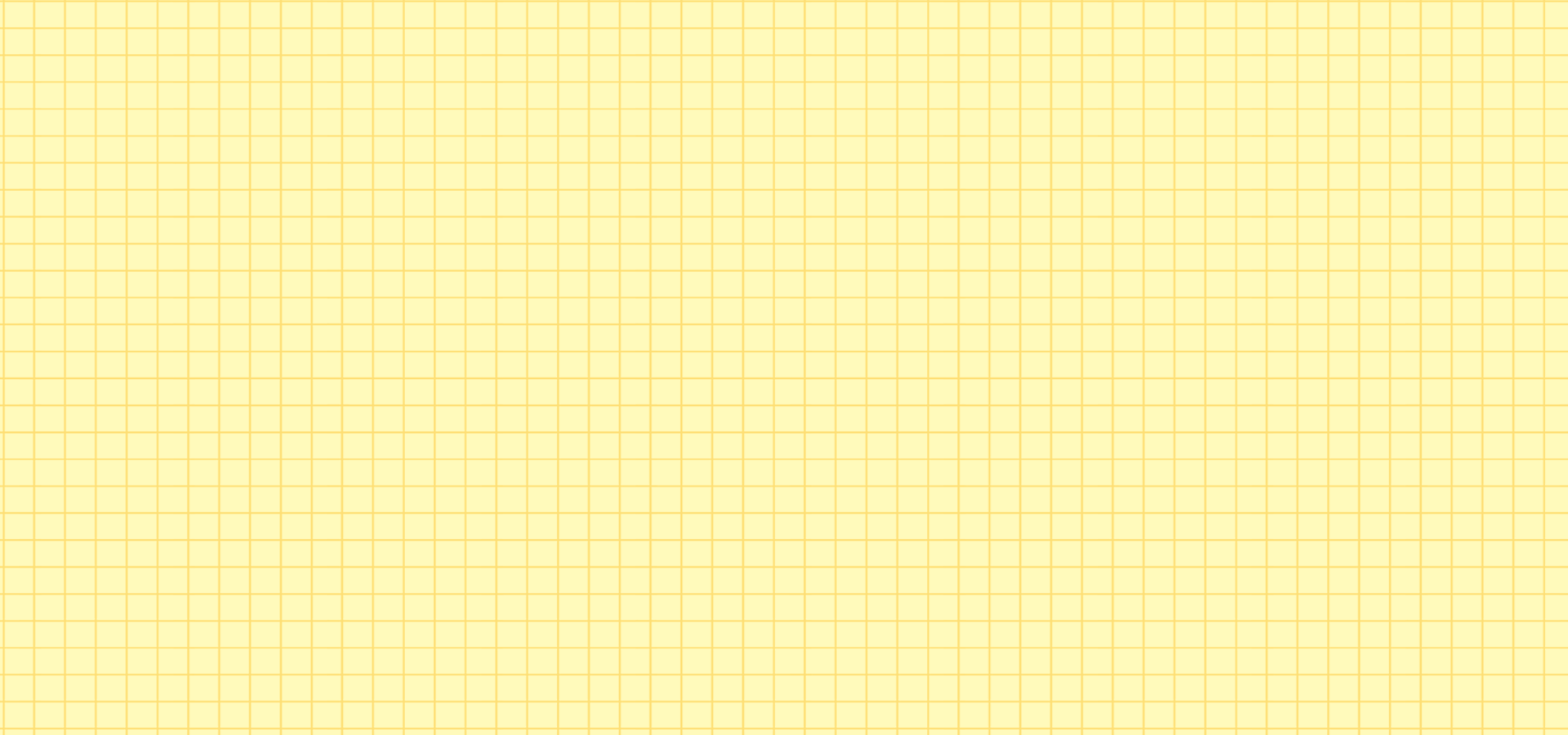 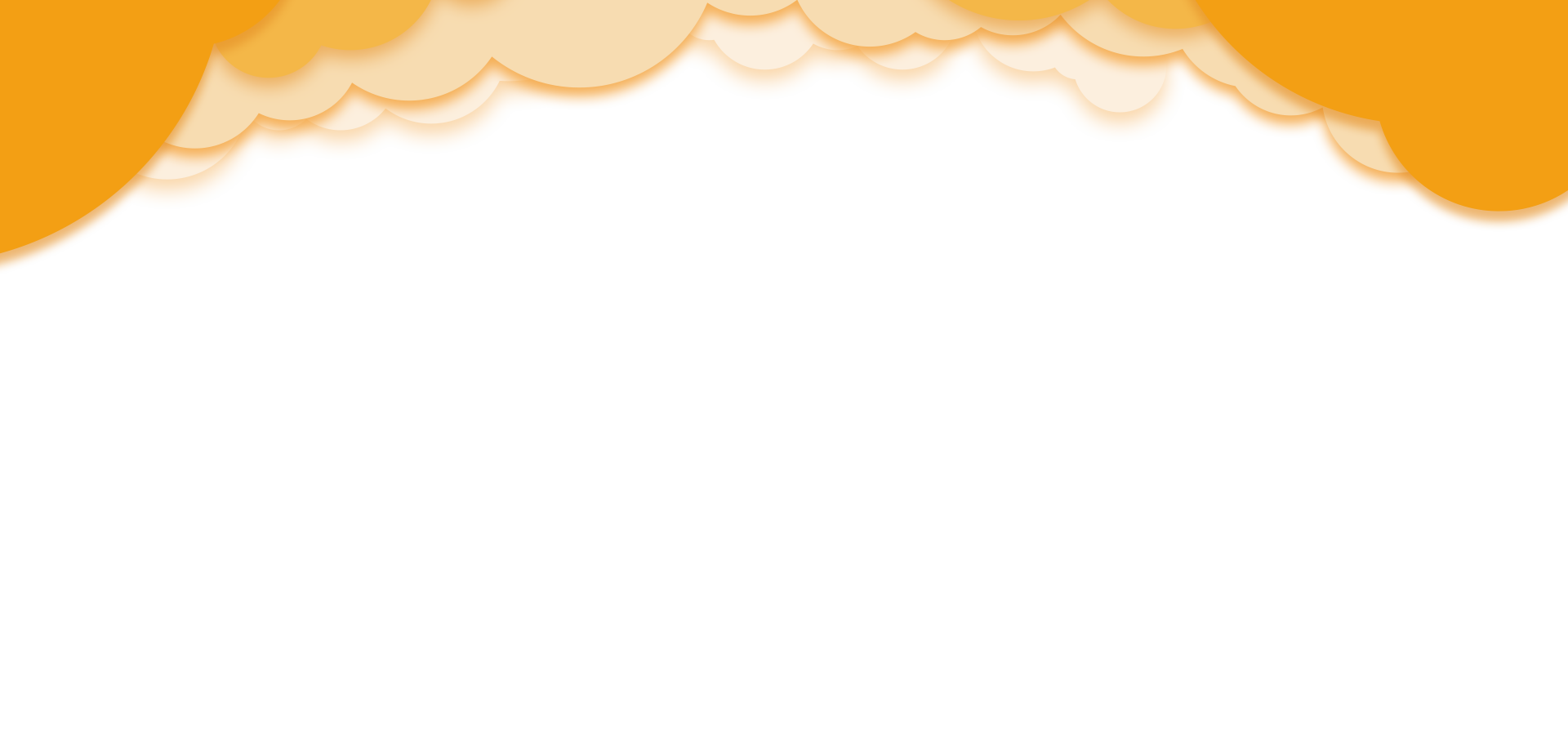 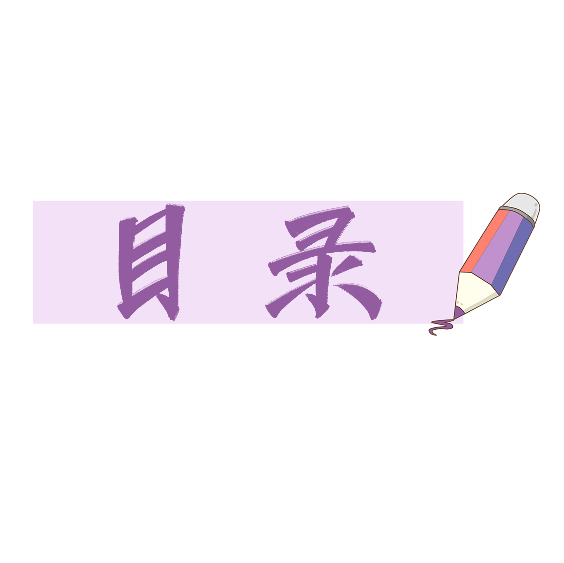 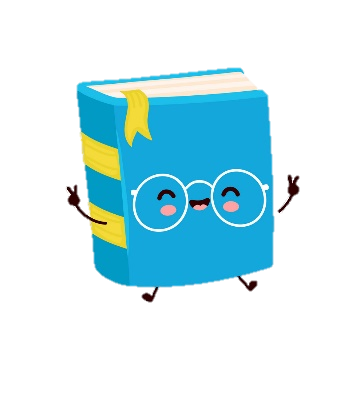 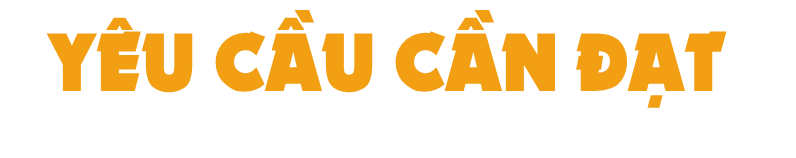 Đọc đúng các từ khó, ngắt nghỉ đúng các từ ngữ trong bài.
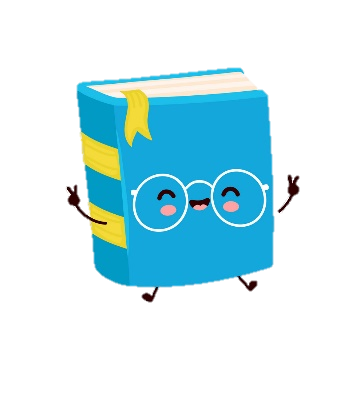 Đọc trôi chảy toàn bài, bước đầu biết thể hiện cảm xúc.
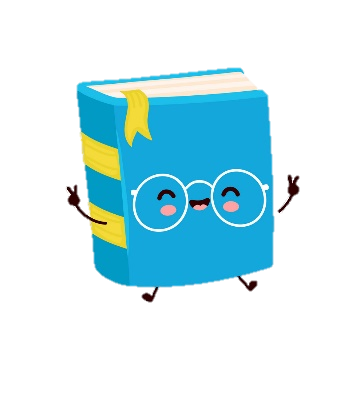 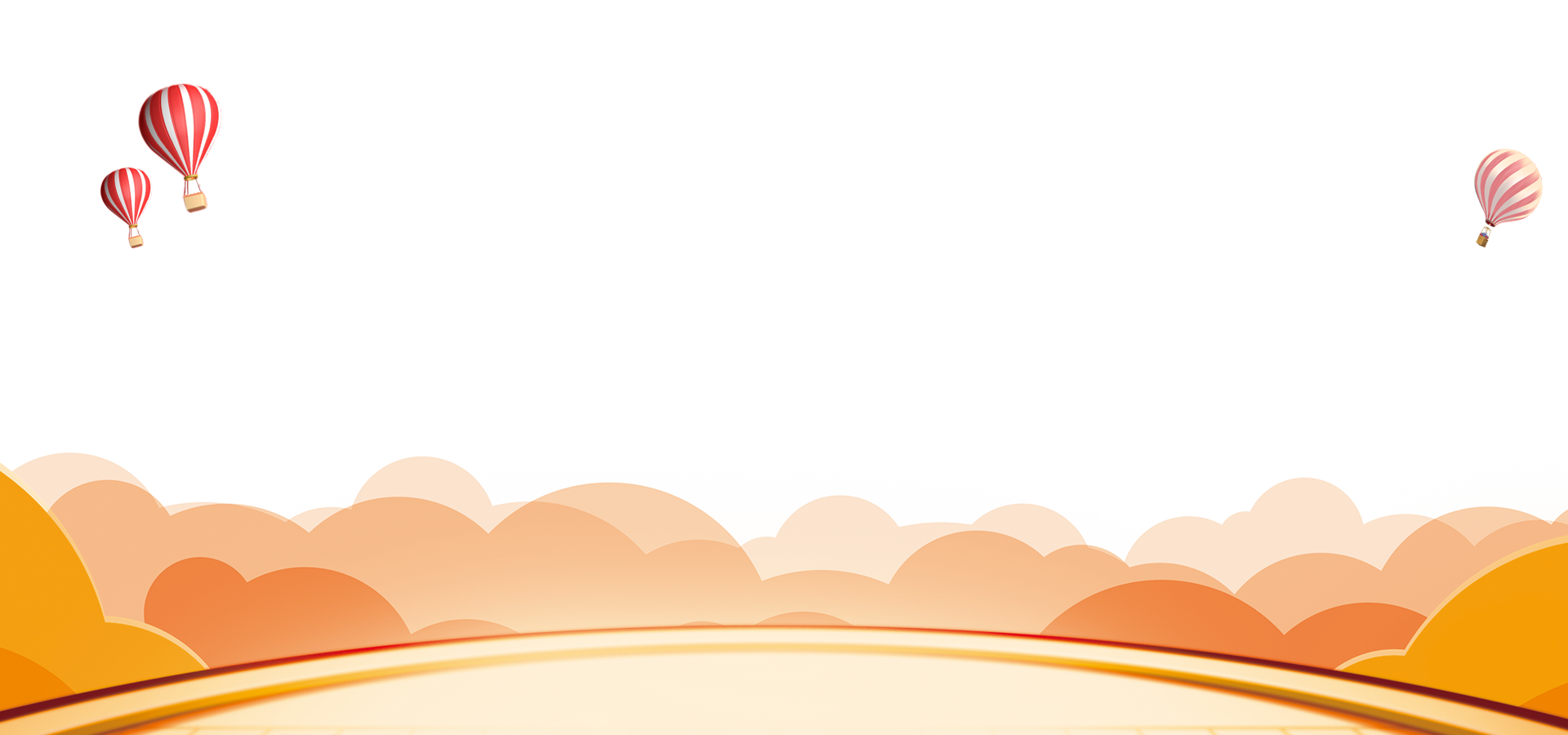 Hiểu nghĩa của các từ khó, hiểu nội dung bài đọc.
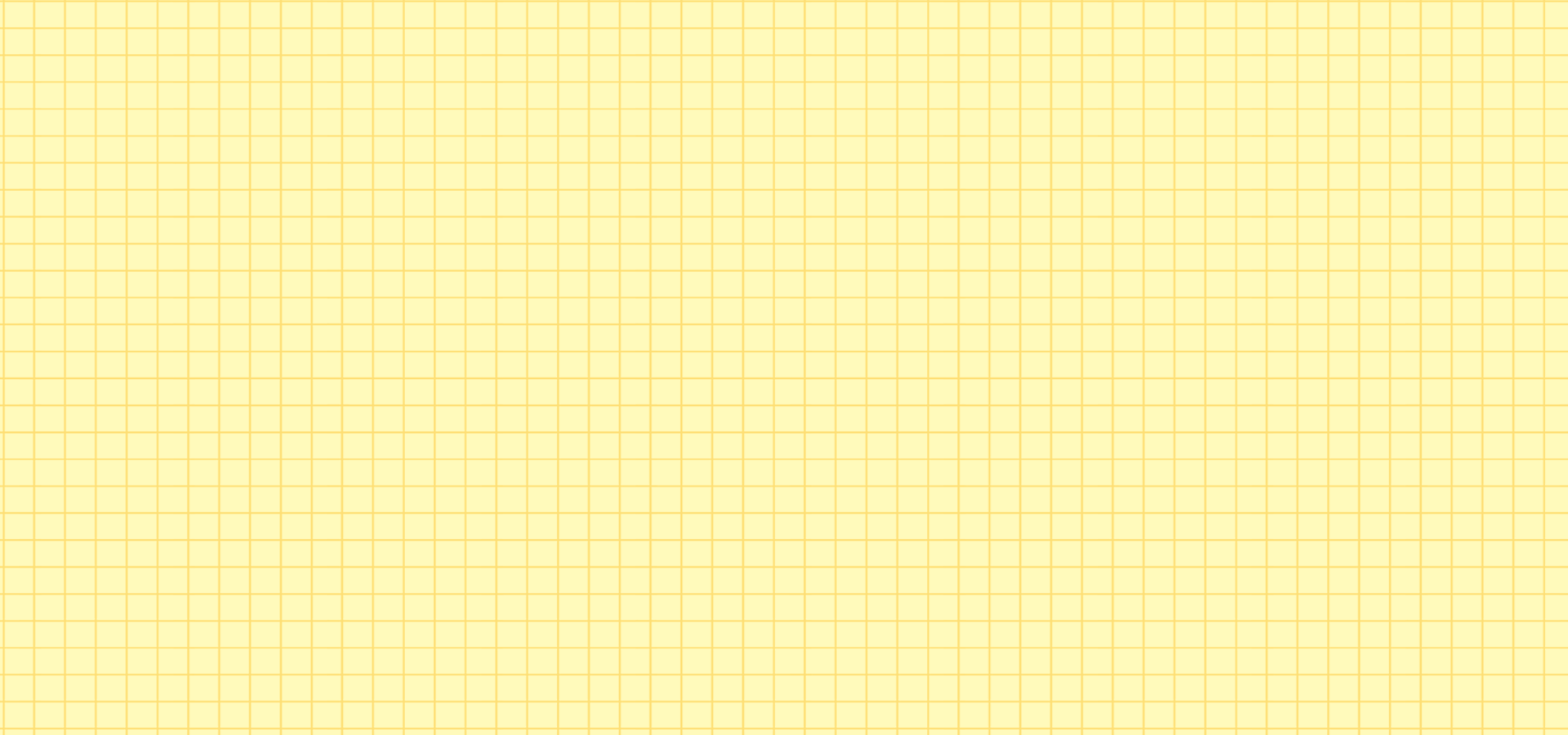 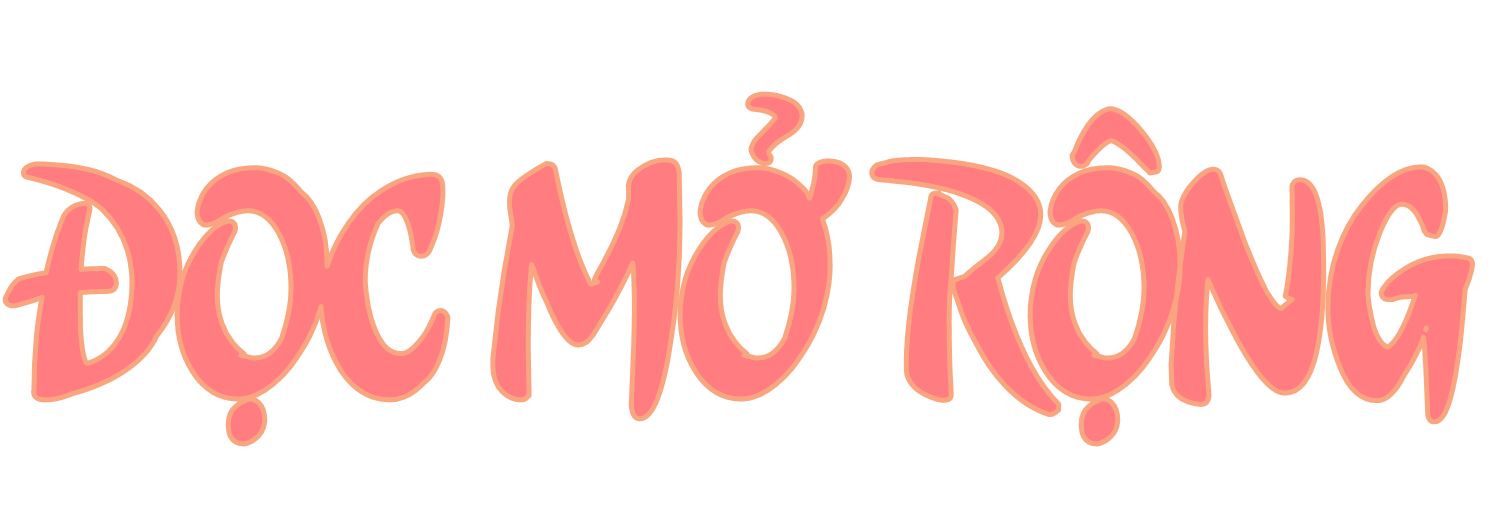 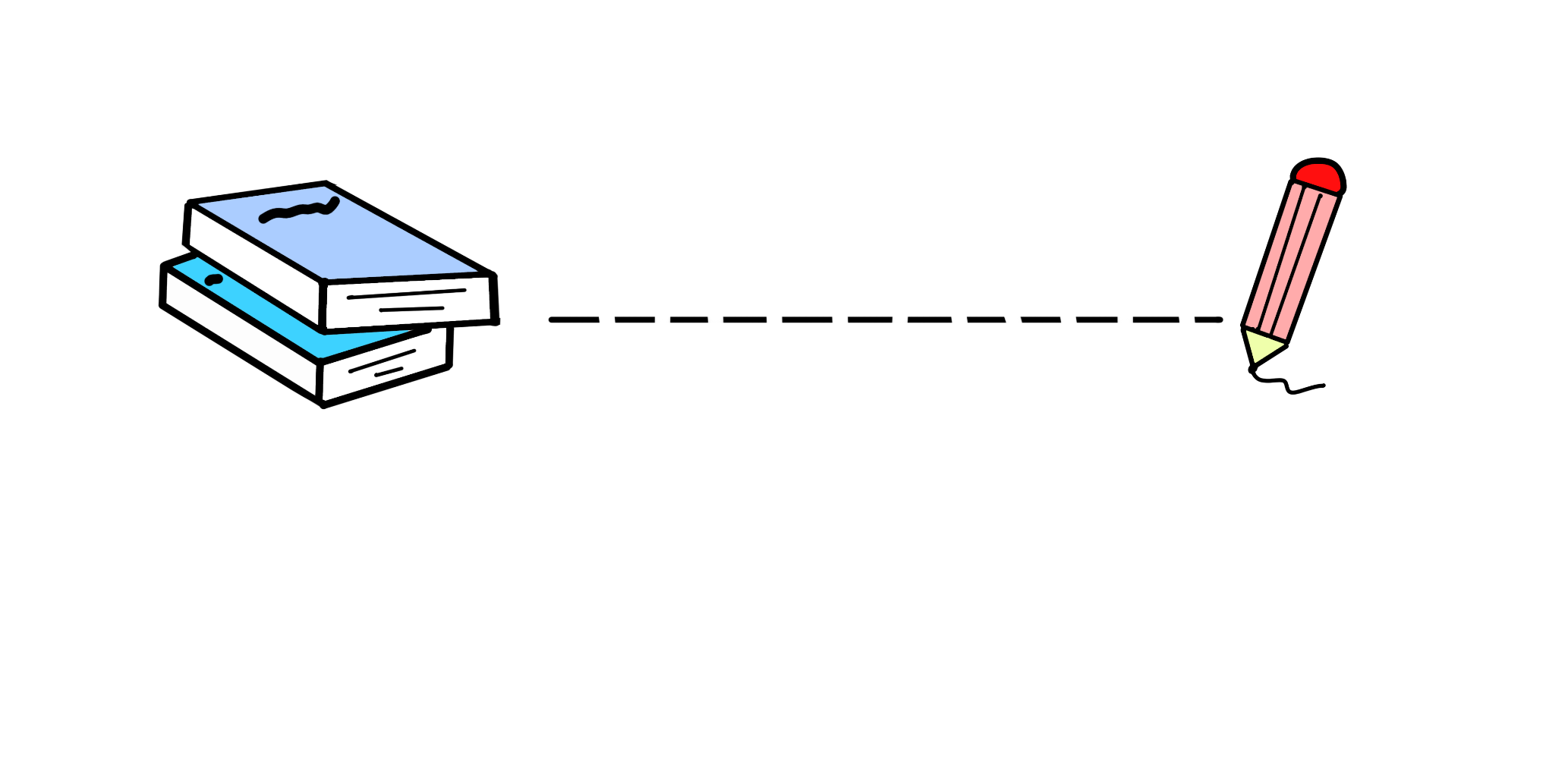 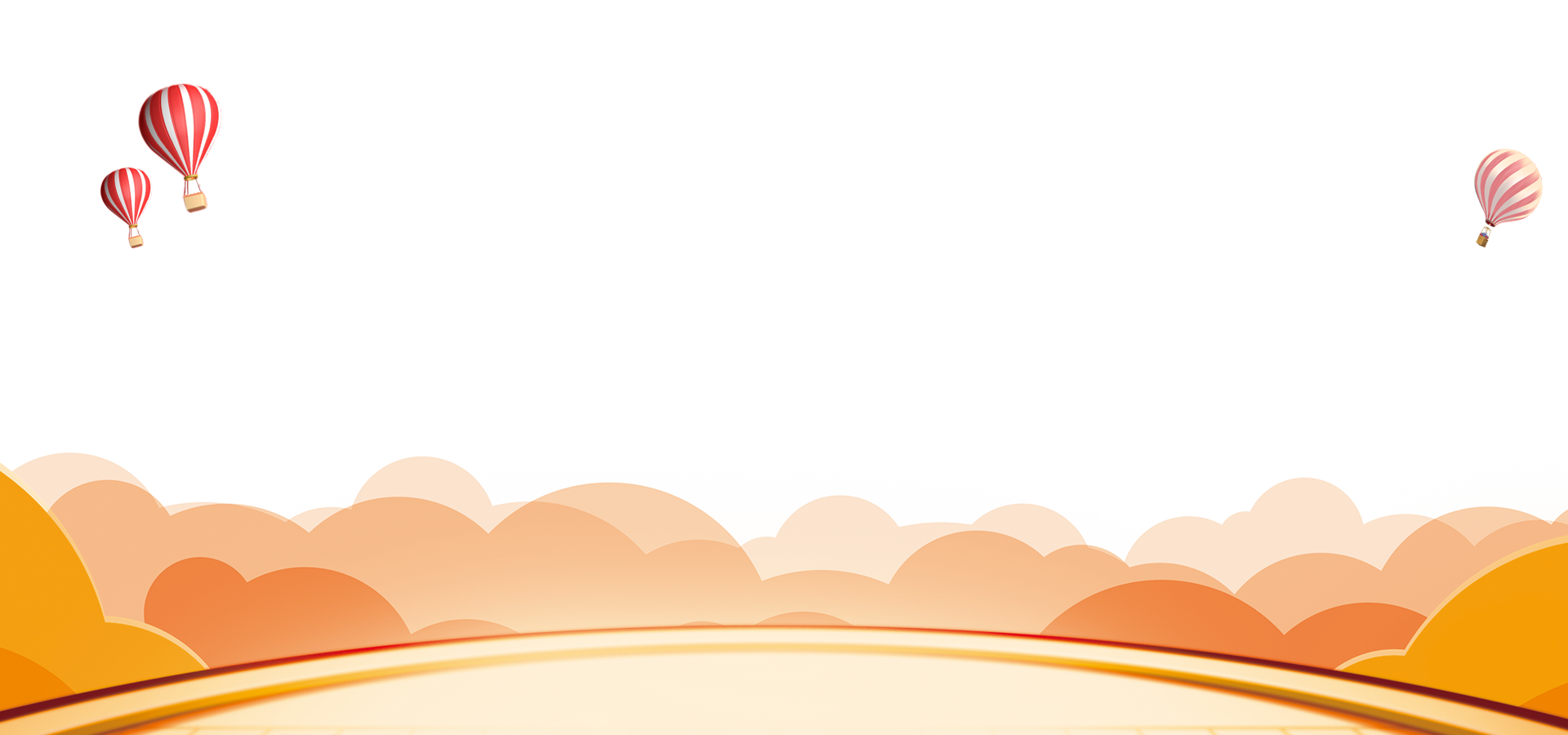 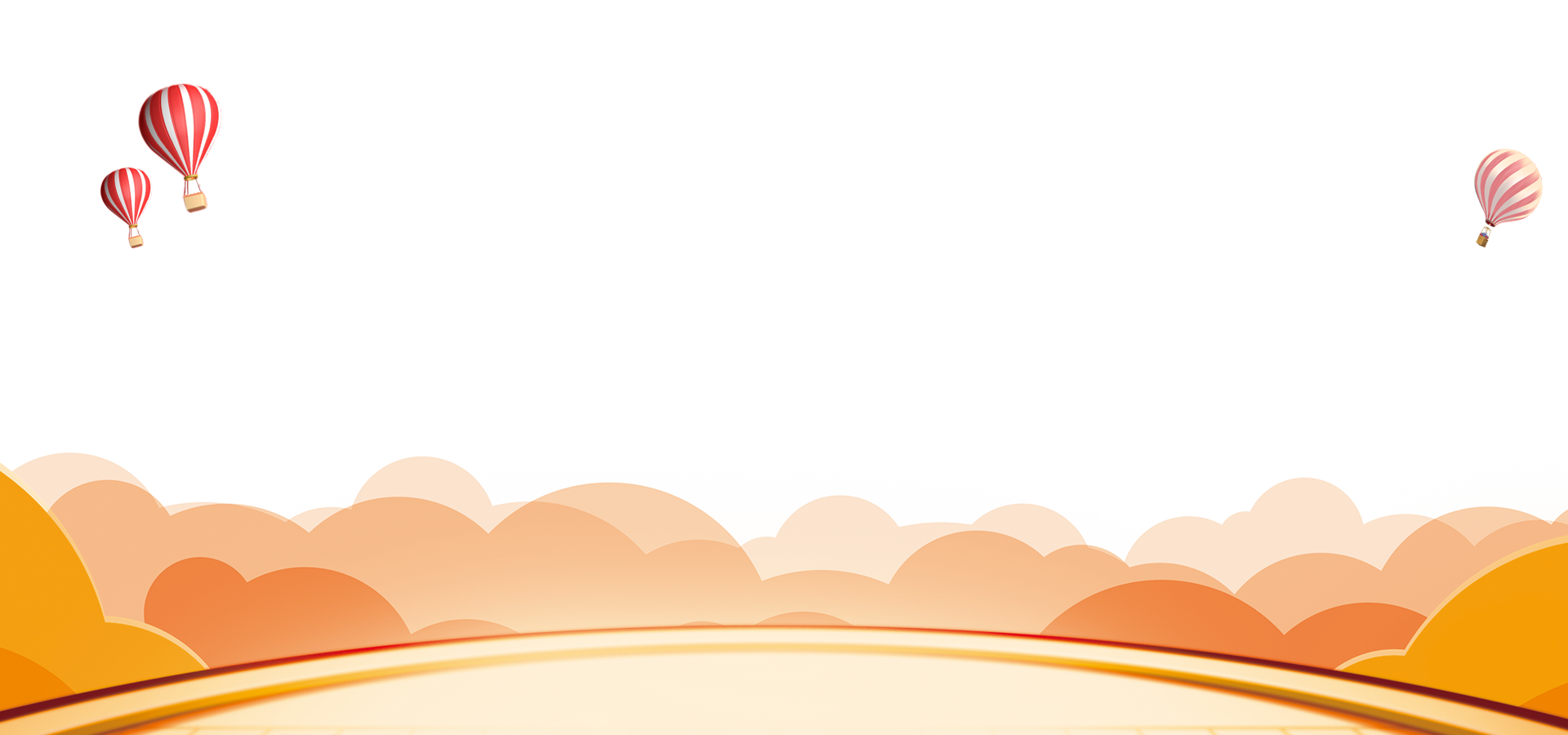 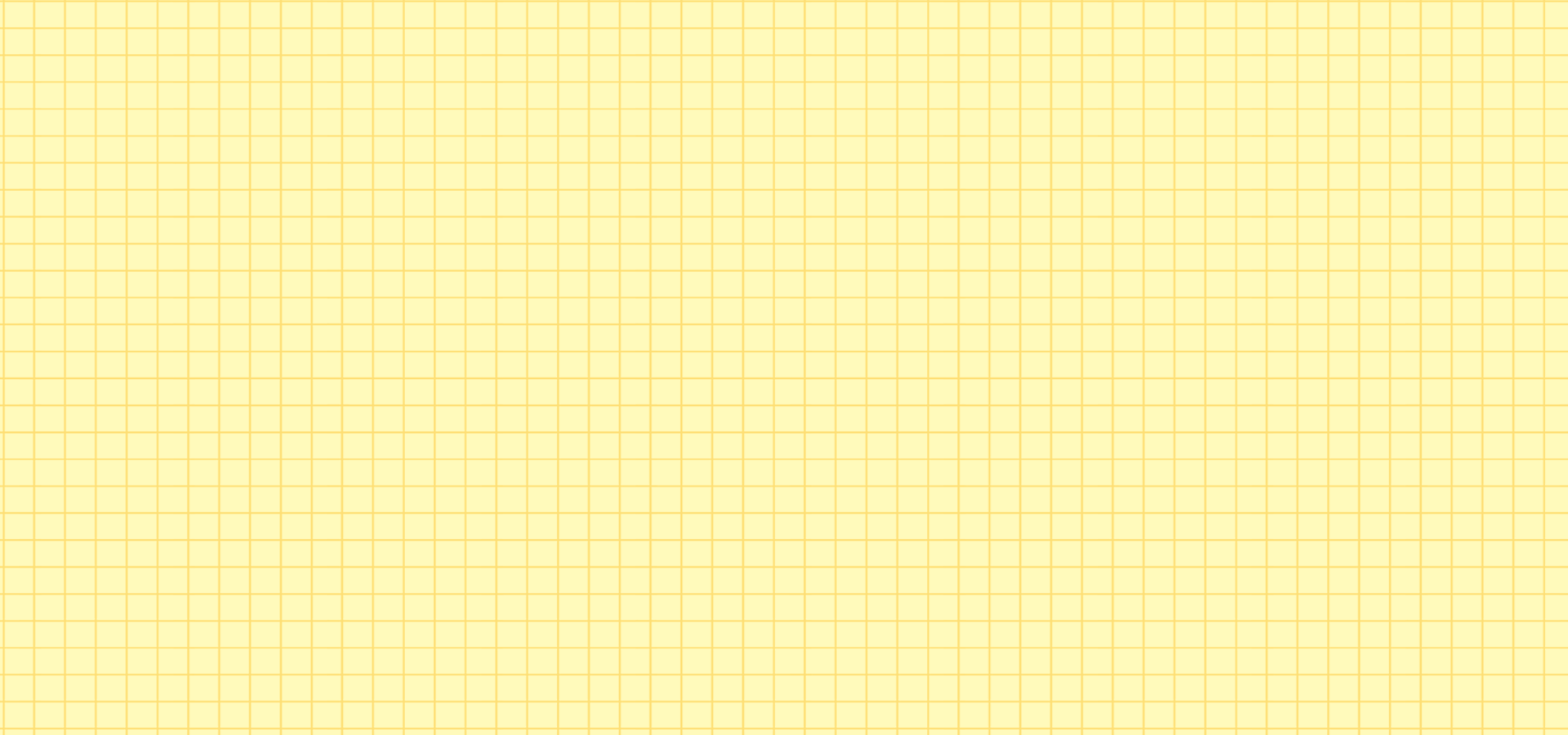 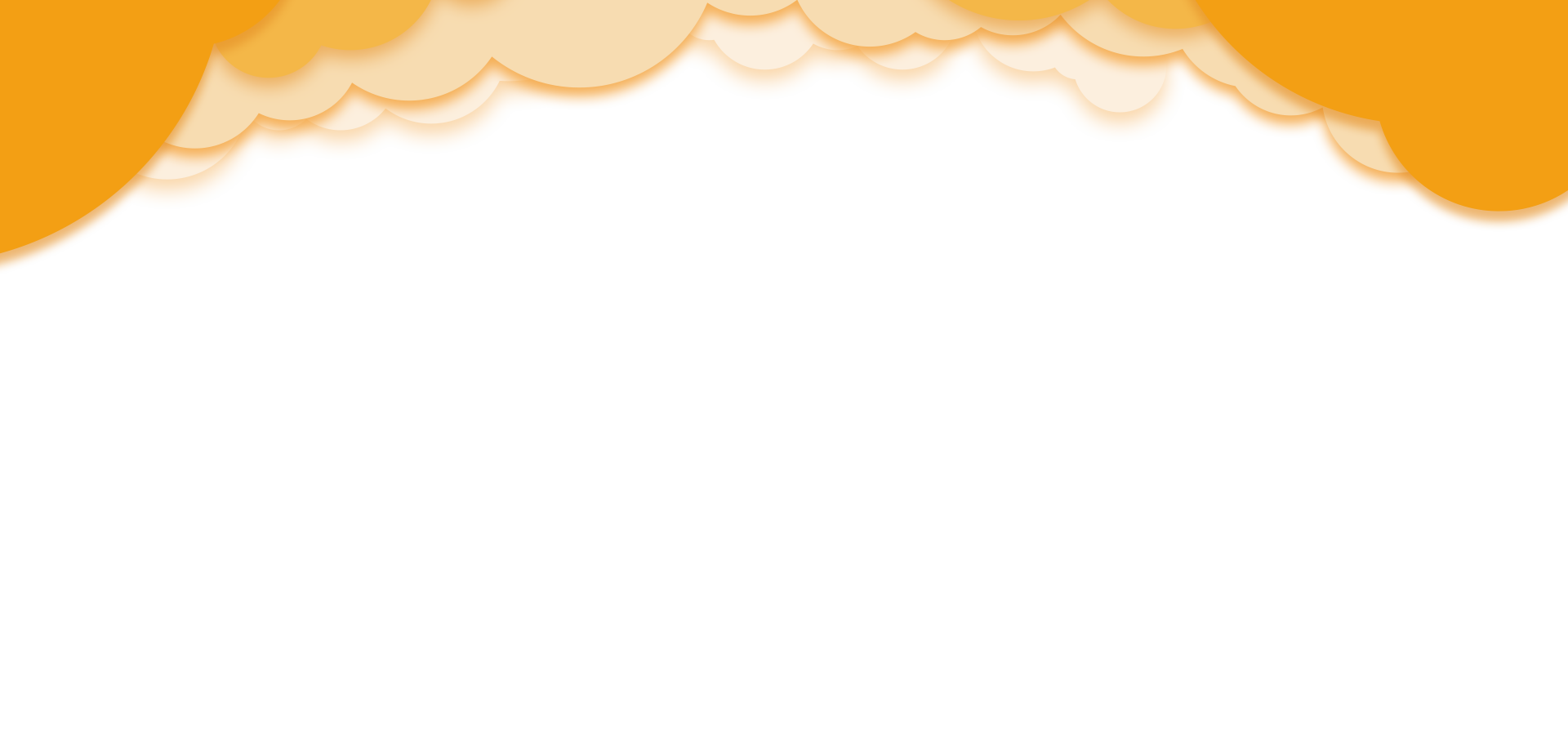 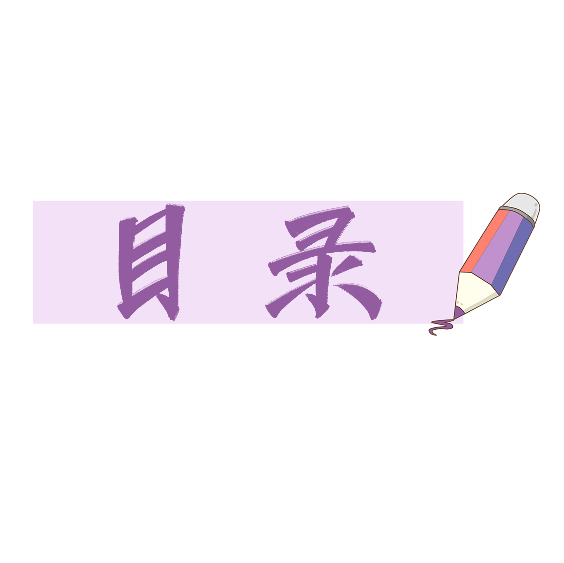 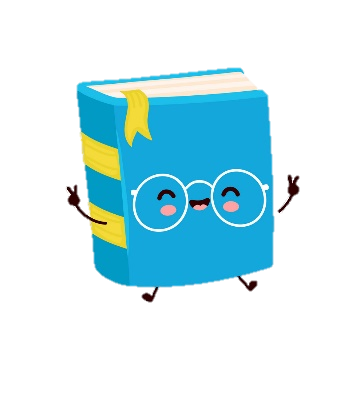 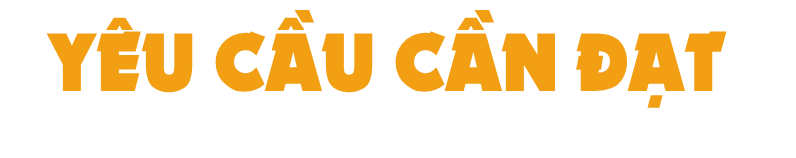 Đọc được bài về hoạt động của người thân trong gia đình và viết những thông tin về bài đọc theo phiếu đọc sách theo mẫu.
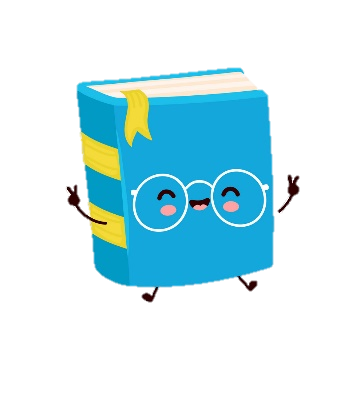 Chia sẻ về nhân vật yêu thích nhất trong chuyện đã đọc.
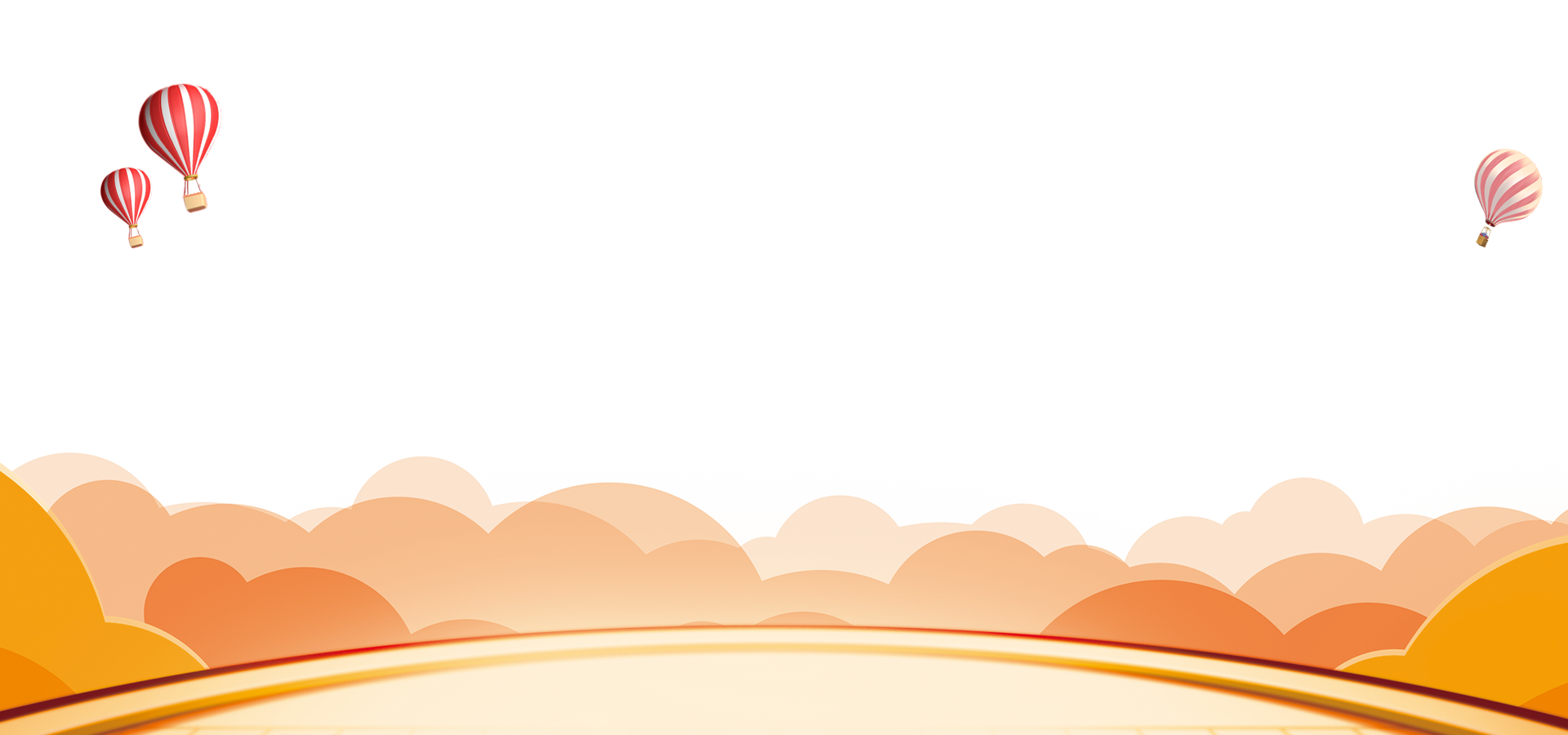 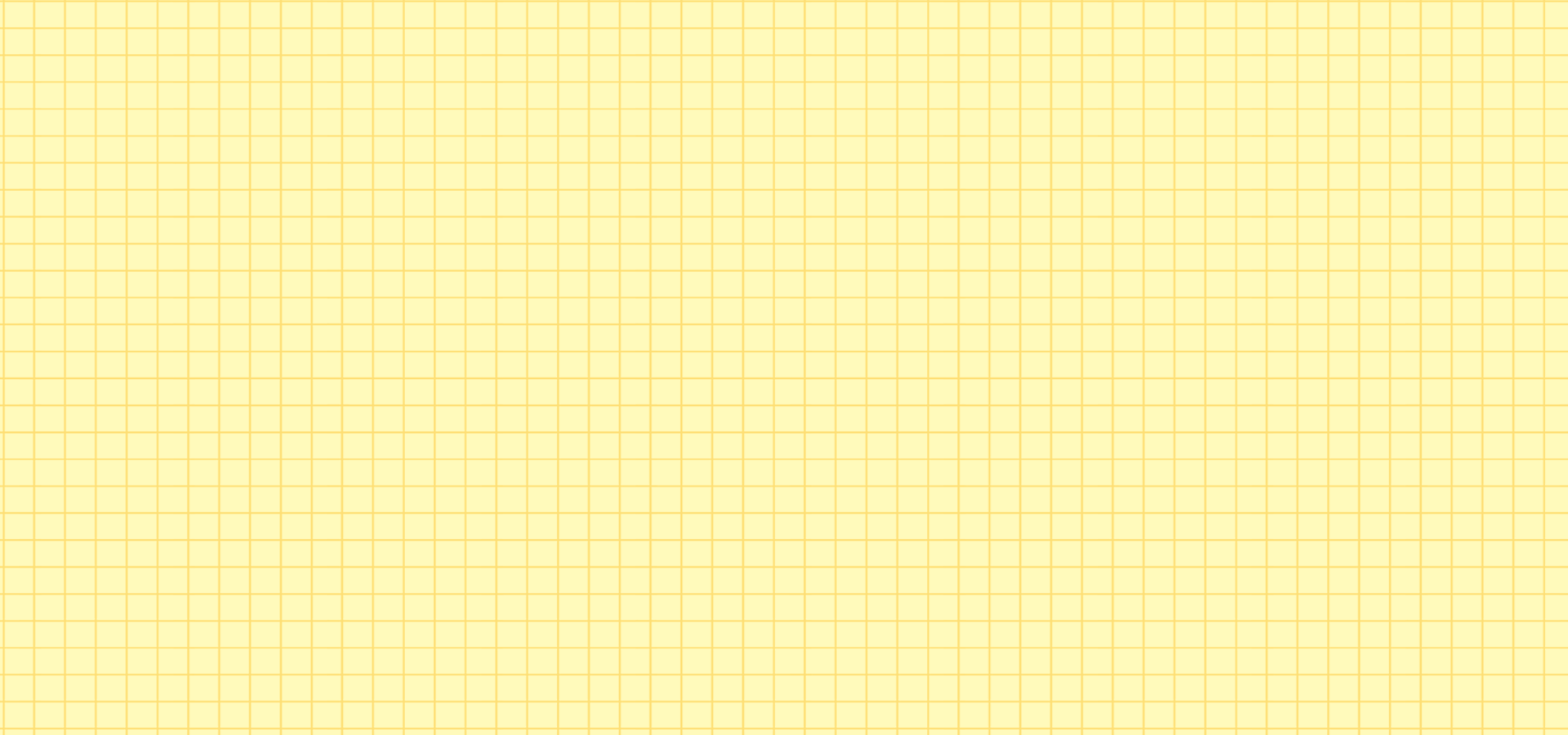 1. Tìm đọc câu chuyện, bài văn, bài thơ,… về hoạt động của người thân trong gia đình và viết phiếu đọc sách theo mẫu.
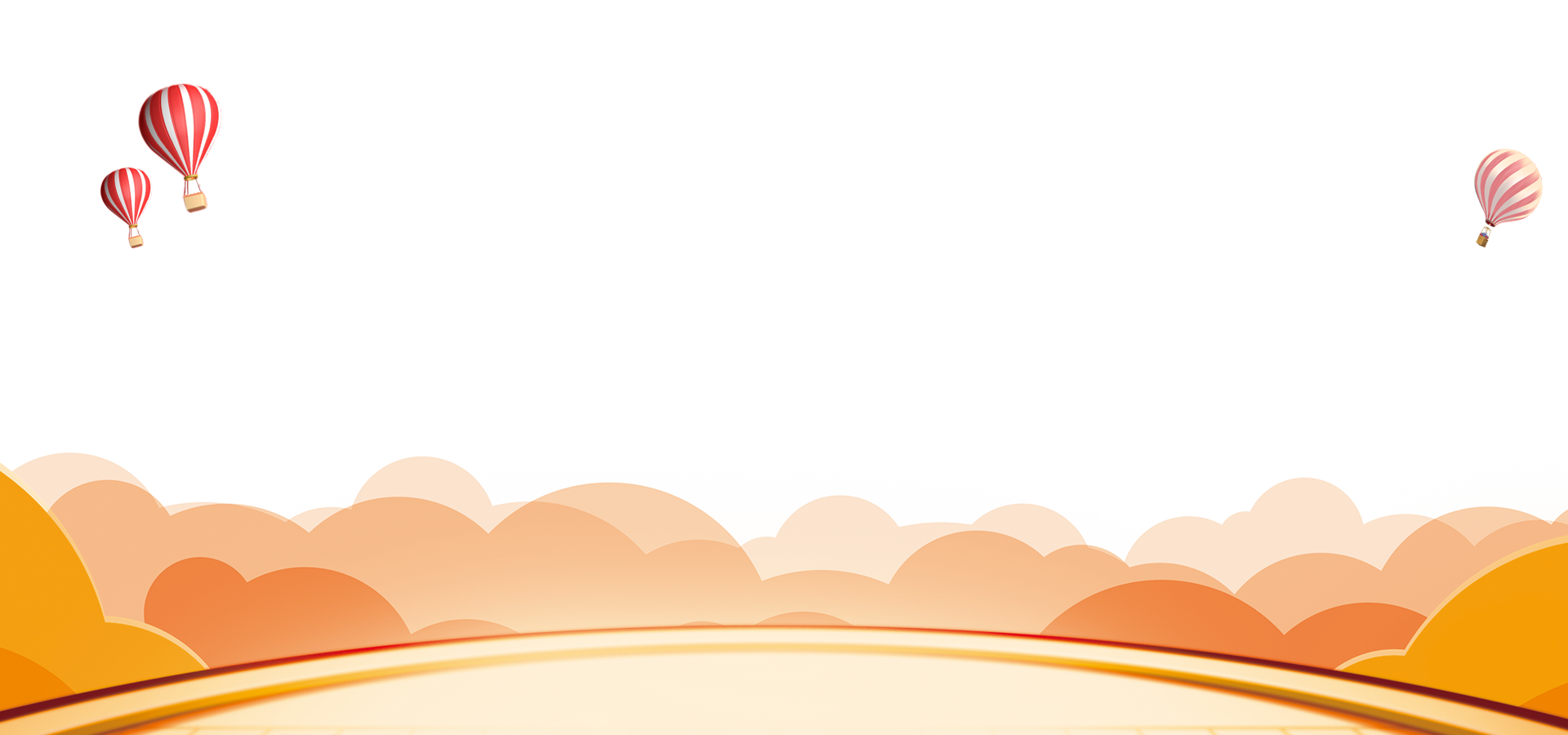 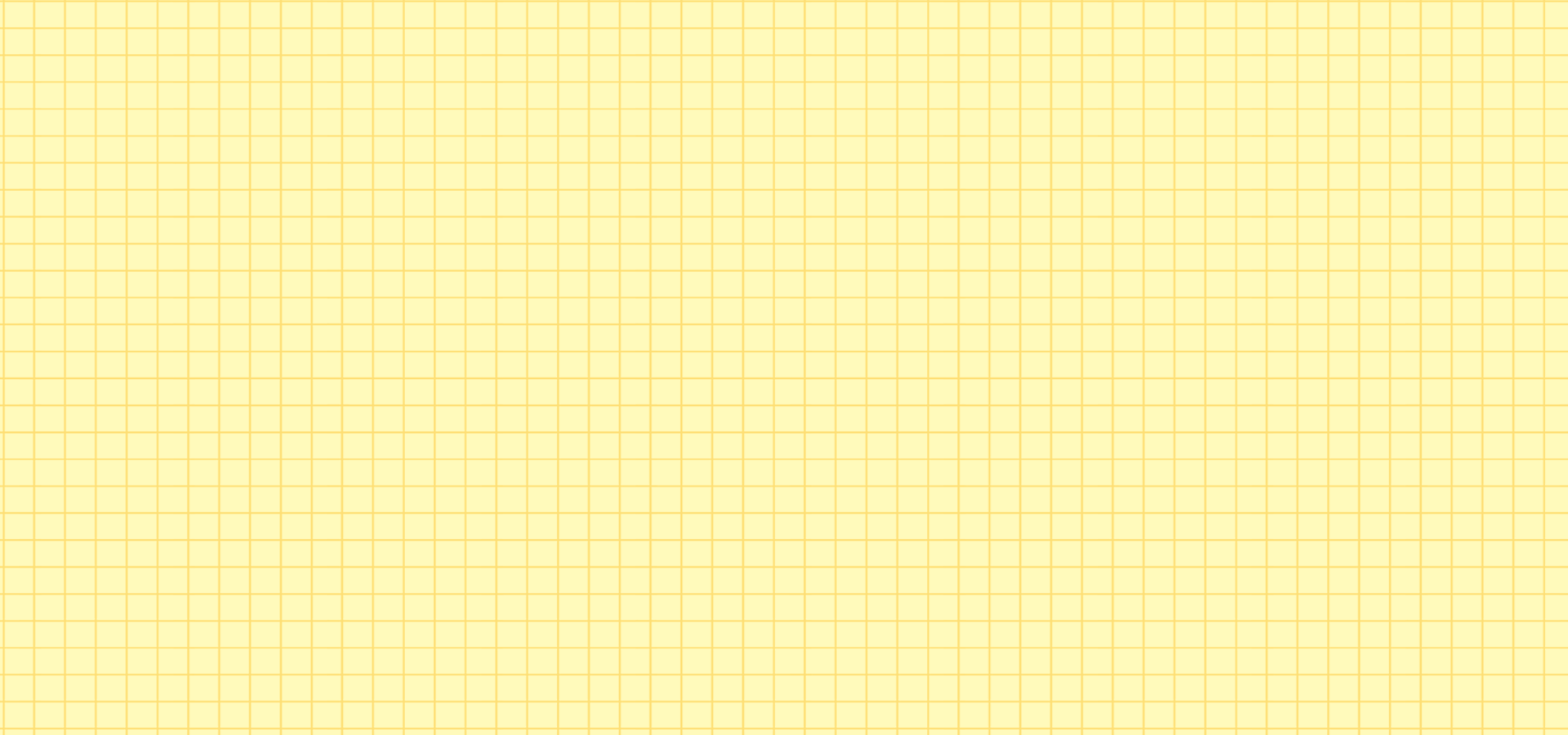 MẸ CỦA EM
Ở nhà, em có mẹBao việc mẹ phải loThúc khuya mà dậy sớmMẹ chăm công việc nhà.

	Thế mà cứ đúng giờ	Mẹ gọi thức em dậy	Nhắc gọn gàng đầu tóc	Việc nào vào việc ấy	Để em kịp đến trường.

		Mẹ đã sinh ra em		Đã vì em vất vả		Thương mẹ, em thầm hứa		Ngoan ngoãn và giỏi giang.
                             		Trần Quang Vịnh
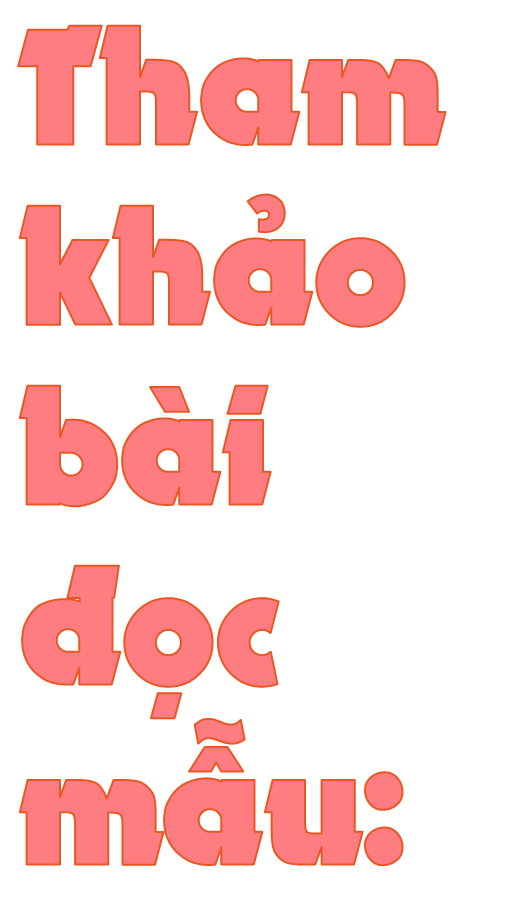 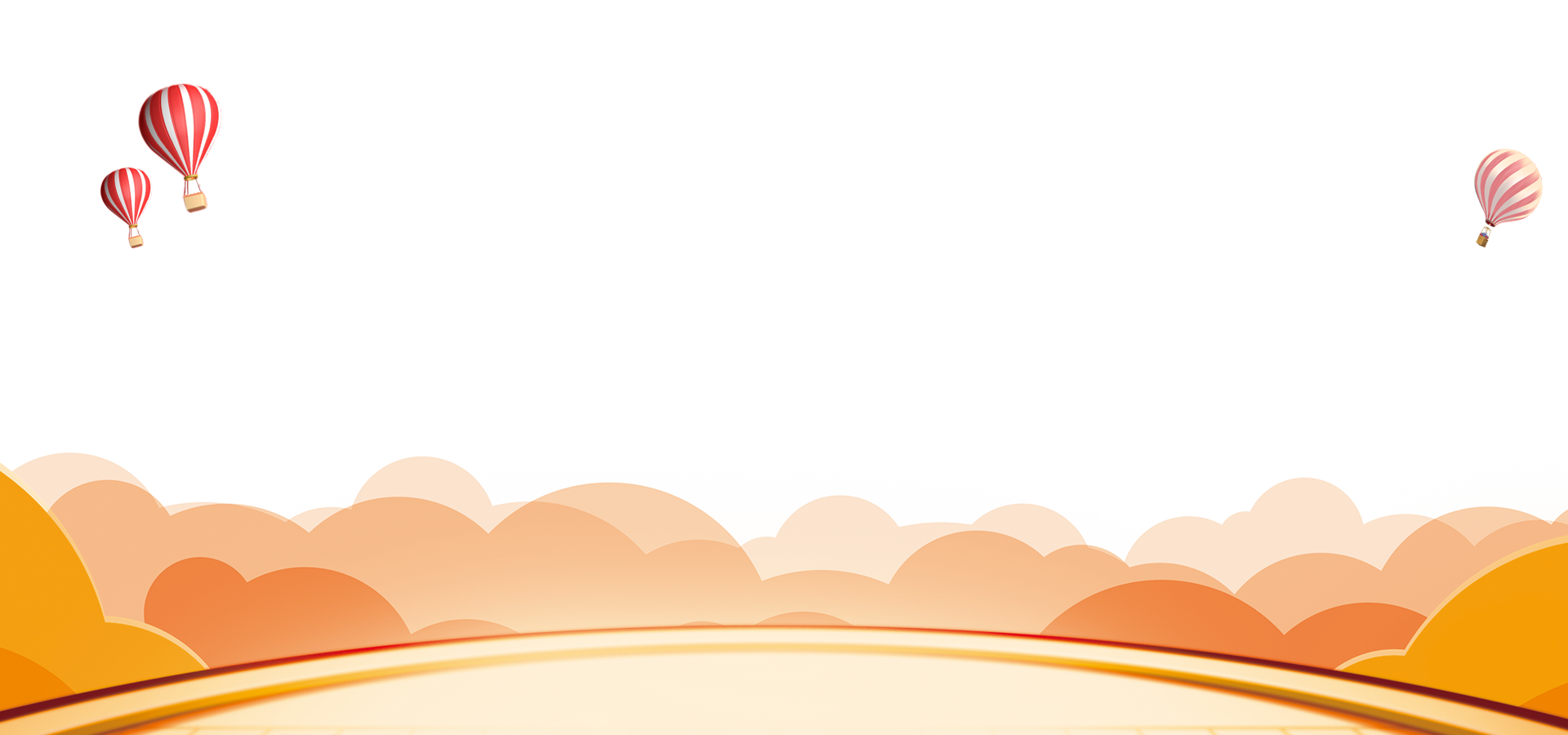 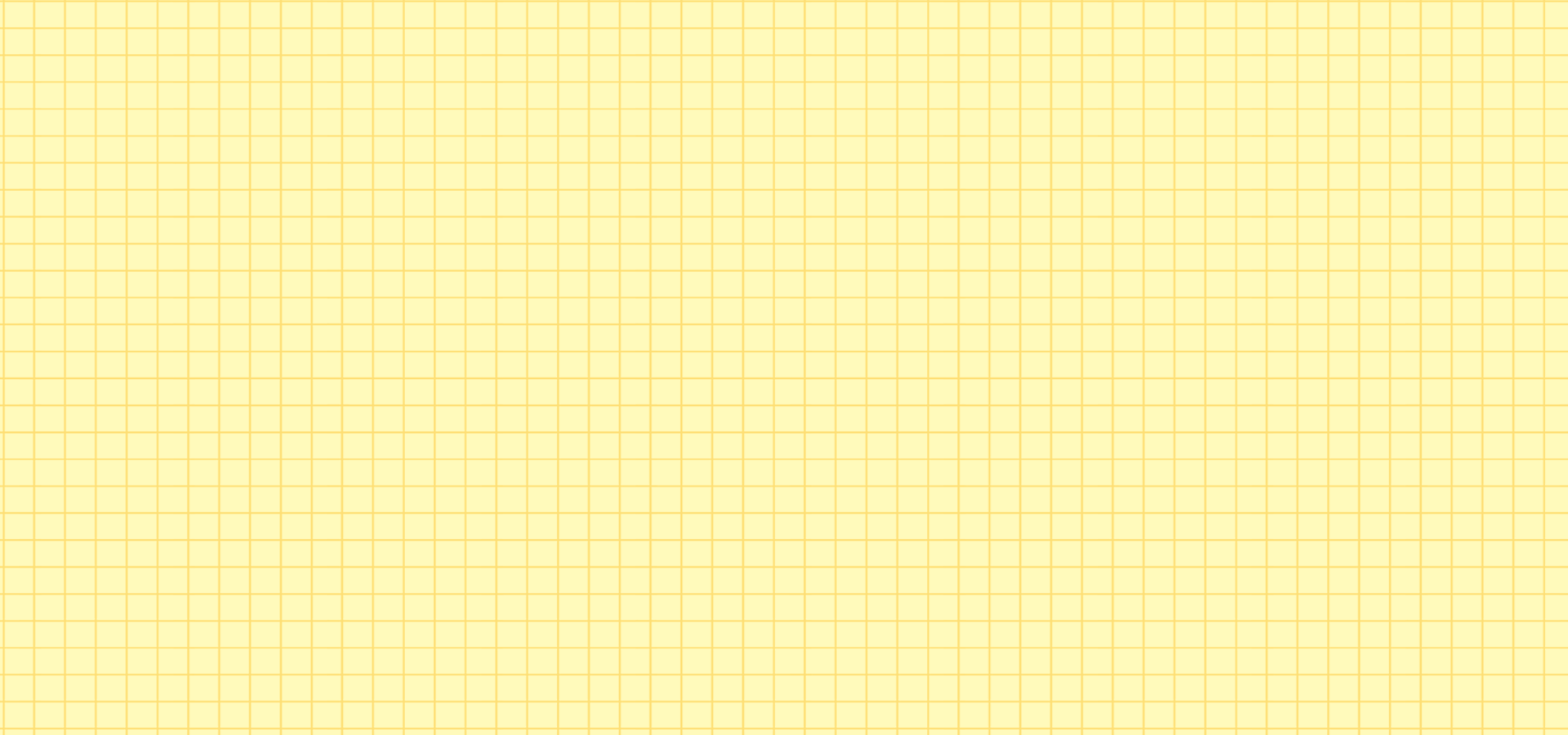 2. Chia sẻ với bạn về những nhân vật em yêu thích nhất: Nhân vật đó làm gì? Nhân vật đó có gì thú vị? Em học hỏi được điều gì ở nhân vật đó?
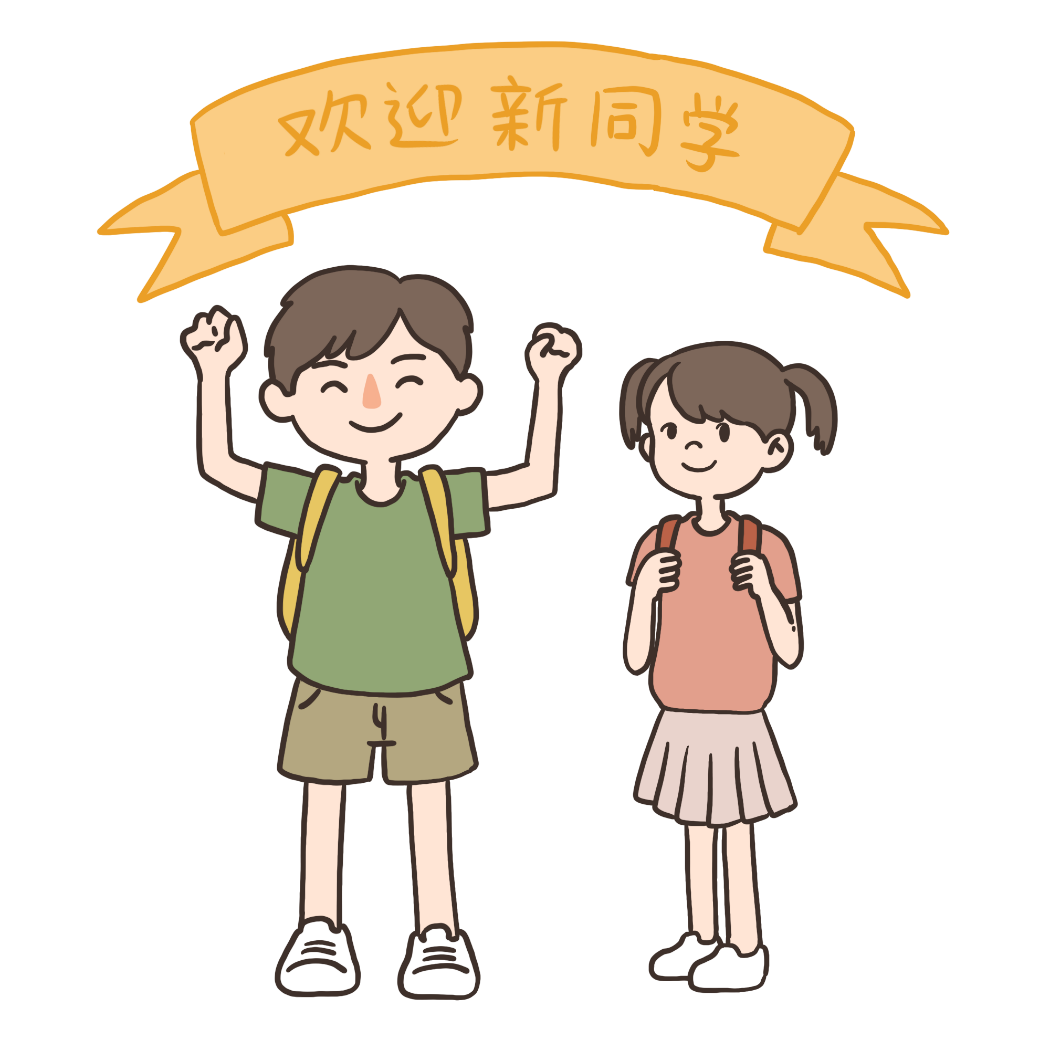 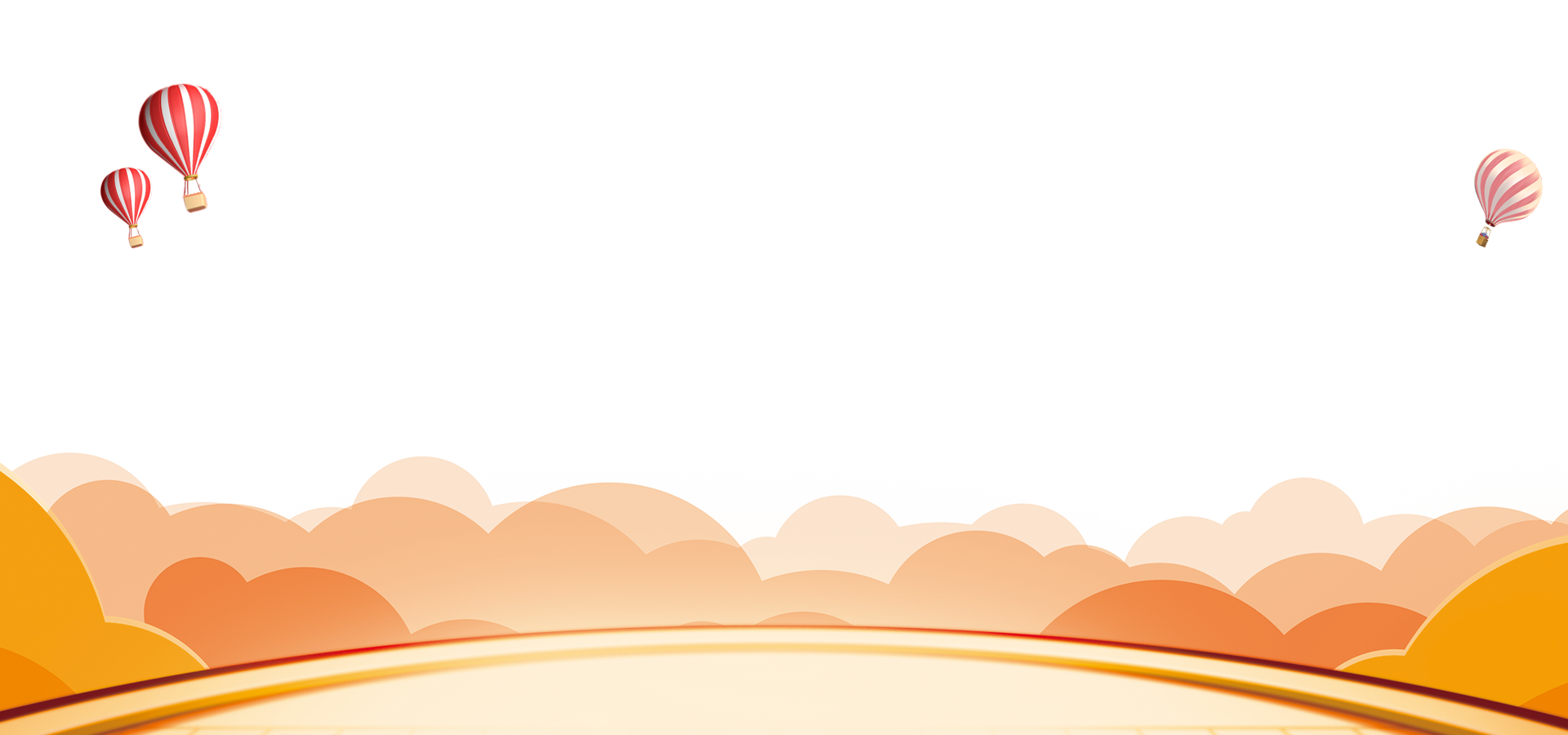 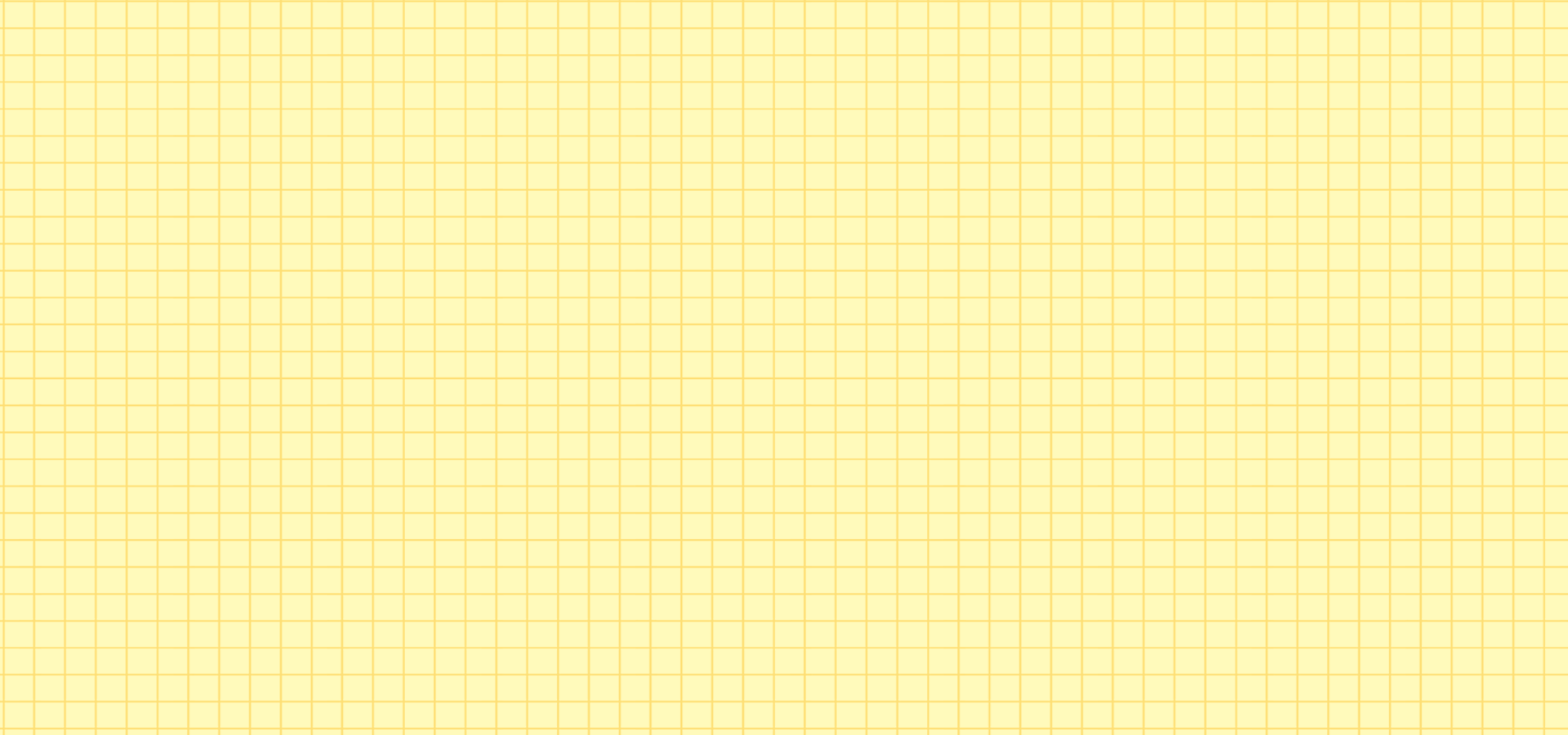 Đọc lại bài và trả lời lại câu hỏi
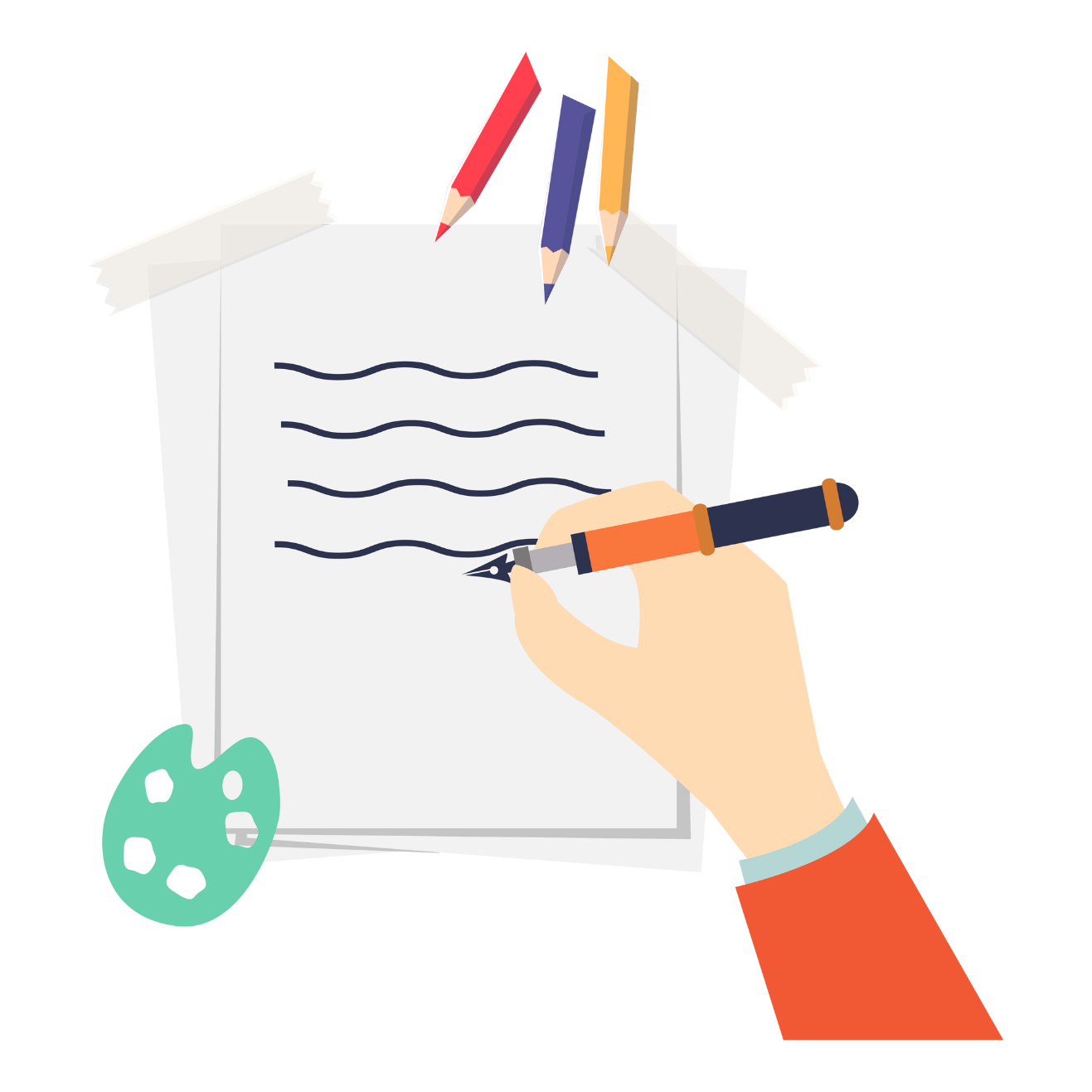 Tìm thêm câu chuyện, bài văn, bài thơ,… về hoạt động của người thân trong gia đình và viết phiếu đọc sách theo mẫu.
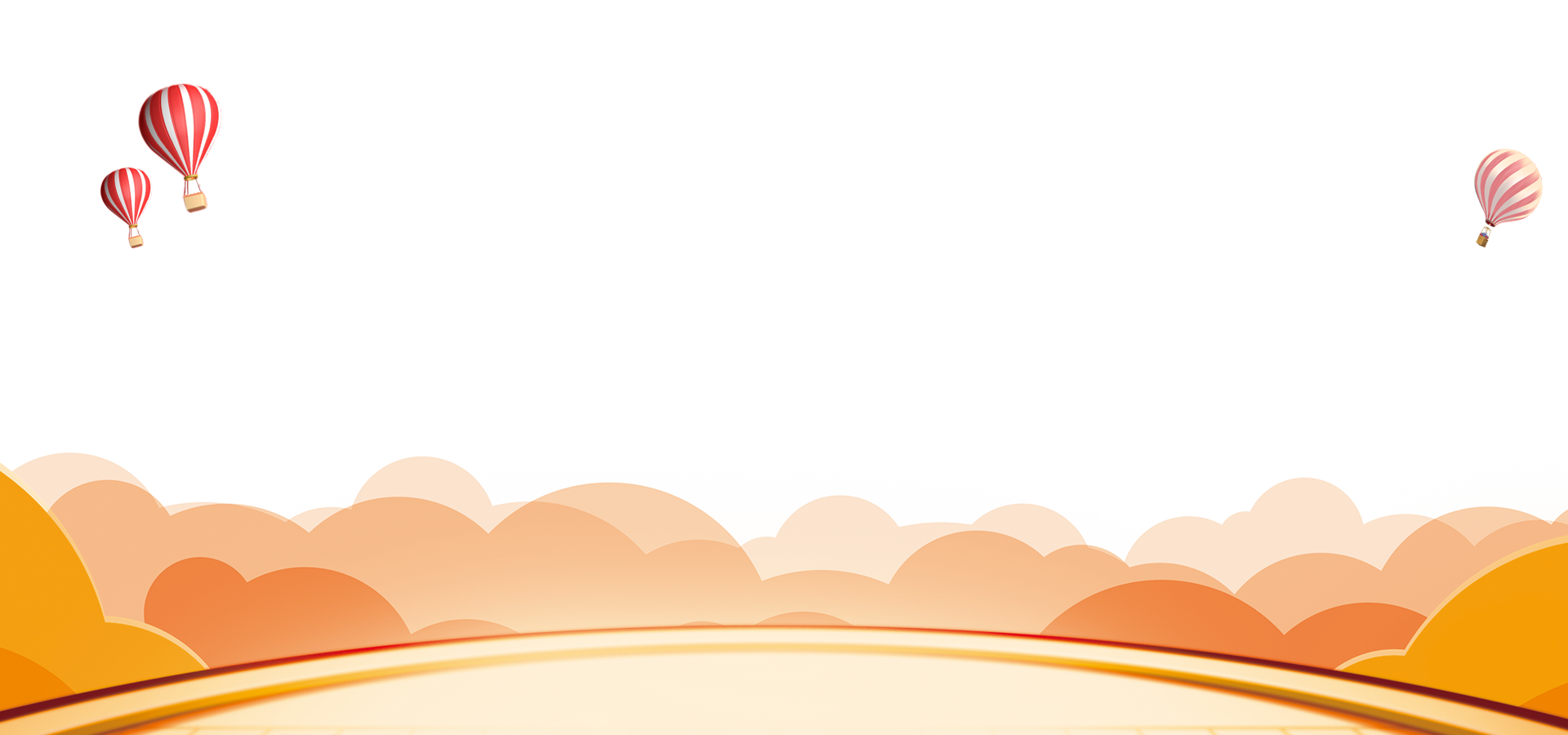 Chuẩn bị bài học sau
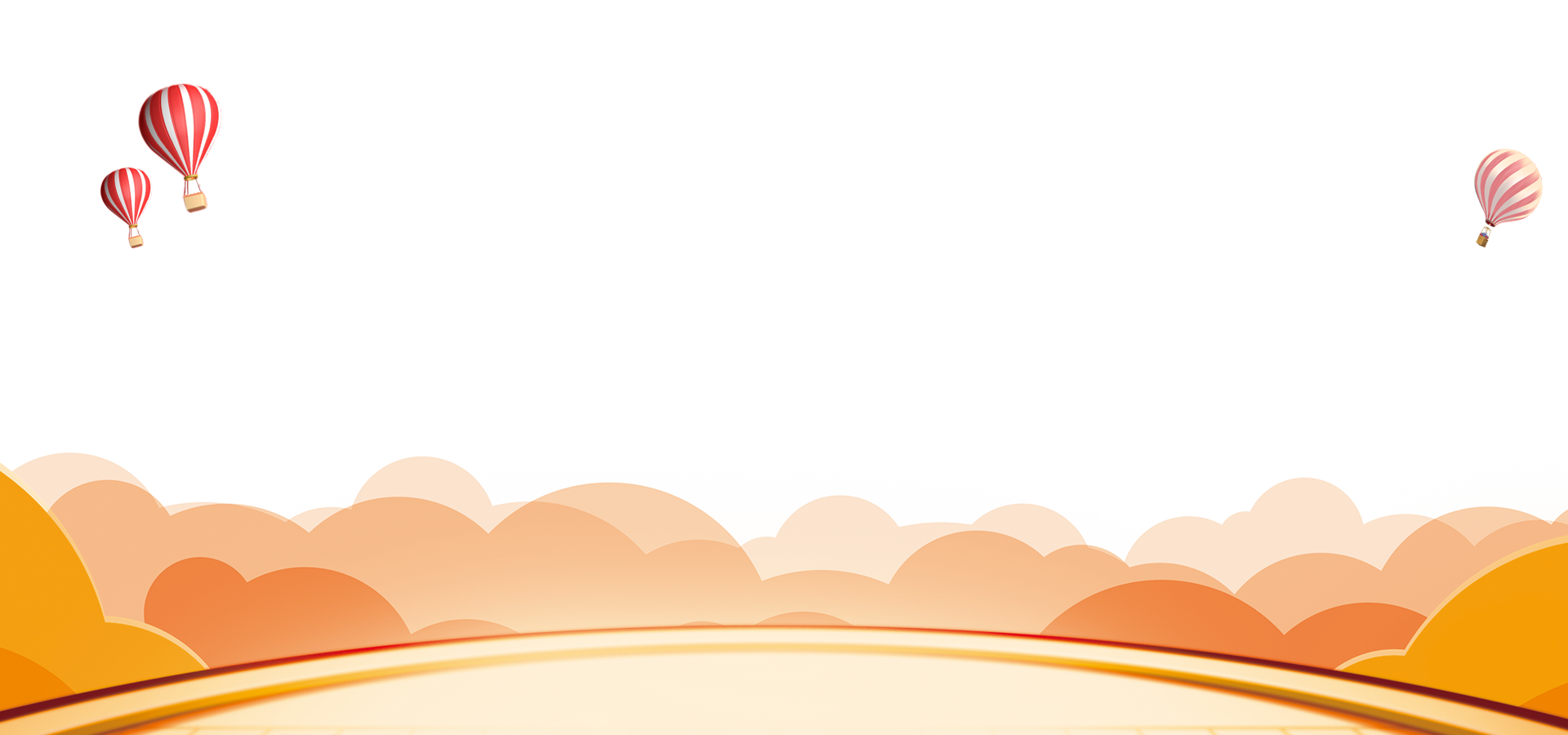 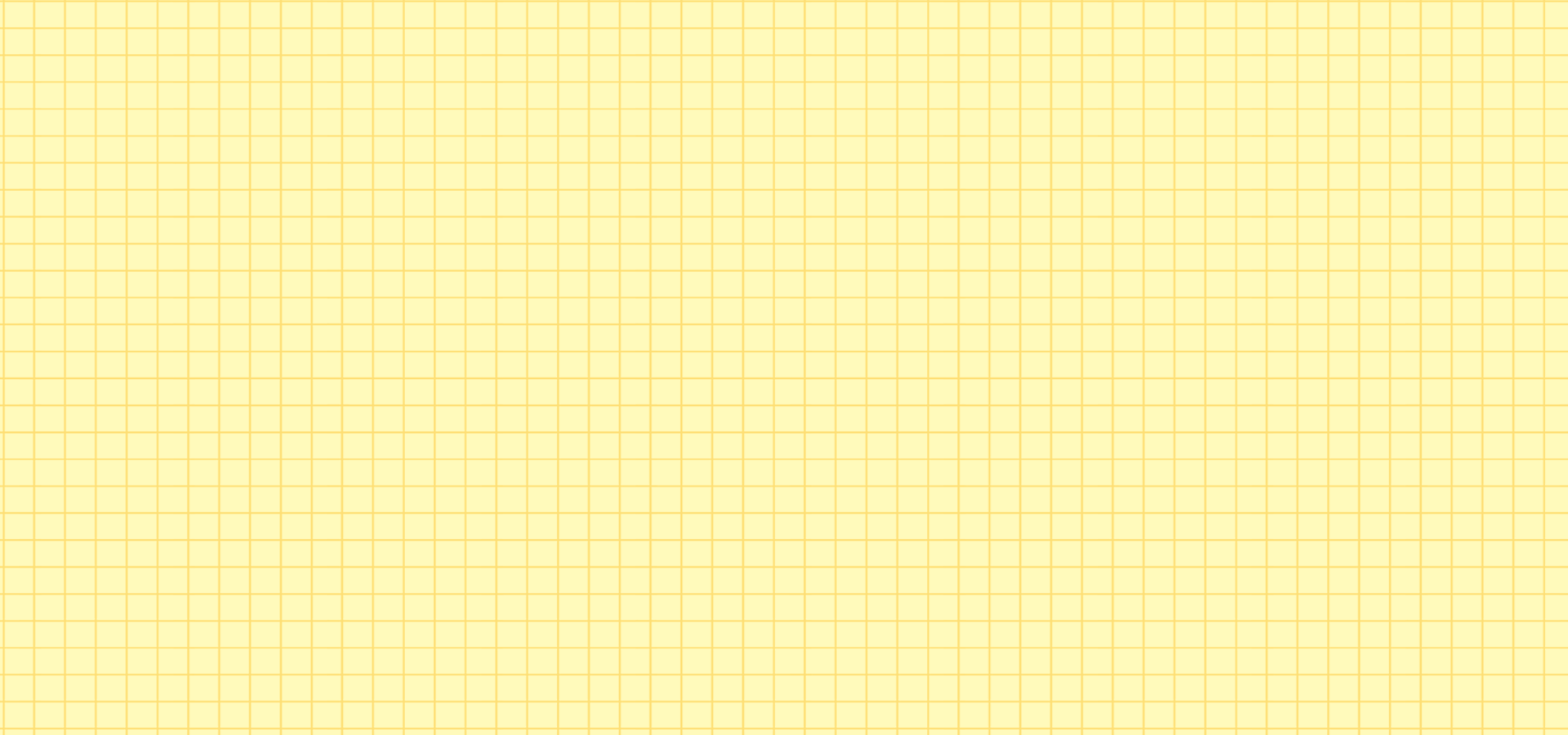 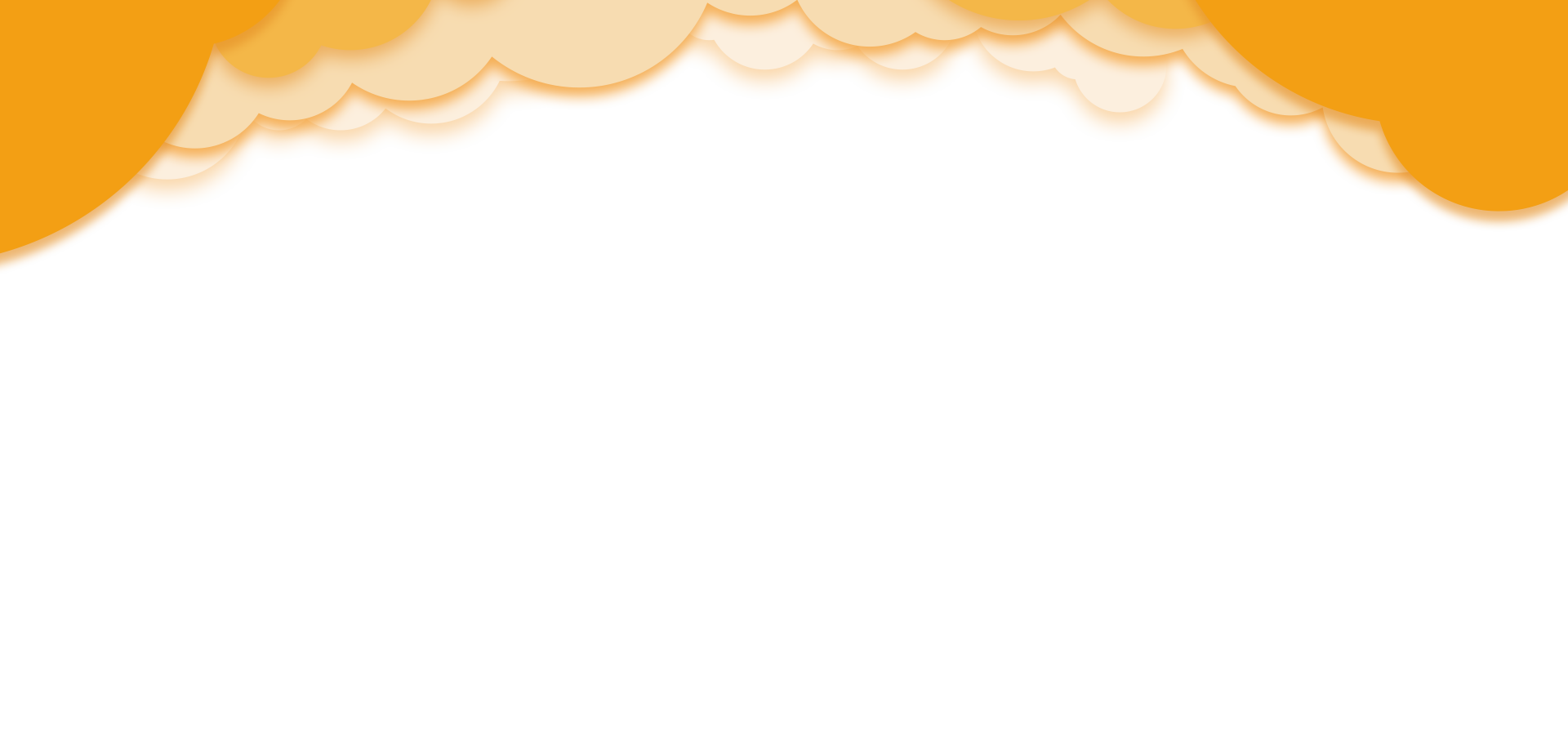 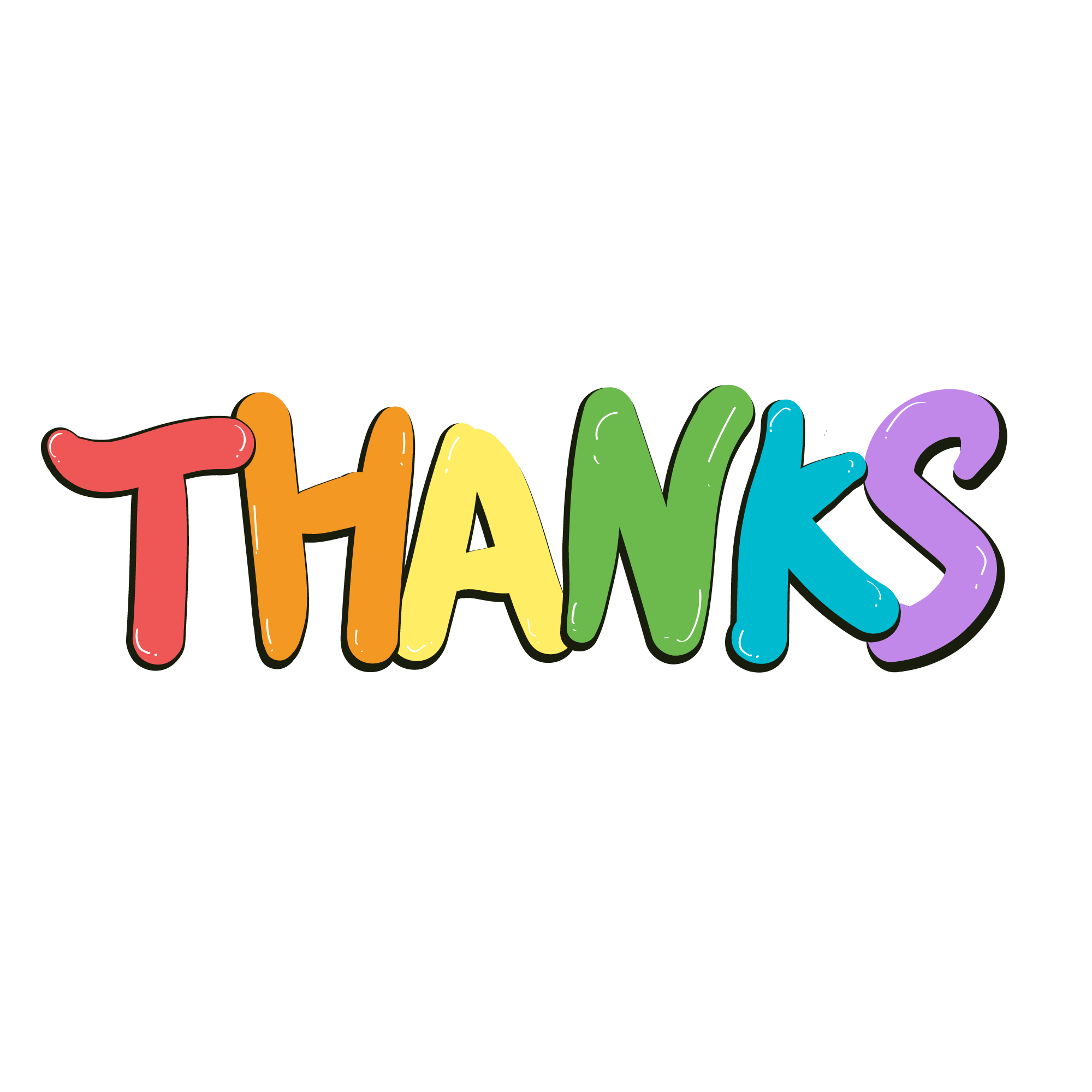 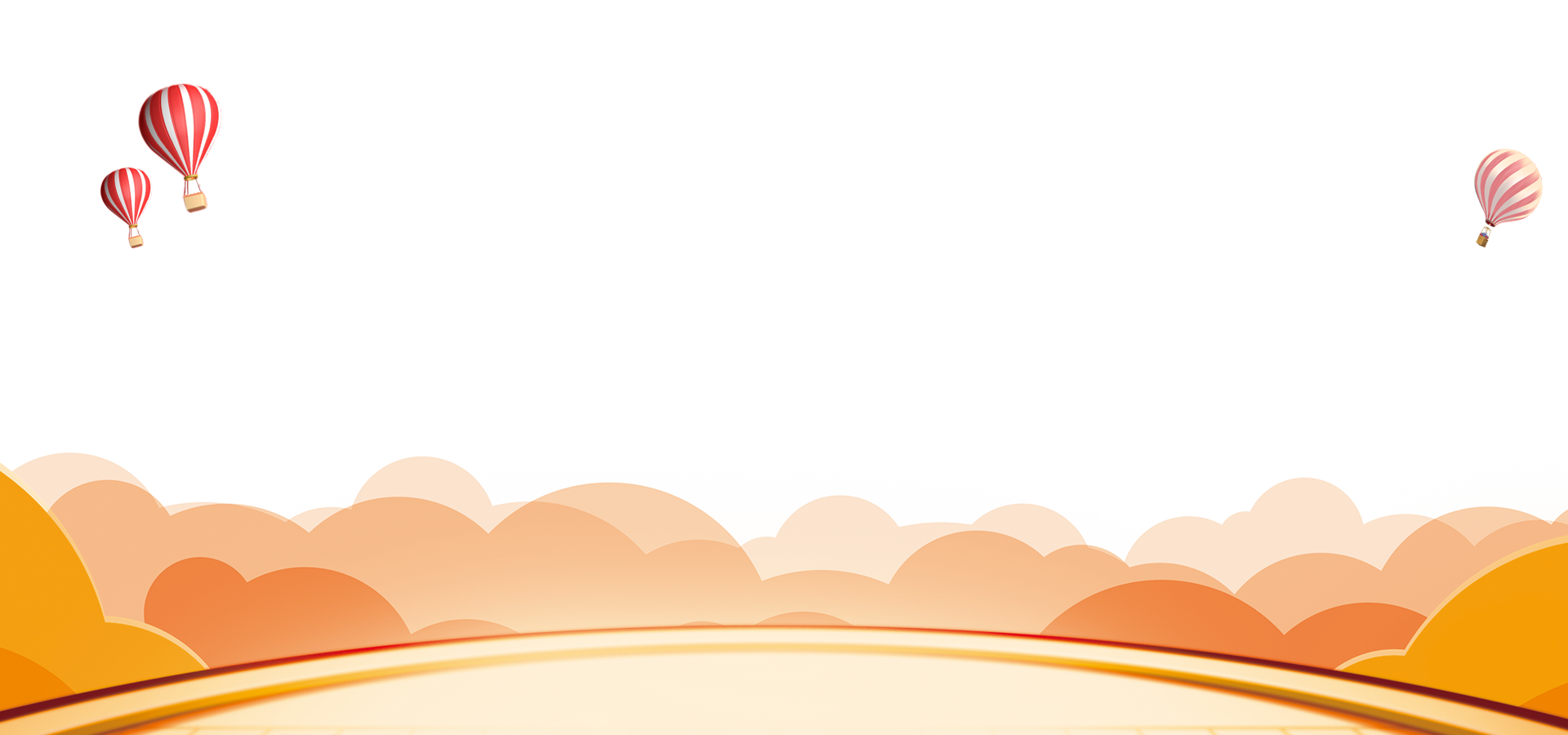